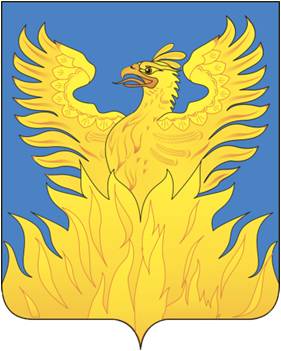 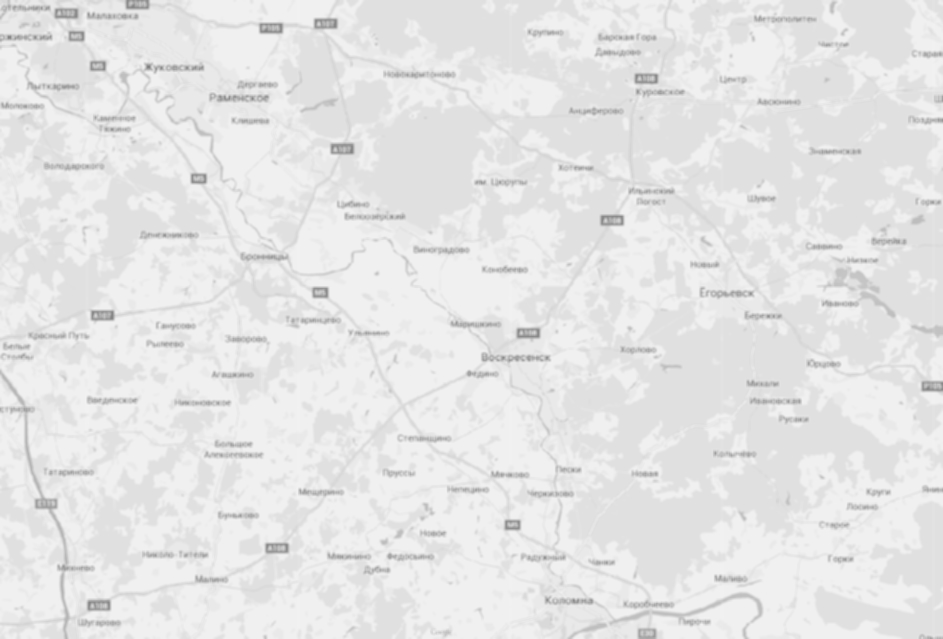 1
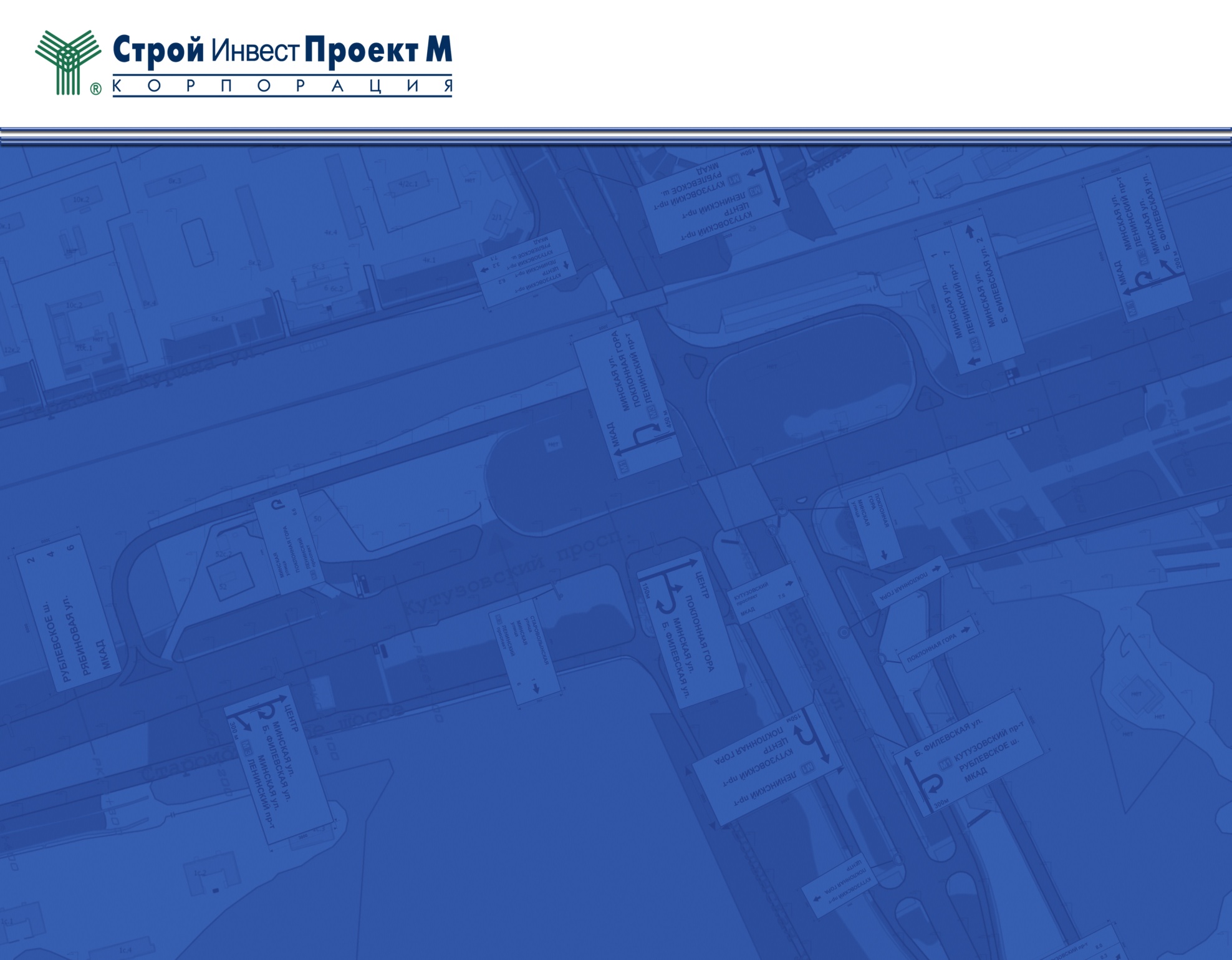 Разработка Комплексной схемы 
организации дорожного движения 
городского поселения Воскресенск
2015 г.
РАЗРАБОТКА КСОДД
Цели, объект исследования, область применения
Цель работы – разработка Программы мероприятий, направленных на увеличение пропускной способности улично-дорожной сети городского поселения Воскресенск, предупреждения заторовых ситуаций с учетом изменяющихся транспортных потребностей района
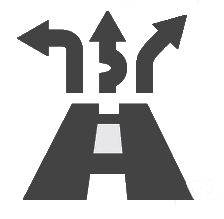 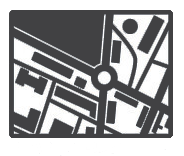 Объект исследования – Транспортный комплекс городского поселения Воскресенск, включая улично-дорожную сеть (вне зависимости от типа собственности) и объекты транспортной инфраструктуры
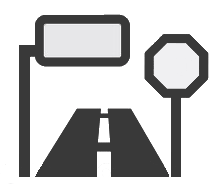 Область применения – организация дорожного движения на территории городского поселения Воскресенск
2
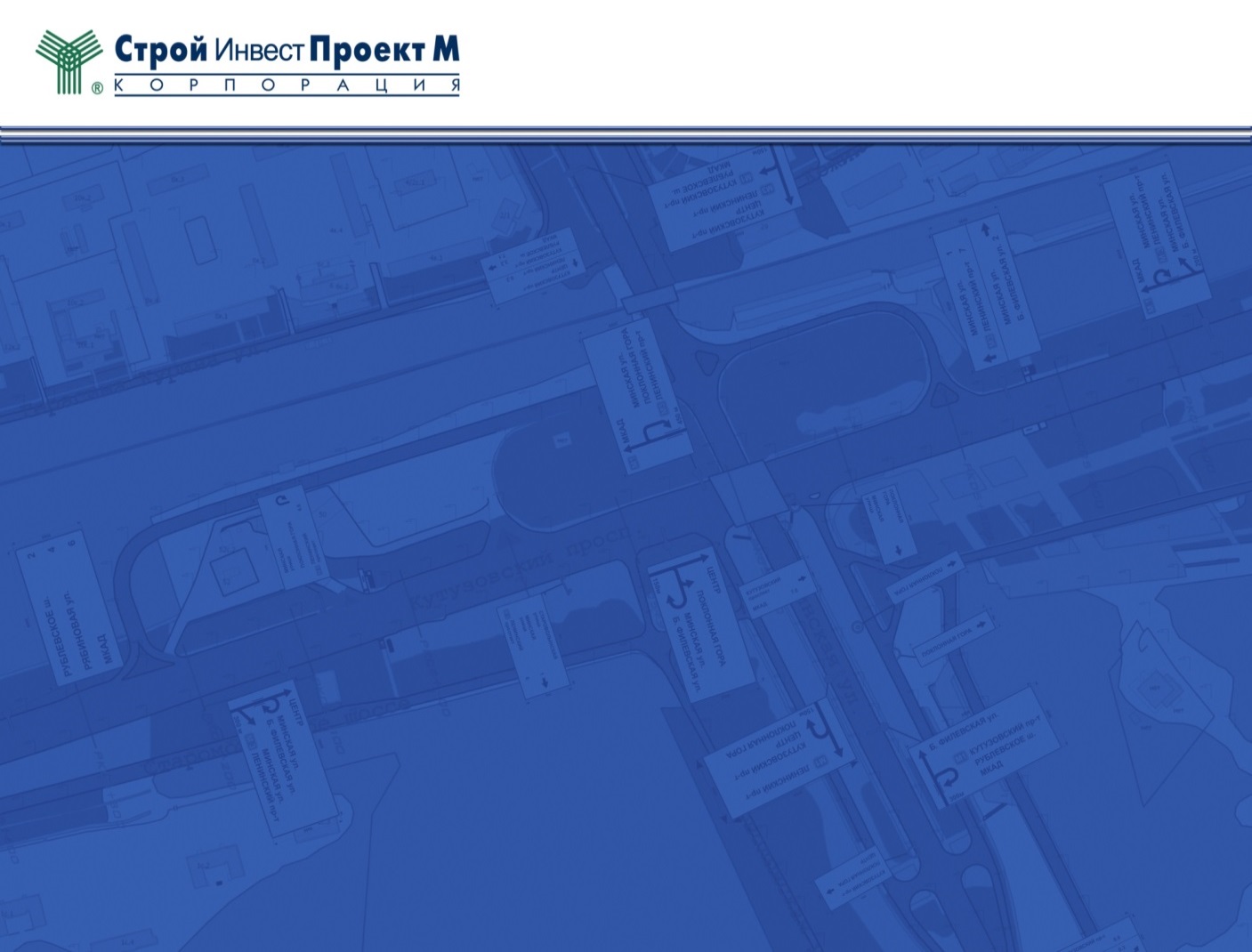 РАЗРАБОТКА КСОДД
Содержание работы
Сбор и анализ исходных данных
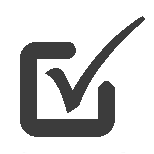 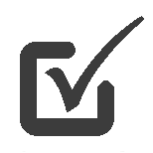 Разработка транспортной модели
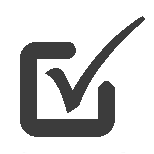 Разработка базовых микромоделей ключевых транспортных узлов
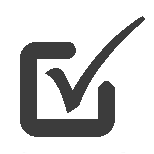 Разработка мероприятий по развитию УДС
Развитие УДС и ОДД легкового и грузового транспорта;
Оптимизация пассажирских перевозок;
Оптимизация парковочного пространства;
Совершенствование условий по пешеходному и велосипедному движению;
Повышение общего уровня БДД.
3
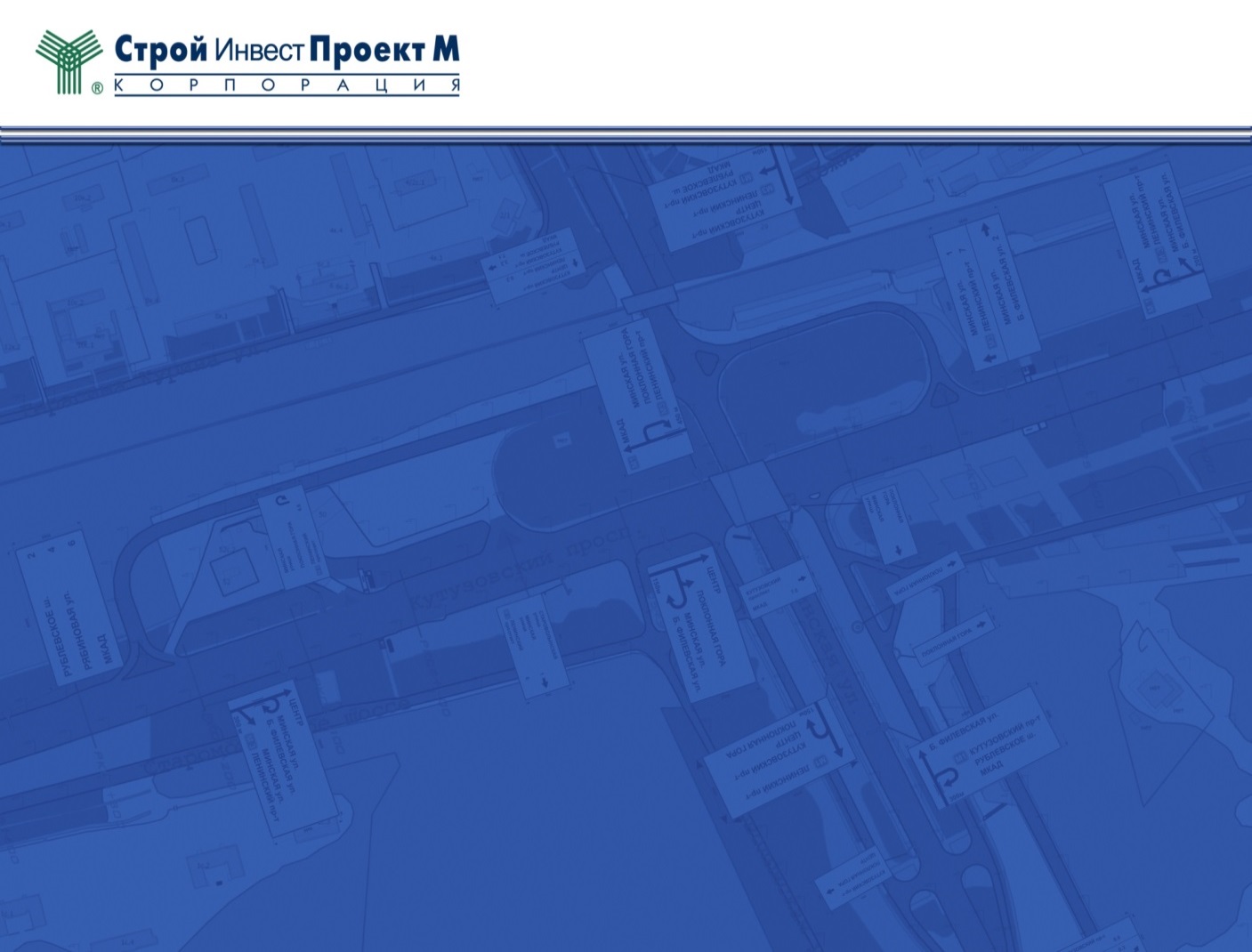 СБОР И АНАЛИЗ ИСХОДНЫХ ДАННЫХ
Общие сведения о  городском поселении Воскресенск
Расположено в южной части Воскресенского района. На западе граничит с с.п Фединским, на севере — с с.п. Ашитковским, на востоке — с г.п. Хорлово, на юге — с с.п. Хорошовским и Радужным Коломенского района. Площадь территории городского поселения составляет 9079 га.
   Общая протяжённость г.п. Воскресенск с северо-запада на юго-восток вдоль железнодорожной магистрали Москва - Рязань и Москвы-реки составляет 16 км.
   В состав г.п. входит город Воскресенск и  4 сельских населенных пункта: 
д. Маришкино;
д. Трофимово,;
д. Хлопки;
д. Чемодурово.
С
4
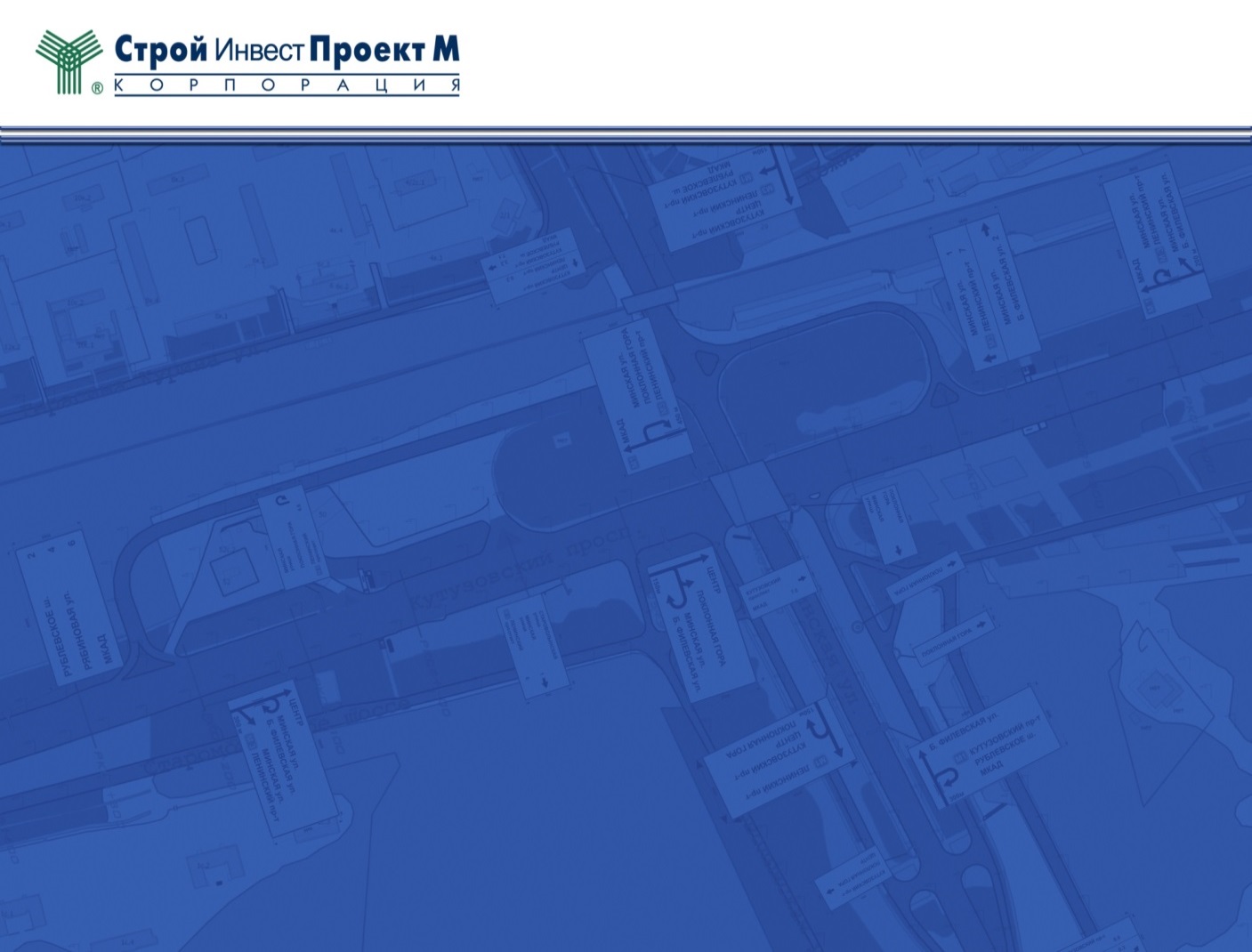 СБОР И АНАЛИЗ ИСХОДНЫХ ДАННЫХ
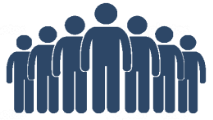 Демографические сведения о городском поселении Воскресенск
Изменение численности населения, количества рабочих мест (согласно стратегии социально-экономического развития городского поселения Воскресенск до 2020 года и на период до 2025 года от 26.06.2014 )
Орехово-Зуевский район
Егорьевский район
Прогнозируемый рост численности населения за период планирования
К 2020 г-на 5800 чел (на 6%)
К 2025 г-14800 чел (на 16%)
К 2035 г-29800 чел (на 31%)
Коломенский район
5
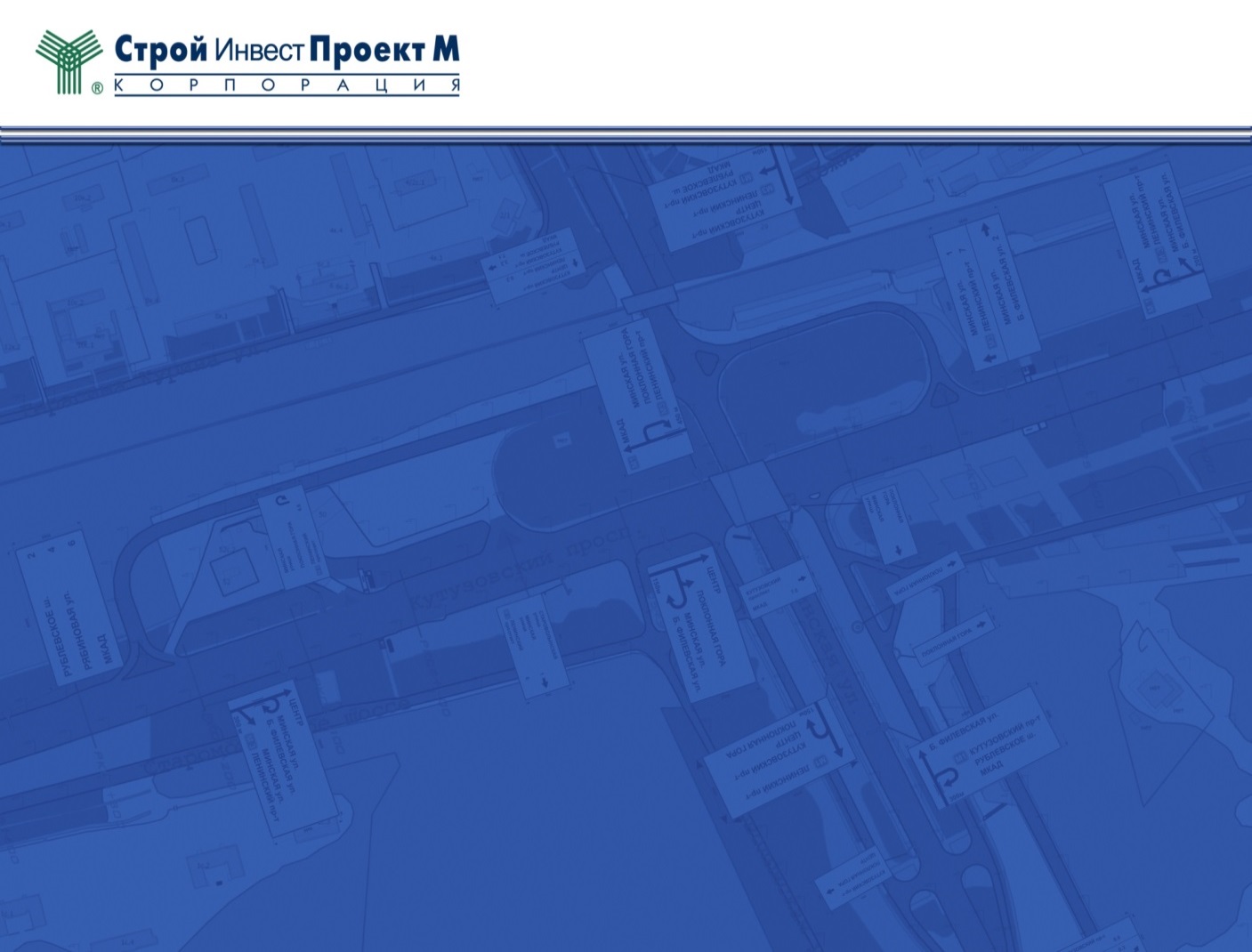 СБОР И АНАЛИЗ ИСХОДНЫХ ДАННЫХ
Труд и миграция населения городского поселения Воскресенск
Труд и миграция населения городского поселения Воскресенск
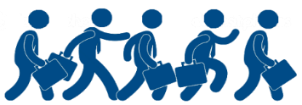 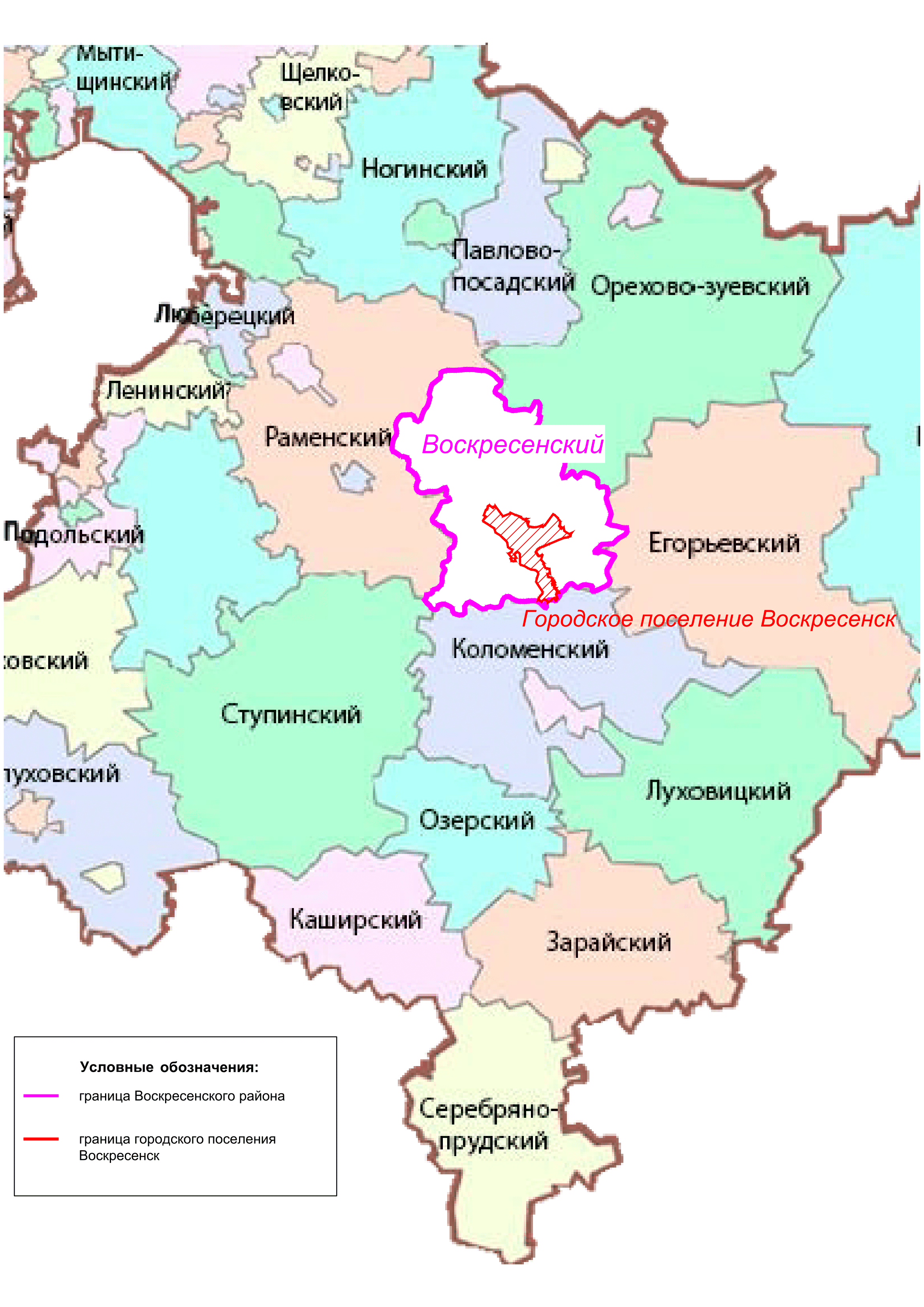 Численность населения в 2015 г. 95,2 тыс. чел.

Трудовые ресурсы 52,2 тыс. чел

Численность граждан, приезжающих на работу: 
на территорию ГП Воскресенск 24,1 тыс.чел. 64,1%
на территорию Воскресенского района
(без учета ГП Воскресенск) 4,9 тыс.чел. 13,1%

Численность граждан, приезжающих на работу  из Воскресенского района (исключая ГП Воскресенск)  8,1 тыс. чел.

Численность граждан, занятых в экономике 45 тыс. чел.
3,8 тыс.чел
10,1%
<0,35 тыс.чел.
<1%
1,4 тыс.чел
3,7%
0,4 тыс.чел.
1,1%
1,4 тыс.чел
3,7%
<0,35 тыс.
чел.<1%
Распределение транспортных корреспонденций по видам транспорта (2015г)
6
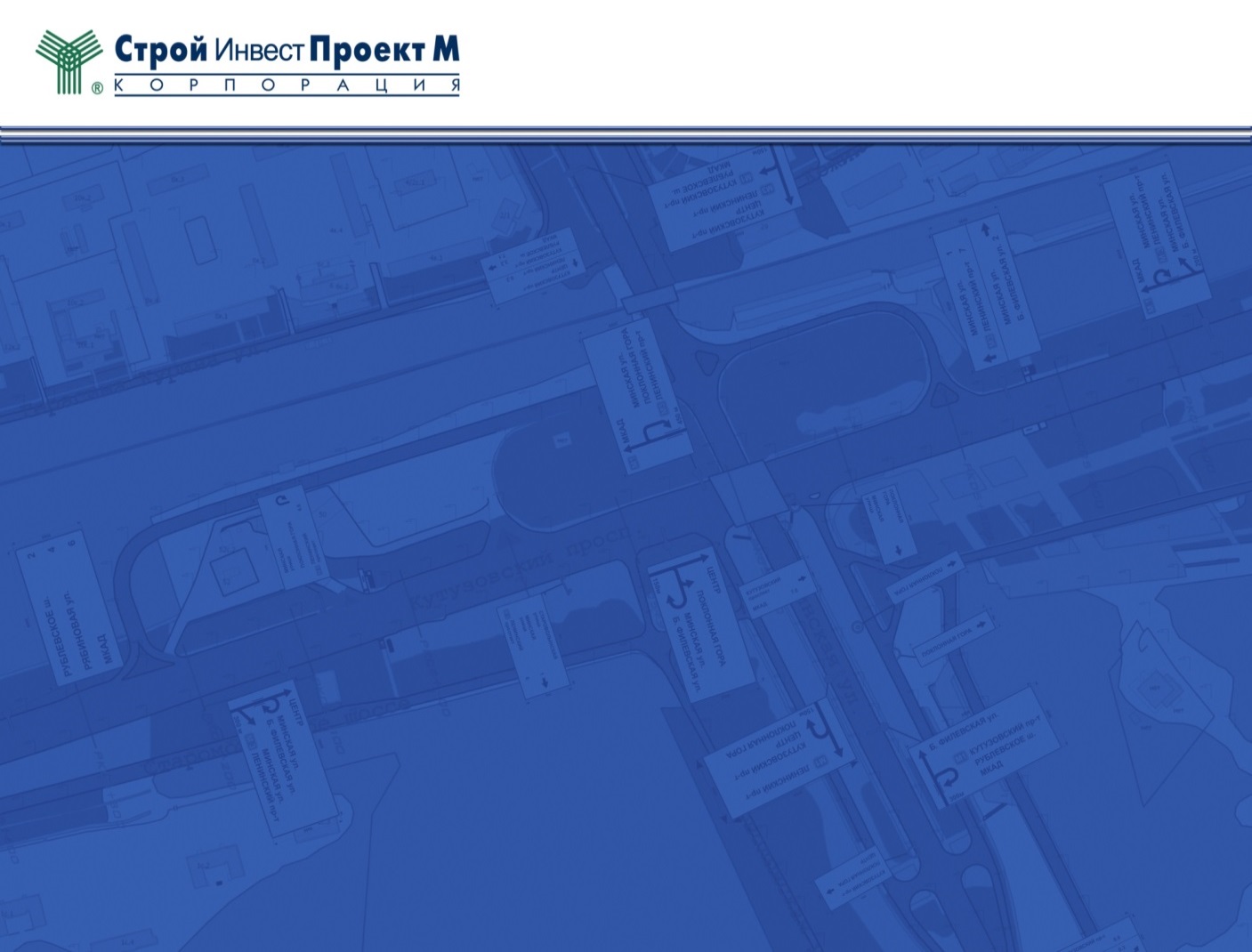 СБОР И АНАЛИЗ ИСХОДНЫХ ДАННЫХ
Распределение объектов притяжения на территории
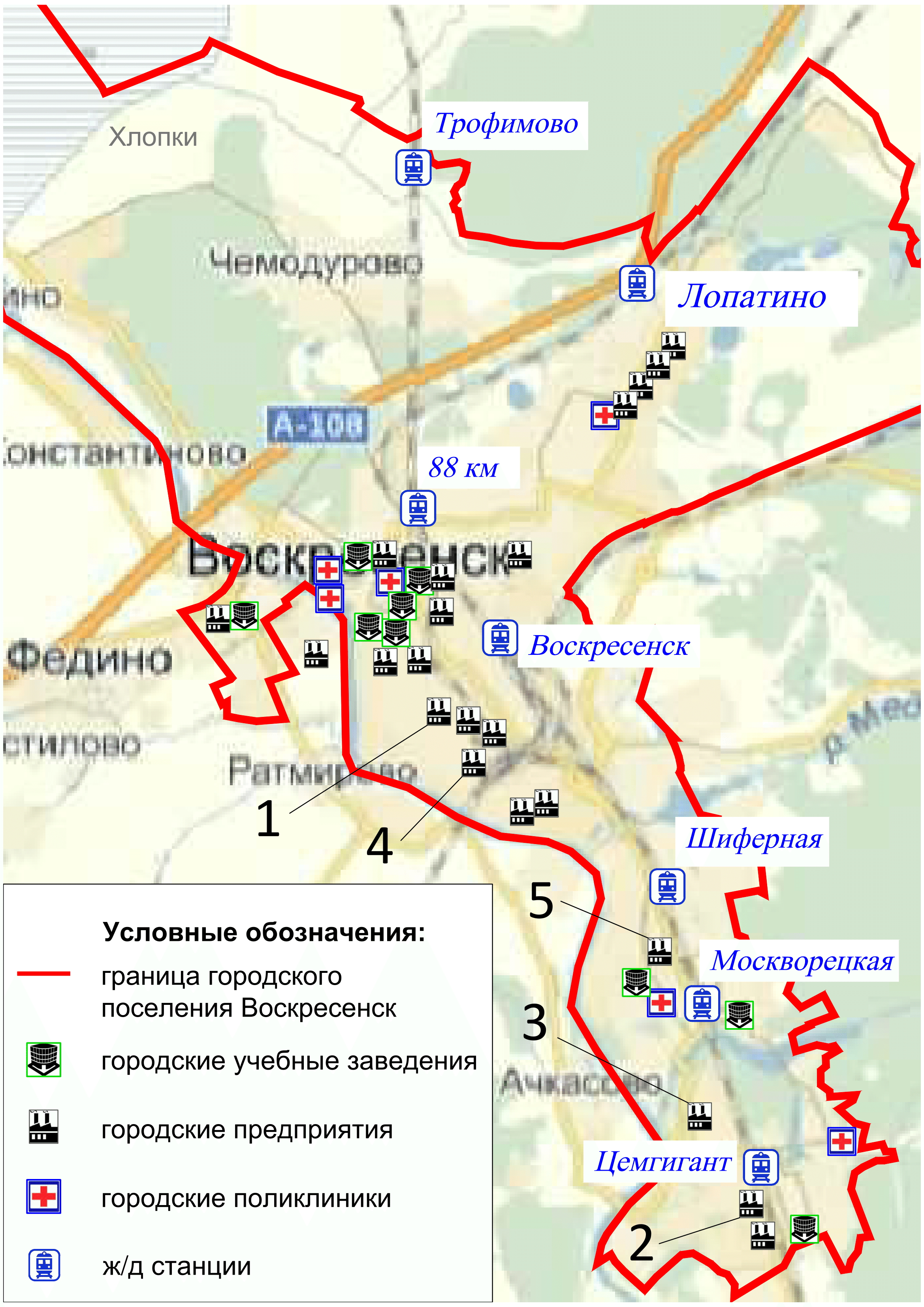 Наиболее значимые предприятия:
7
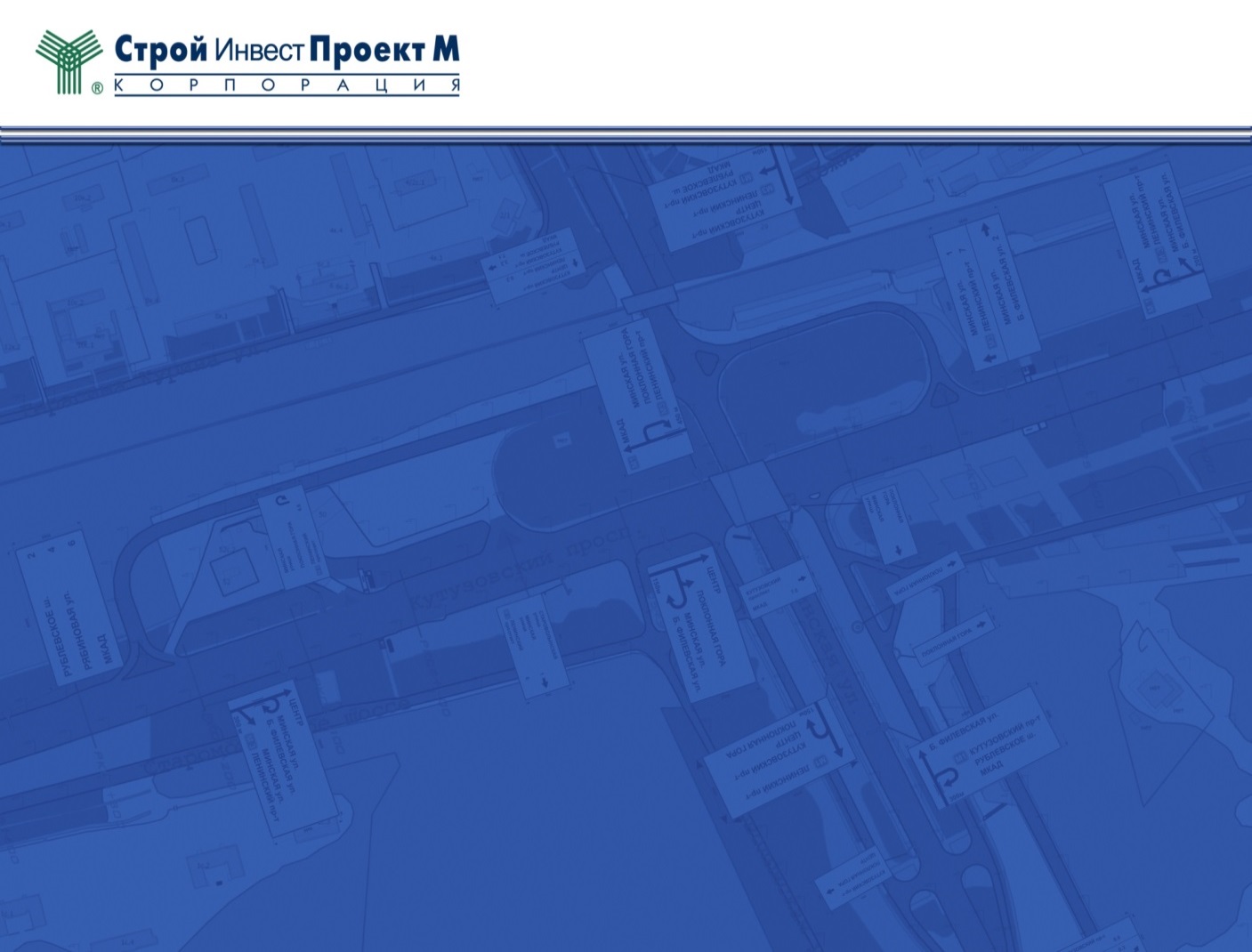 СБОР И АНАЛИЗ ИСХОДНЫХ ДАННЫХ
Общие сведения об объектах транспортной инфраструктуры
Автодорожная сеть
Протяженность автомобильных дорог                   	общего пользования на территории городского  поселения Воскресенск составляет 
257,91 км, в том числе:
 8,51 км автомобильных дорог федерального значения 
 53,1 км  автомобильных дорог регионального значения
 196,3 км автомобильных дорог местного значения

   Плотность сети автомобильных дорог общего пользования составляет 0,76 км/кв. км. (0.41 км/кв. км. – минимум)
   Плотность магистральной сети города Воскресенска составляет 1,5 км/кв. км. (1,5–2,5 км/кв. км.-норма)

   	

	Фактический уровень автомобилизации городского поселения Воскресенск составляет  298,3 ТС на 1000 жителей, расчетный – 
420 ТС/1000 жителей
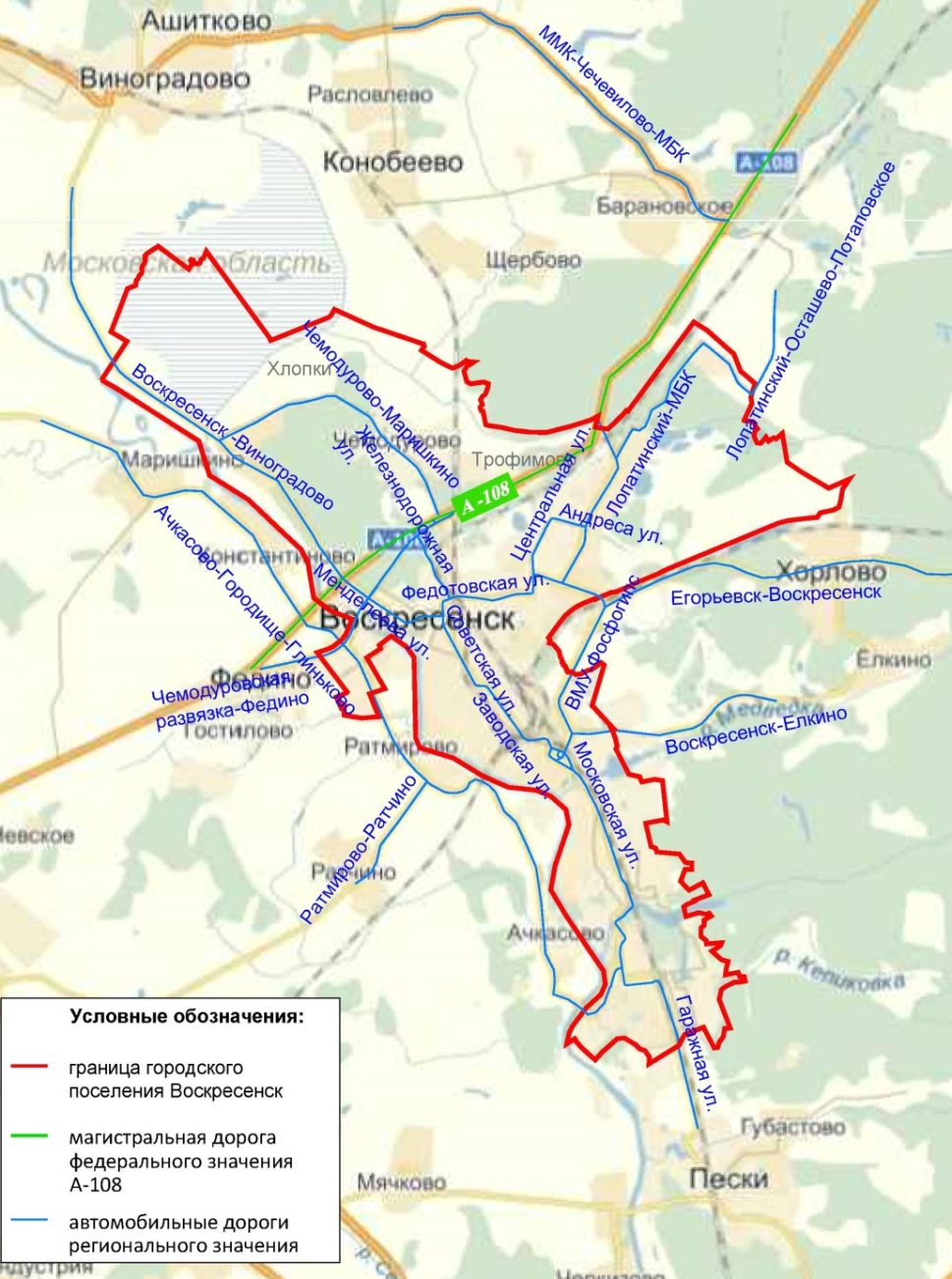 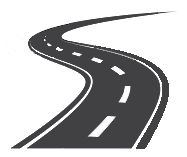 С
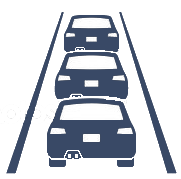 8
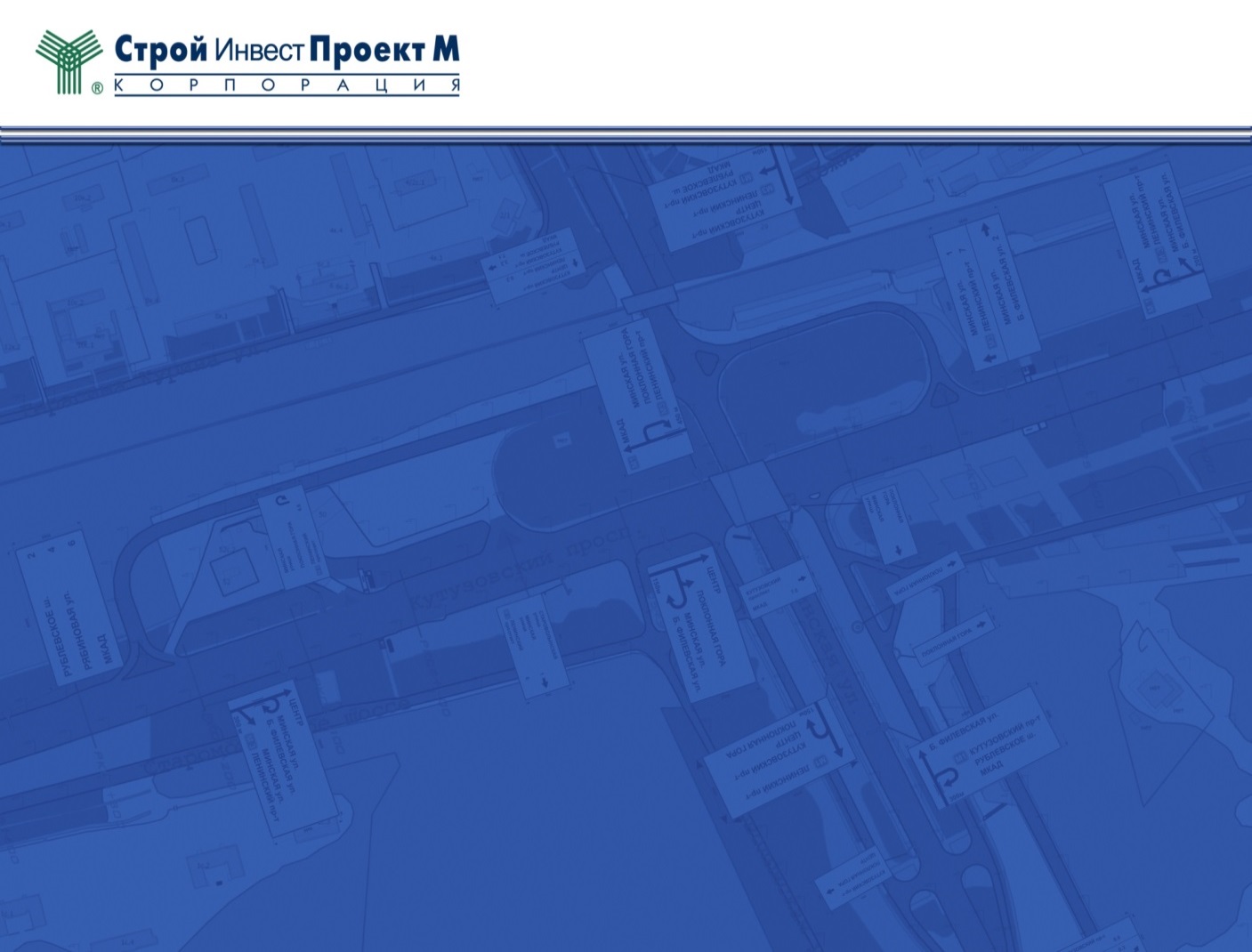 СБОР И АНАЛИЗ ИСХОДНЫХ ДАННЫХ
Общие сведения об объектах транспортной инфраструктуры
Железнодорожная сеть
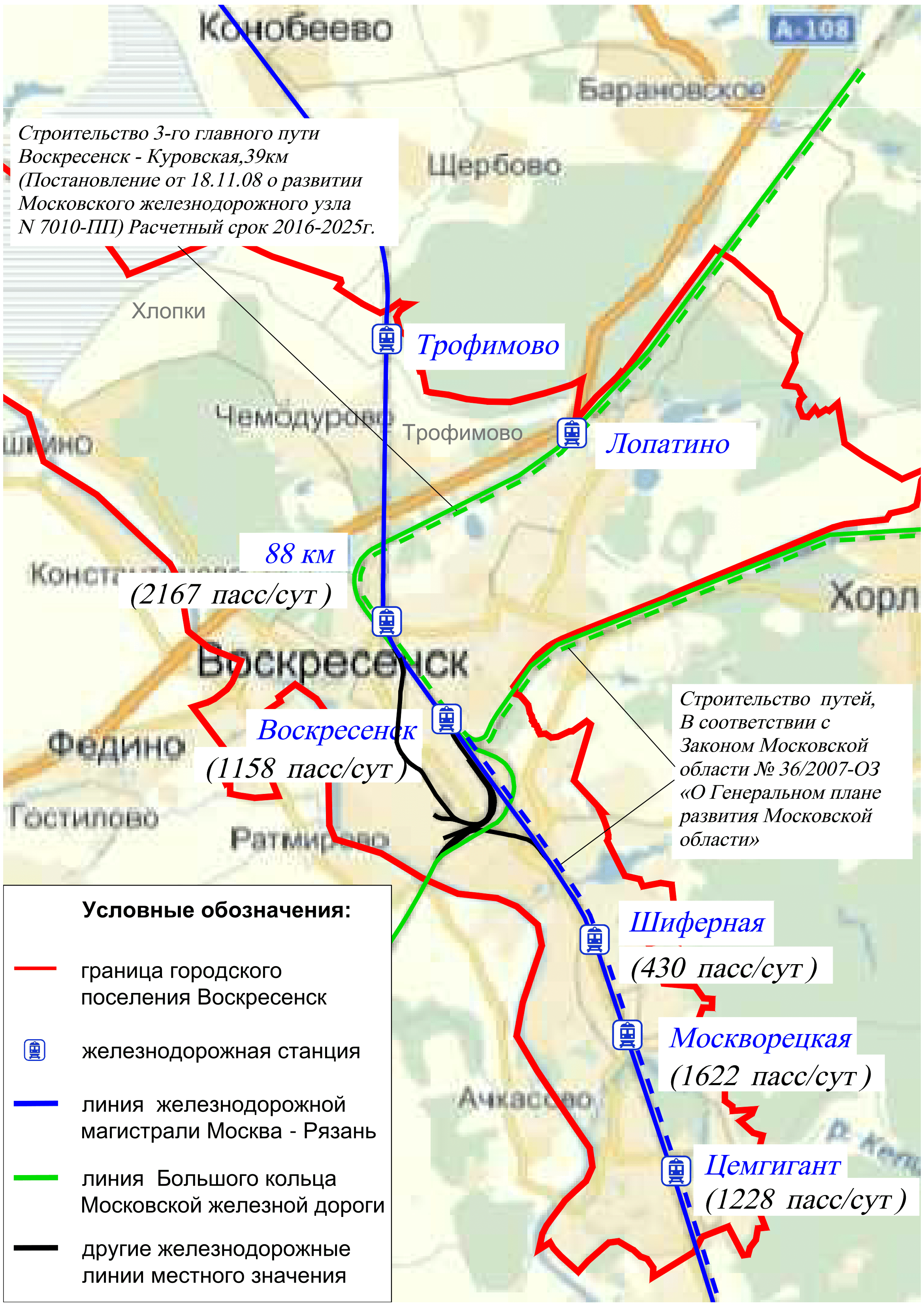 Общая протяженность магистральных линий железных дорог в границах городского поселения составляет 39,18 км. 
  


    По территории городского поселения проходит линия  железнодорожной магистрали Москва – Рязань (12,6 км пути) и 5 станций: «Трофимово», «Платформа 88 км», «Воскресенск», «Шиферная», «Москворецкая» и «Цемгигант». 



     Также, проходит линия Большого кольца Московской железной дороги (10,3 км пути) и 3 остановочных пункта: «Платформа 88 км», «Воскресенск», «Лопатино».
9
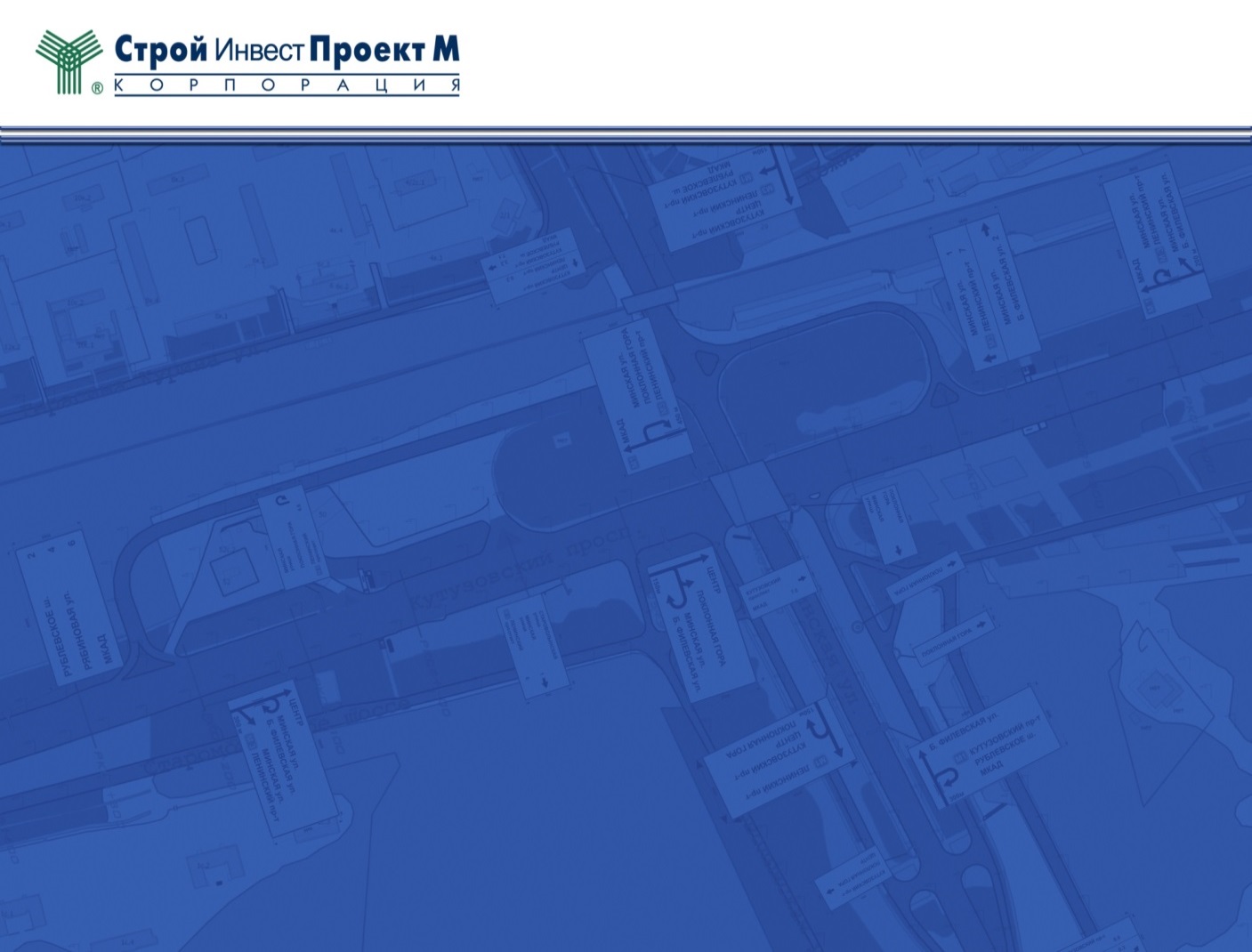 СБОР И АНАЛИЗ ИСХОДНЫХ ДАННЫХ
Система автобусного пассажирского транспорта
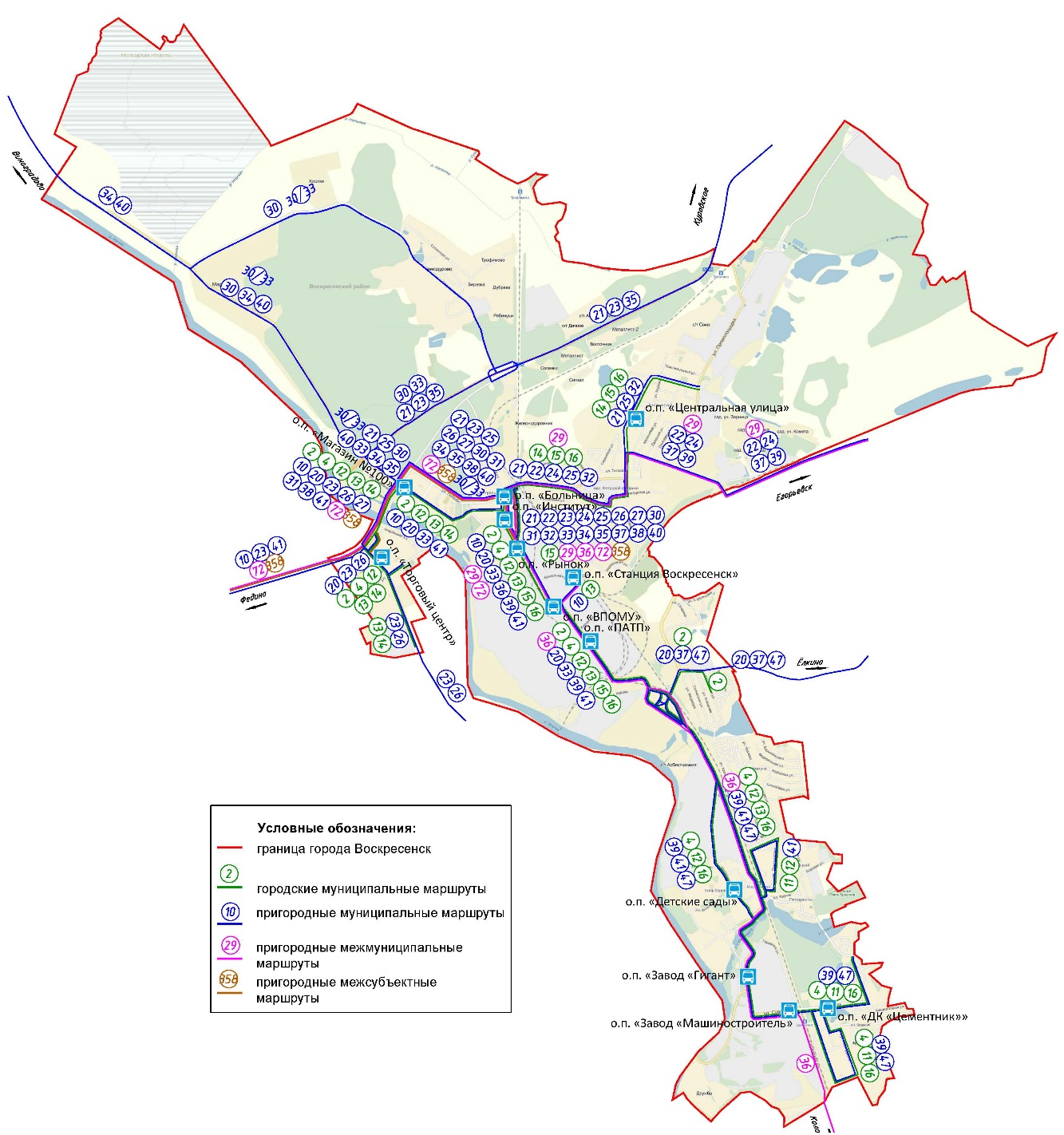 Общее число маршрутов регулярного сообщения для транспорта общего пользования – 37 маршрутов.

Общая протяженность линий общественного пассажирского транспорта в границах городского поселения – 63.83 км.

Плотность сети общественного пассажирского транспорта составляет 0.87 км/кв. км. (должна быть не менее 0.37 км/кв. км.)

Количество транспортно-пересадочных узлов (ТПУ) на территории городского поселения – 2. 

Общая площадь ТПУ – 0,73 га.
10
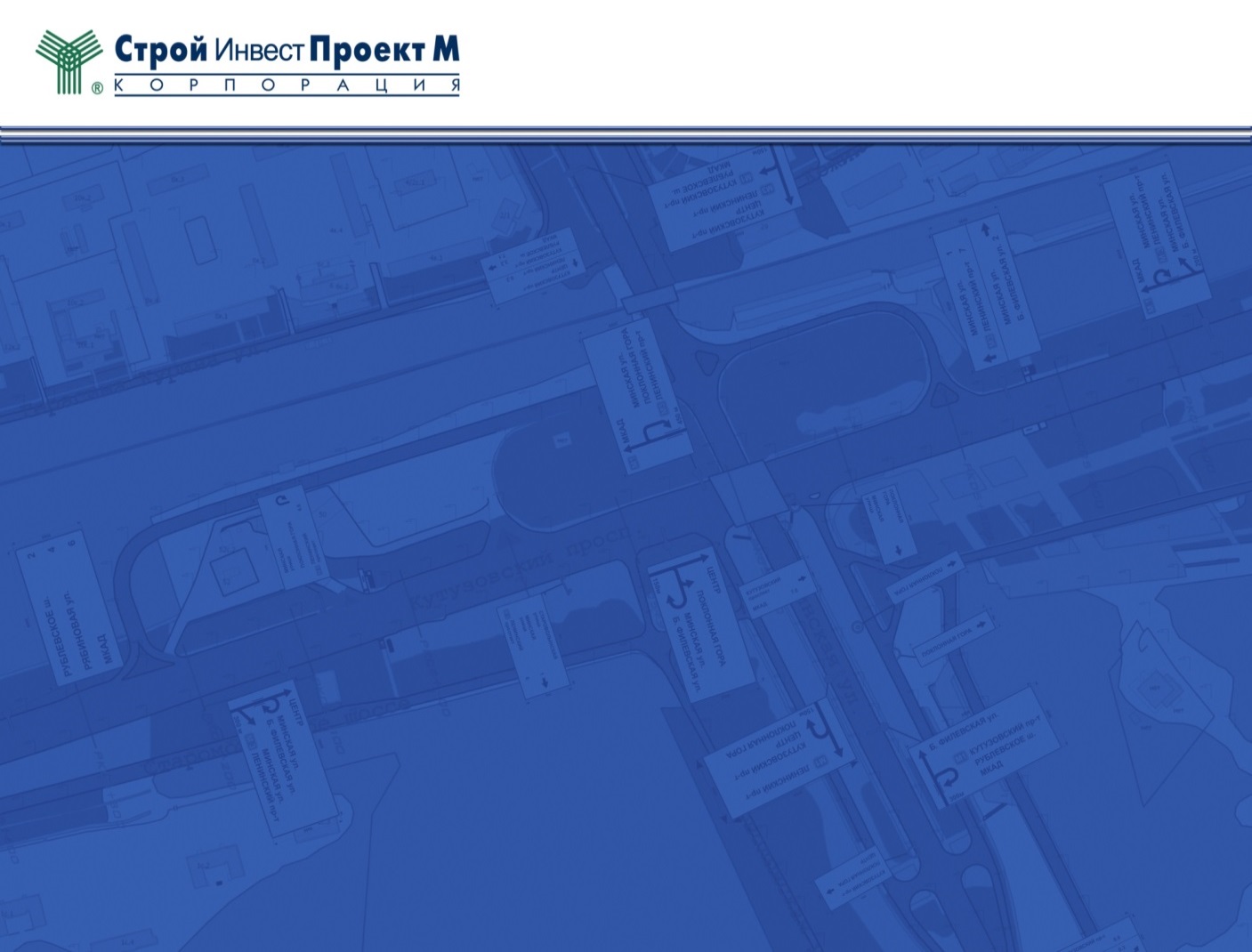 СБОР И АНАЛИЗ ИСХОДНЫХ ДАННЫХ
Статистика аварийности
По данным 2014 года: 

социальный риск составляет 6,2 чел./100 тыс. чел.;

по сравнению с данными 2013 года, при увеличении общего количества ДТП, тяжесть последствий от ДТП также выросла.
11
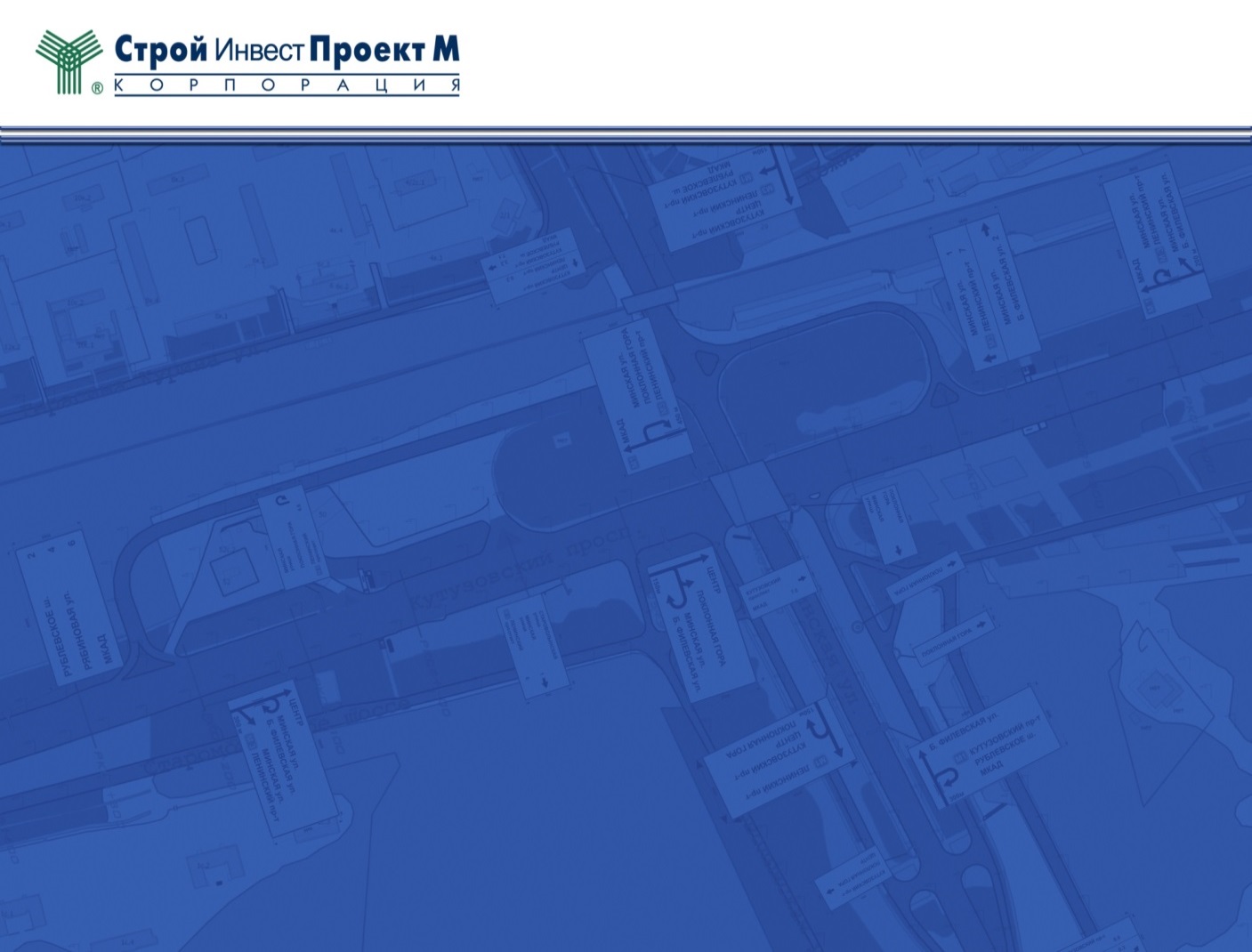 СБОР И АНАЛИЗ ИСХОДНЫХ ДАННЫХ
Места концентрации ДТП
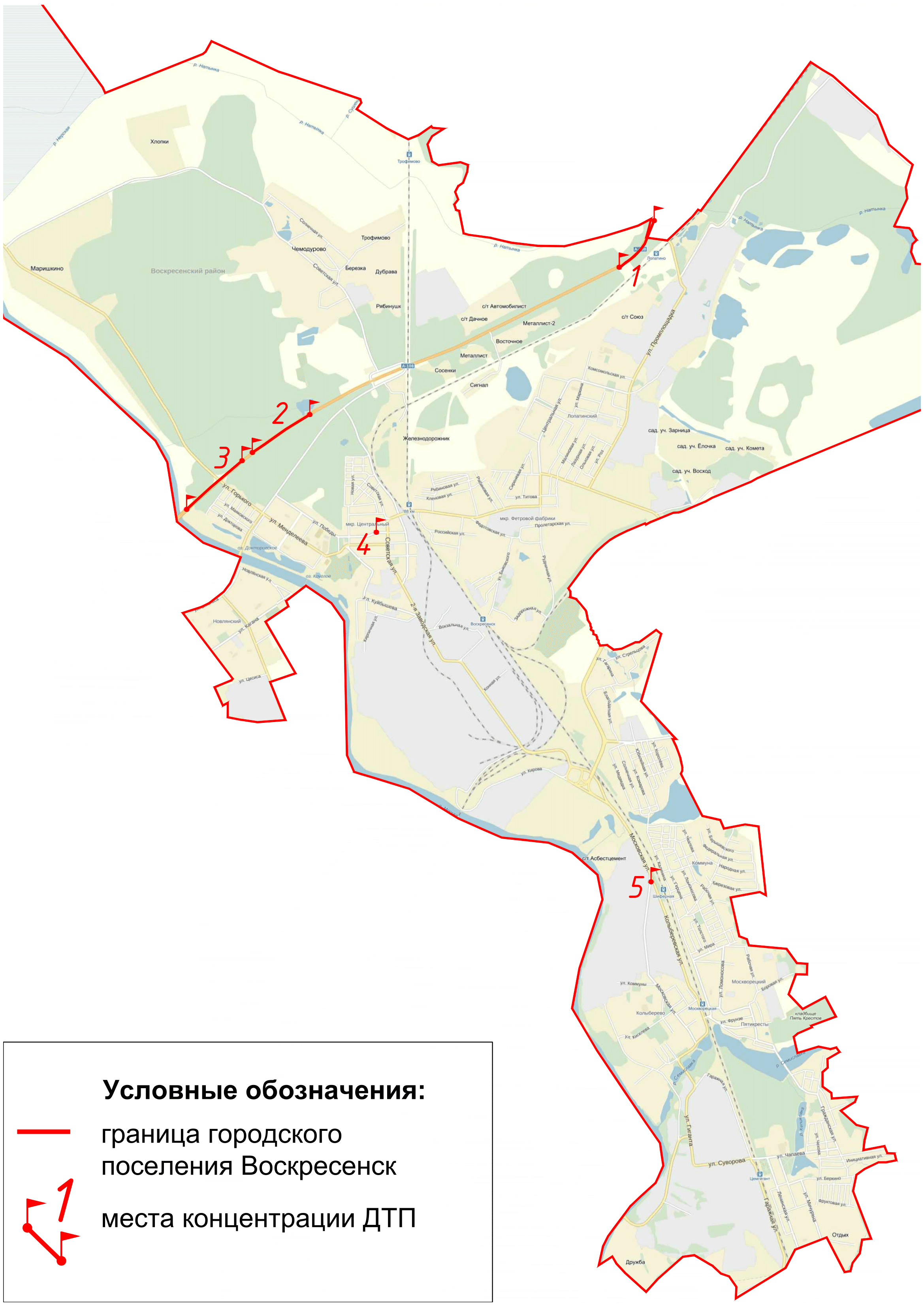 12
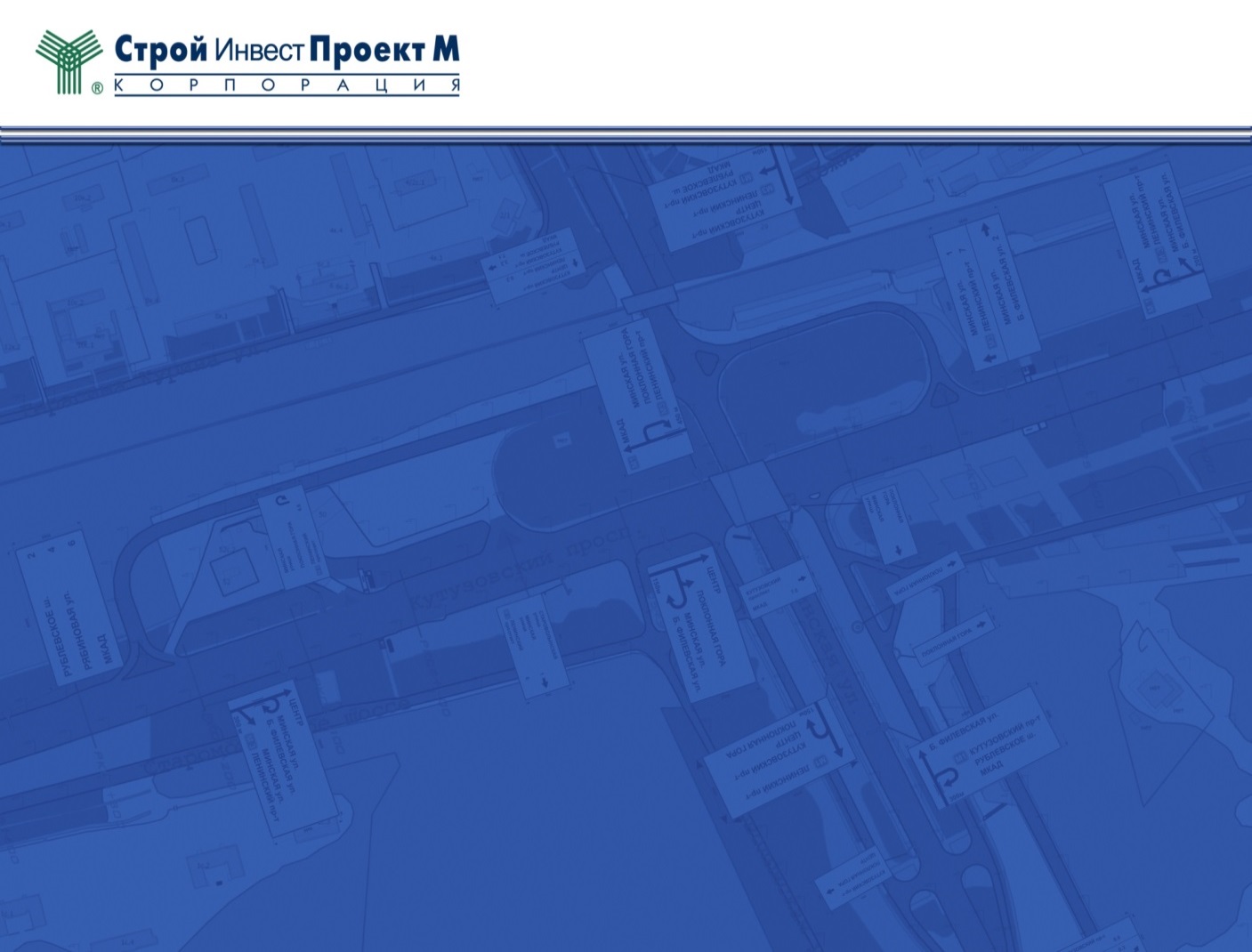 СБОР И АНАЛИЗ ИСХОДНЫХ ДАННЫХ
Проведение обследований на территории городского поселения Воскресенск
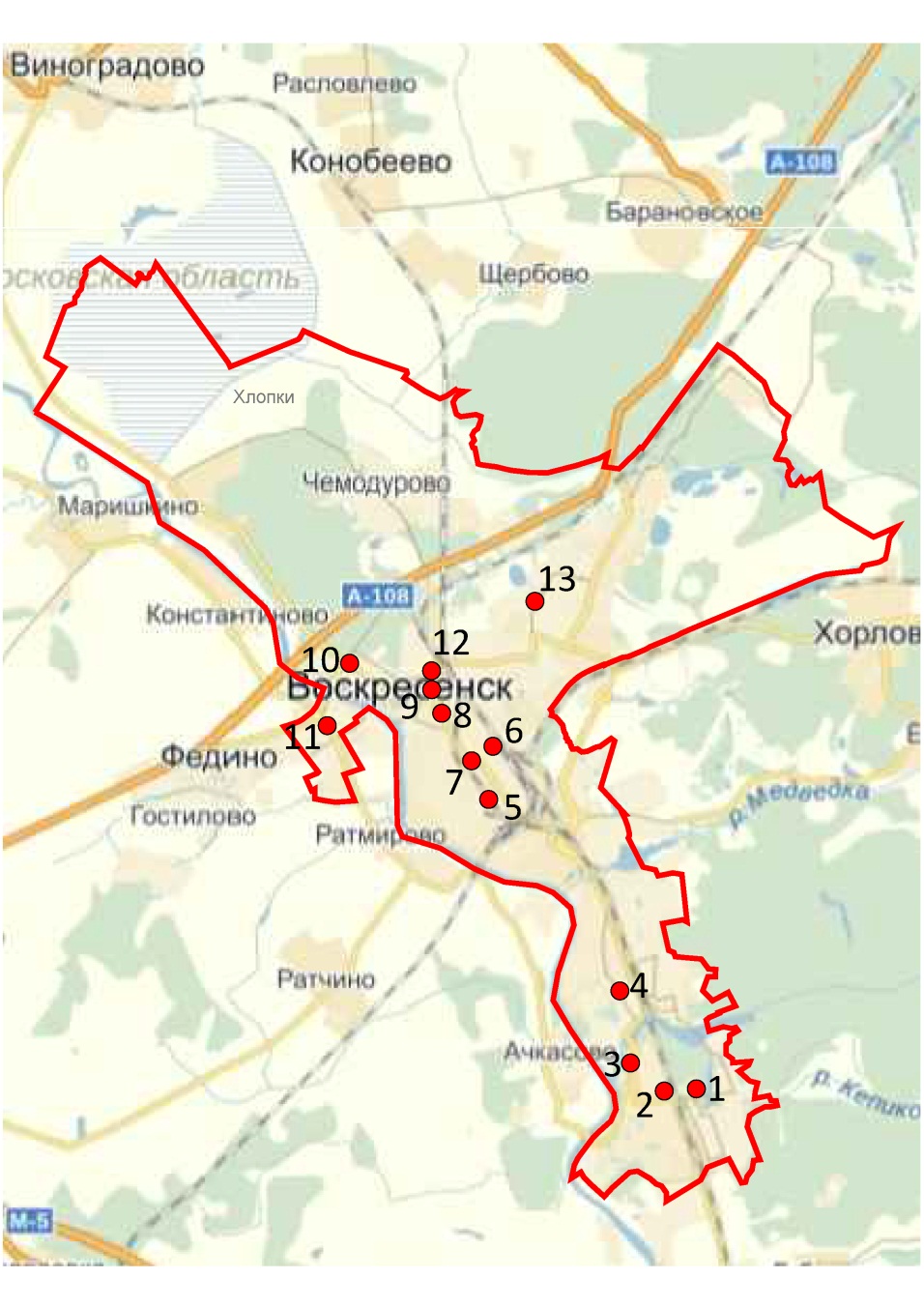 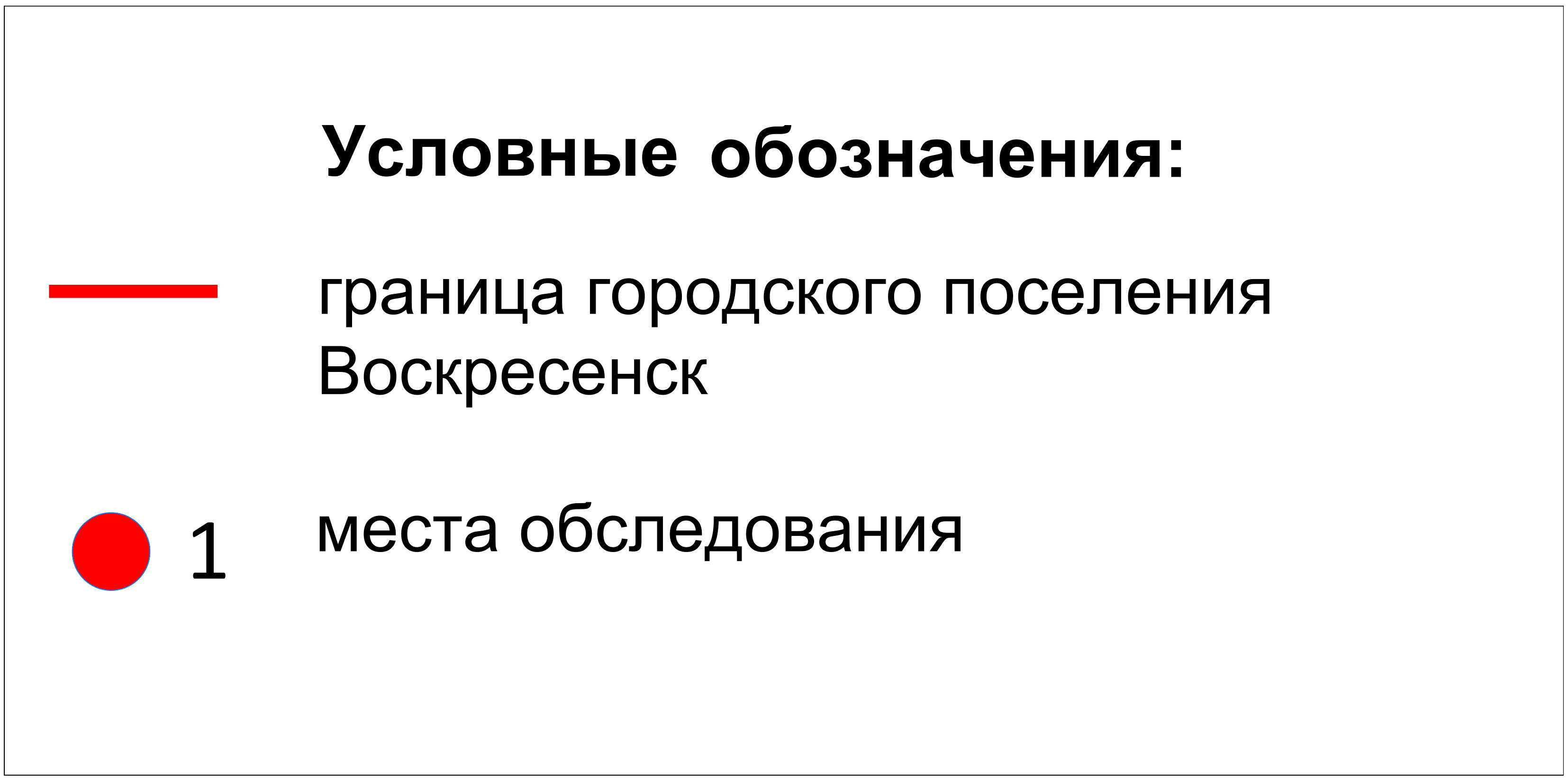 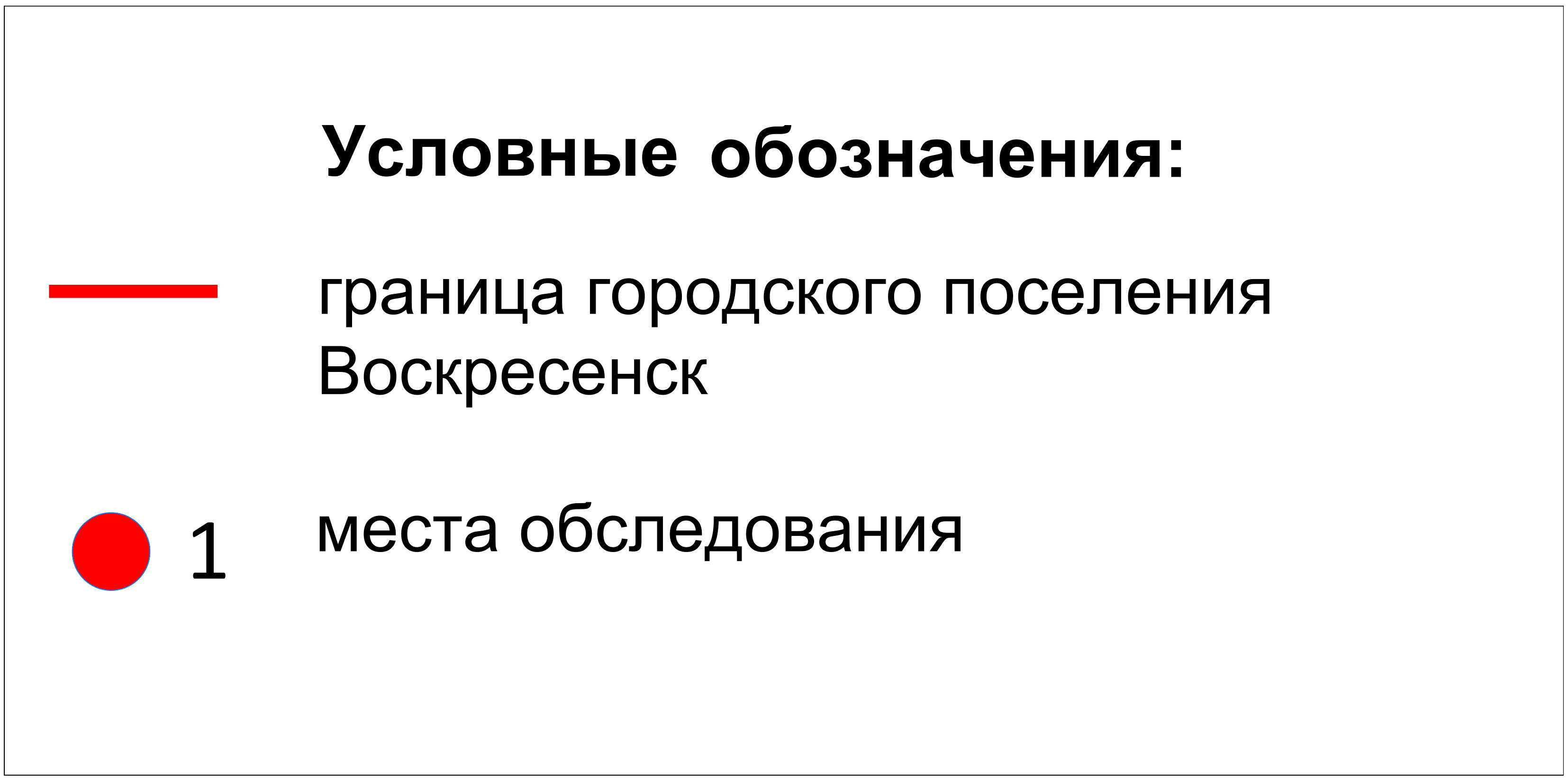 Места обследования транспортных потоков на УДС
Места обследования пассажирских потоков на УДС
13
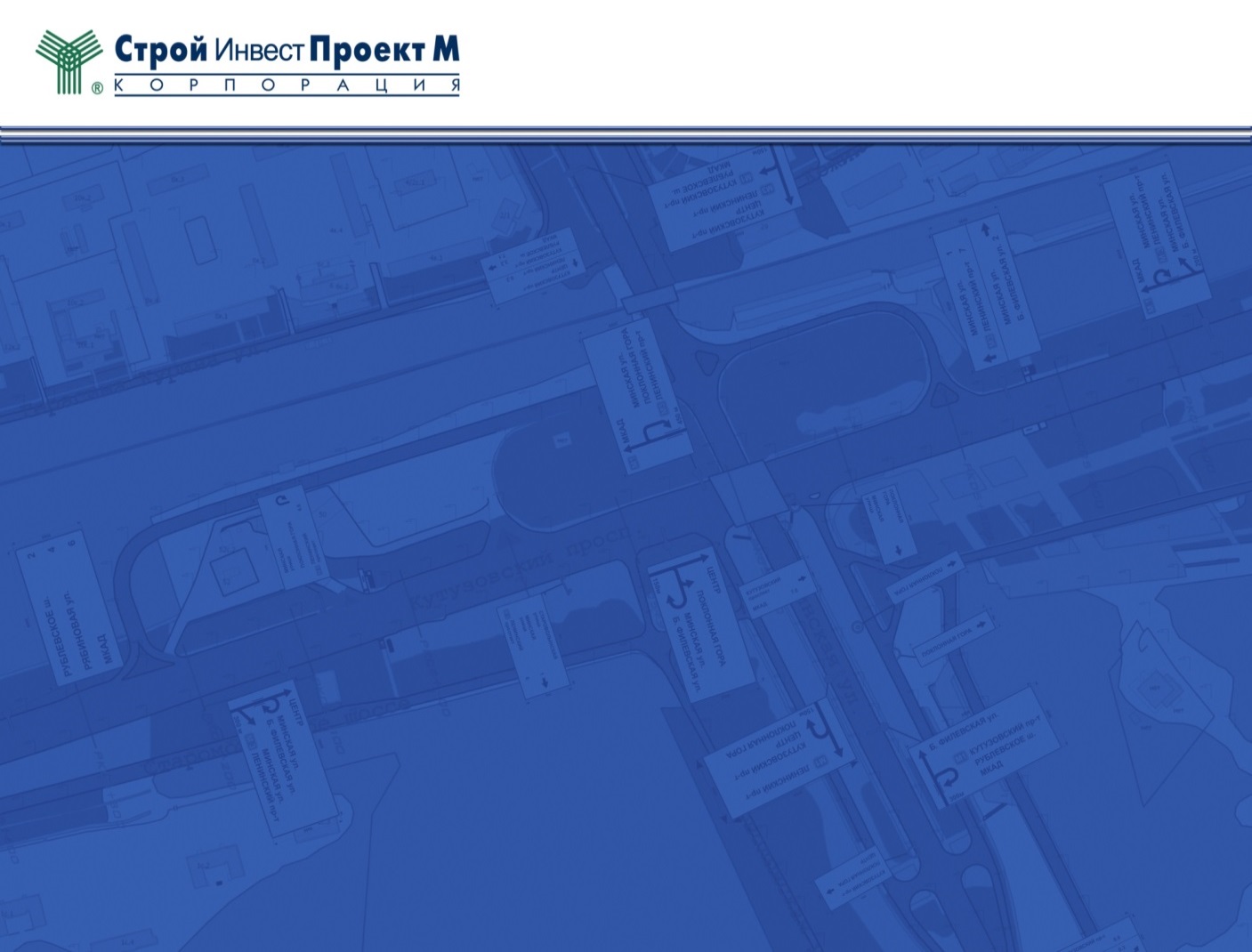 КСОДд
14
Выявленная проблематика на территории городского 
поселения Воскресенск
Низкая транспортная доступность отдельных районов города Воскресенска;

Низкая пропускная способность ключевых транспортных узлов;

Дефицит парковочного пространства составляет 2890 м/мест;

Технические средства организации дорожного движения наземных пешеходных переходов не соответствуют современным требованиям по безопасности дорожного движения;

Высокая плотность пересечений в одном уроне с железнодорожными путями в черте города;

Движение грузового транспорта  к промышленным зонам по ключевым городским магистралям;
14
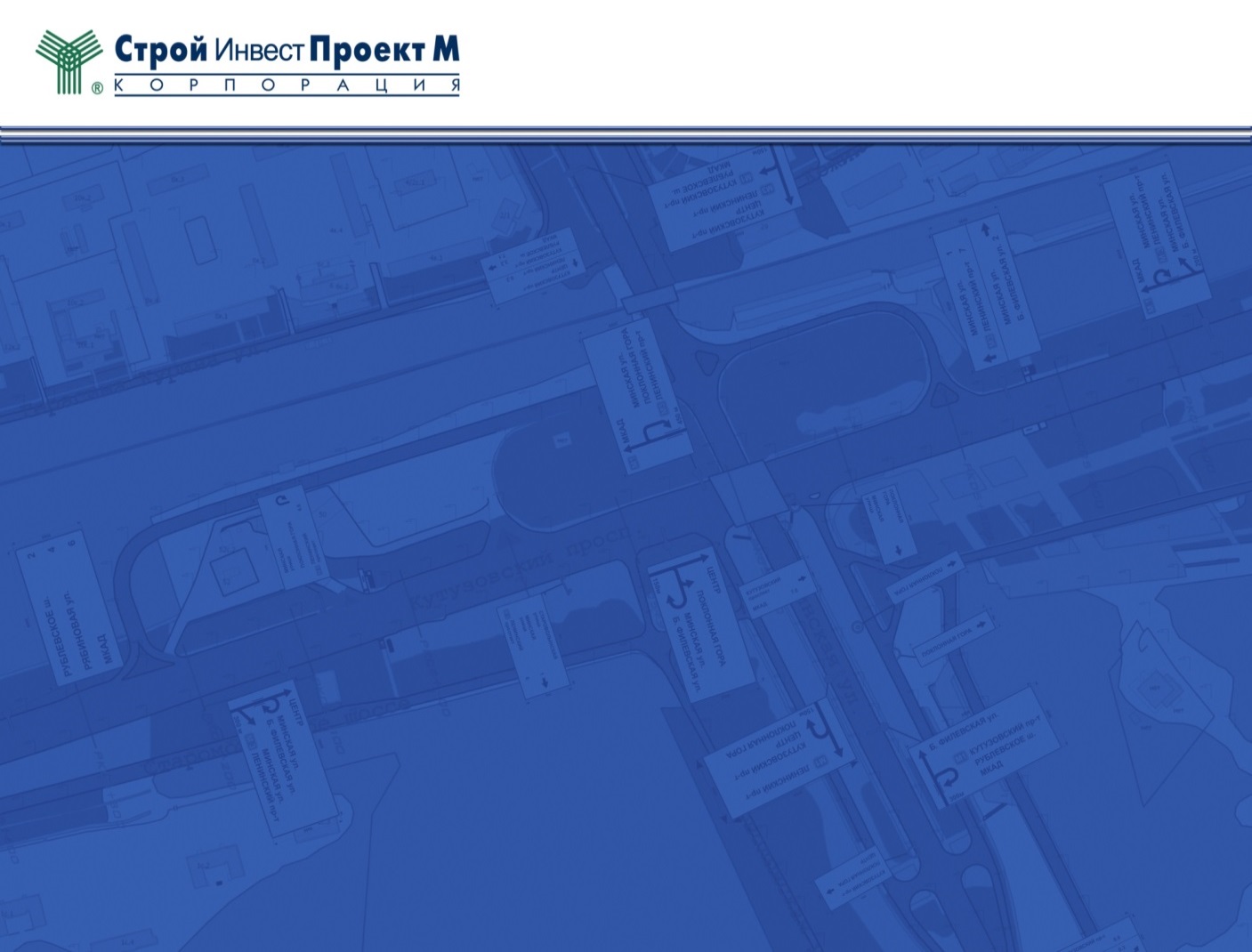 КСОДд
15
Цель, объект исследования и область применения
Цель - разработка комплексной схемы организации дорожного движения, в частности, программы мероприятий, направленных на увеличение  пропускной способности улично-дорожной сети г.п. Воскресенск, предупреждения заторовых ситуаций с учетом изменения транспортных потребностей г.п. Воскресенск, снижения аварийности.
Задачи работы:
разработка мероприятий по оптимизации схемы организации и повышению безопасности дорожного движения на территории г.п. Воскресенск;
разработка мероприятий по оптимизации парковочного пространства на территории г.п. Воскресенск;
разработка мероприятий по оптимизации работы системы пассажирского транспорта общего пользования с учетом существующих и прогнозных характеристик пассажиропотоков на территории г.п. Воскресенск 
разработка мероприятий по повышению транспортной доступности г.п. Воскресенск и развитию транспортных связей с другими муниципальными образованиями и территориями.
15
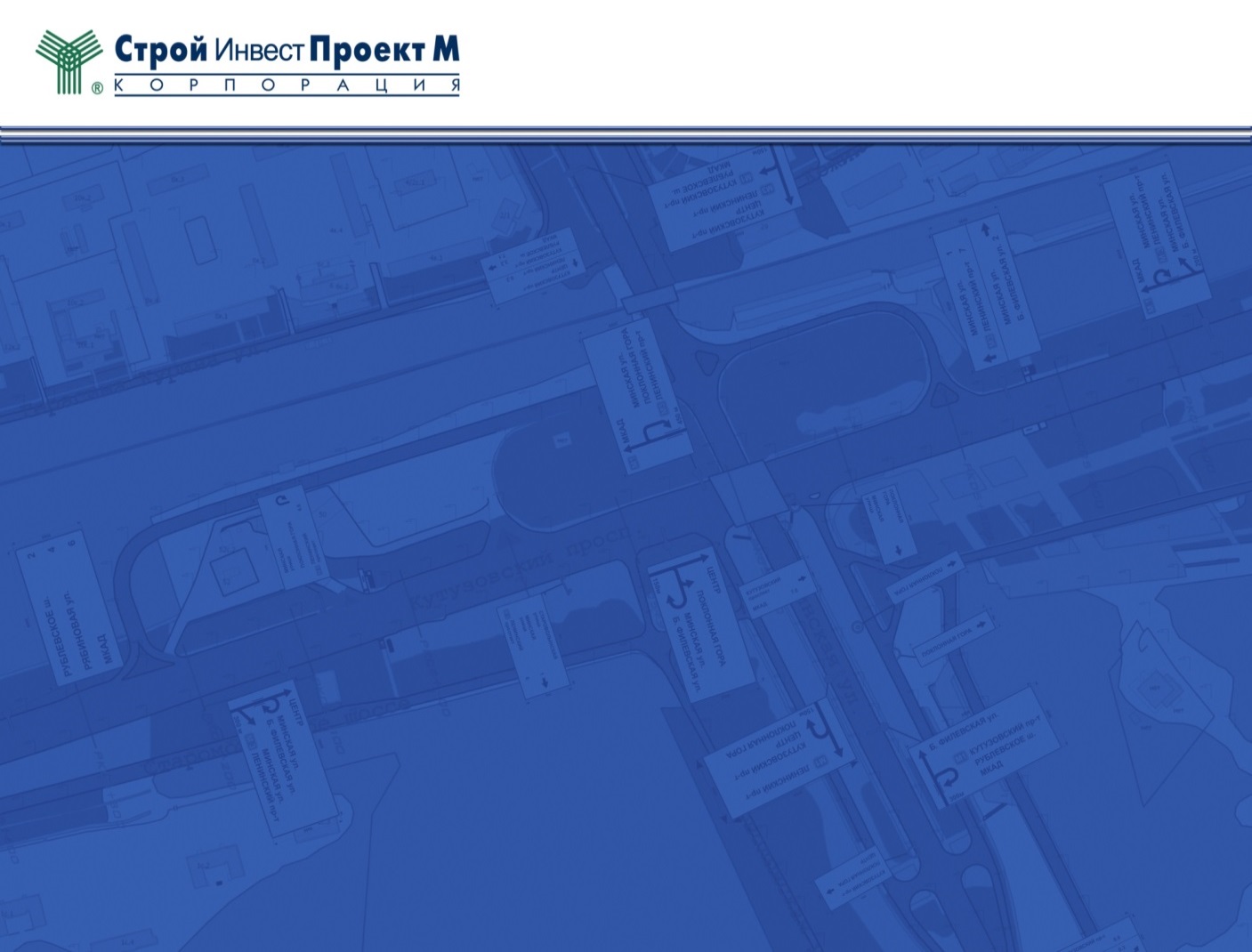 РАЗРАБОТКА ТРАНСПОРТНОЙ МОДЕЛИ
Районирование Воскресенского района для макромодели
(включая г.п. Воскресенск)
Сеть Воскресенского района для макромодели
(включая г.п. Воскресенск)
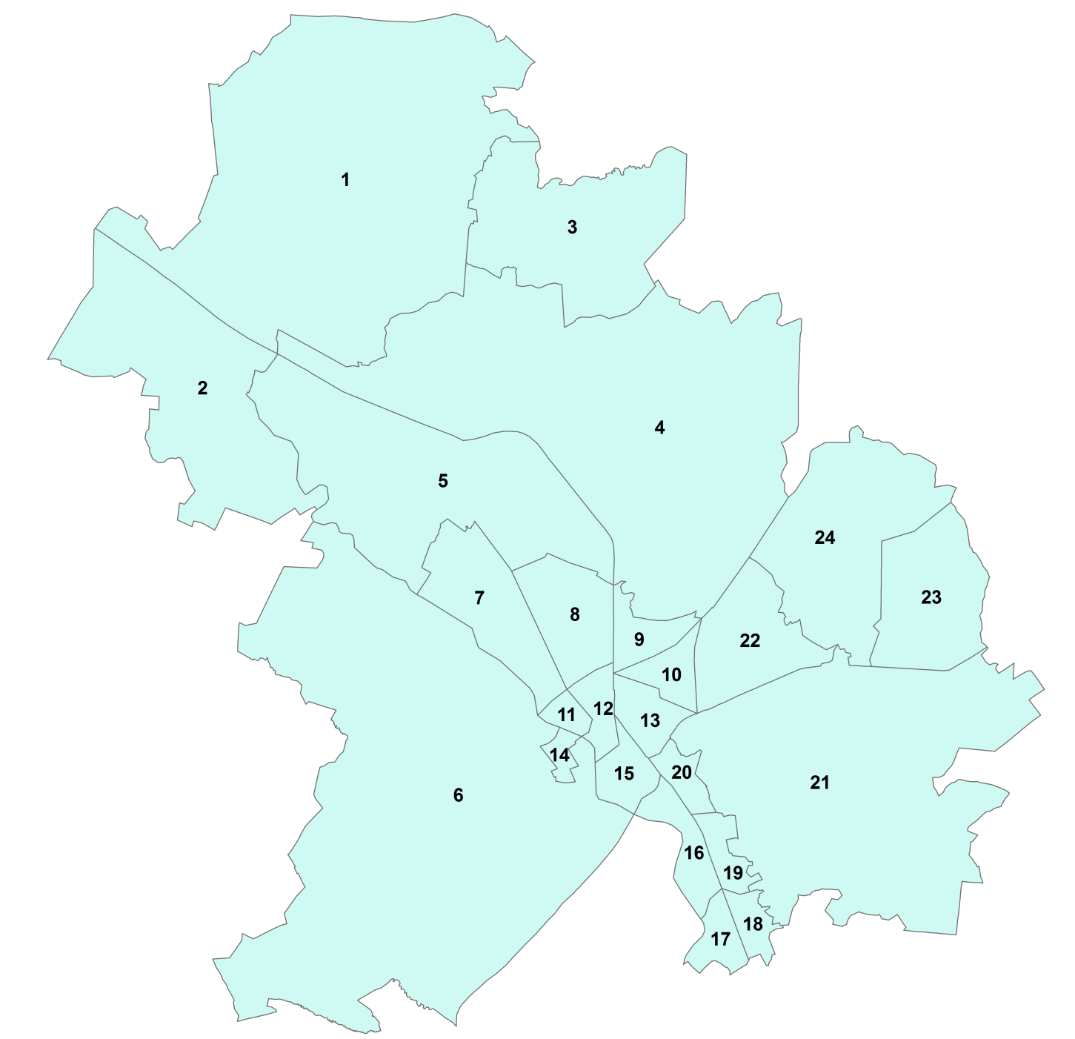 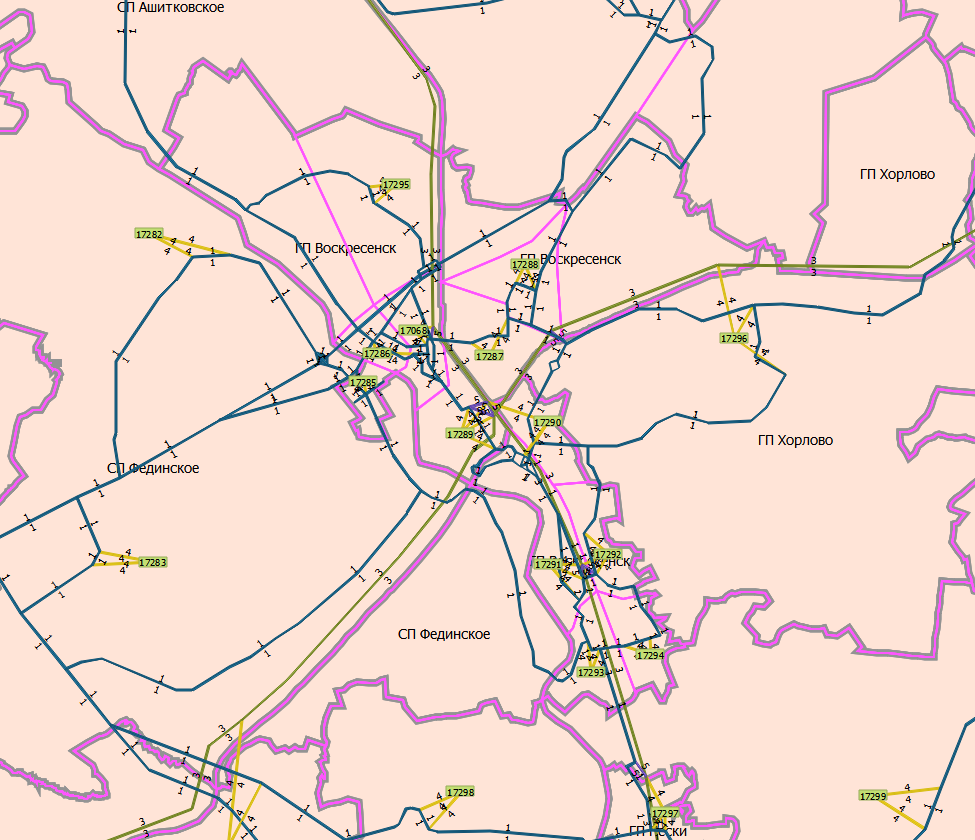 16
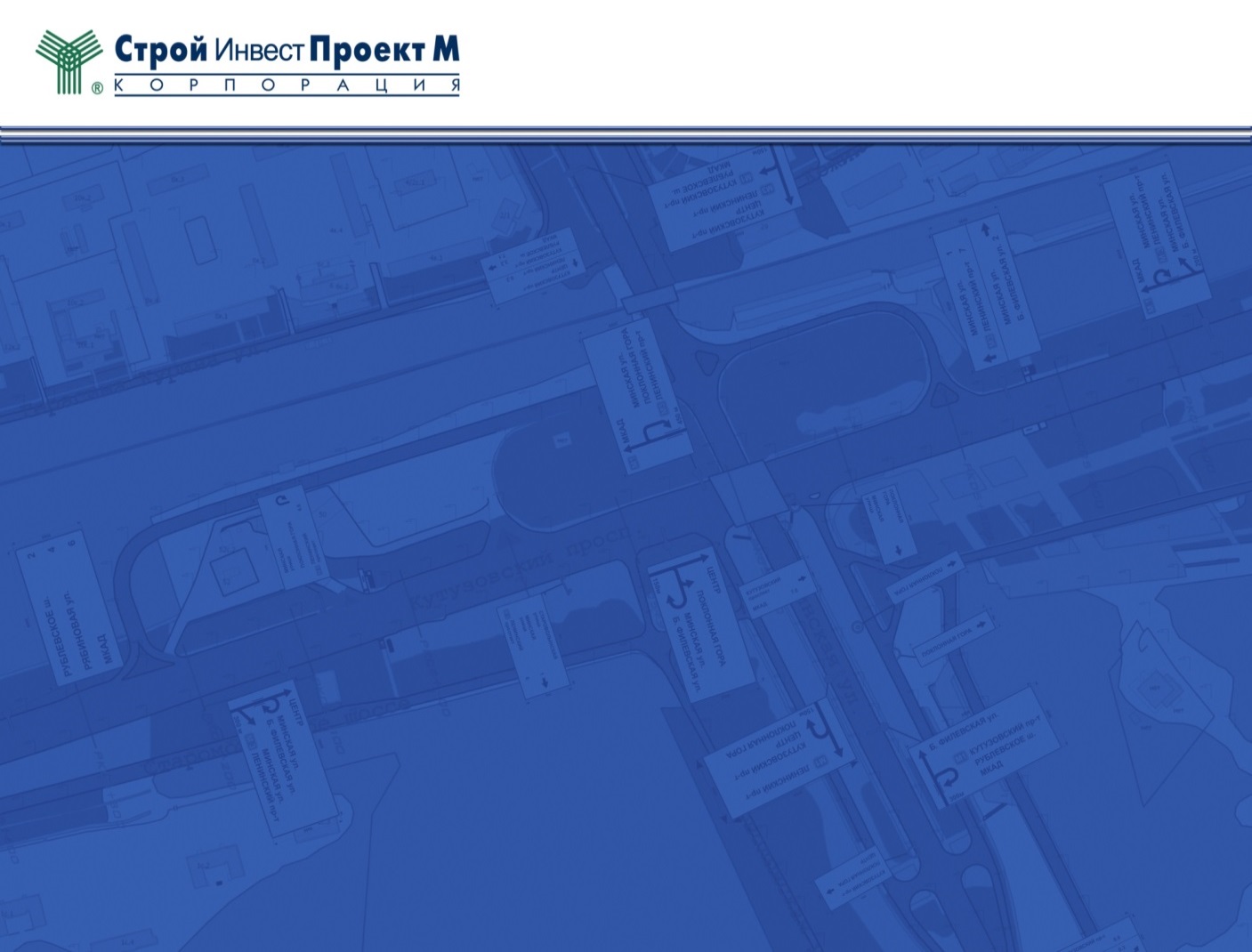 РАЗРАБОТКА ТРАНСПОРТНОЙ МОДЕЛИ
Существующий уровень загрузки
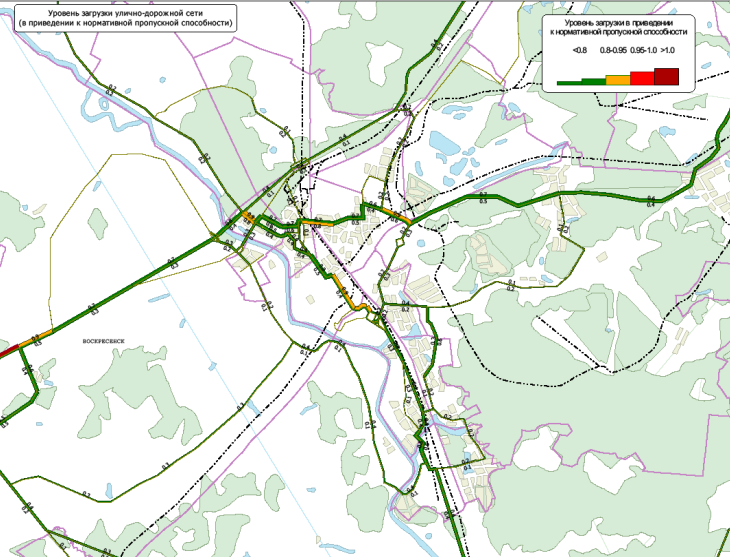 Имеются проблемы при движении:

 - в центральной части города Ул. Горького
Ул.Менделеева 
Ул.Федотовская
Ул.Лопатинская

на связи между центральной и промышленной частями города

 2-я Заводская улица работает близко к пределу пропускной способности
17
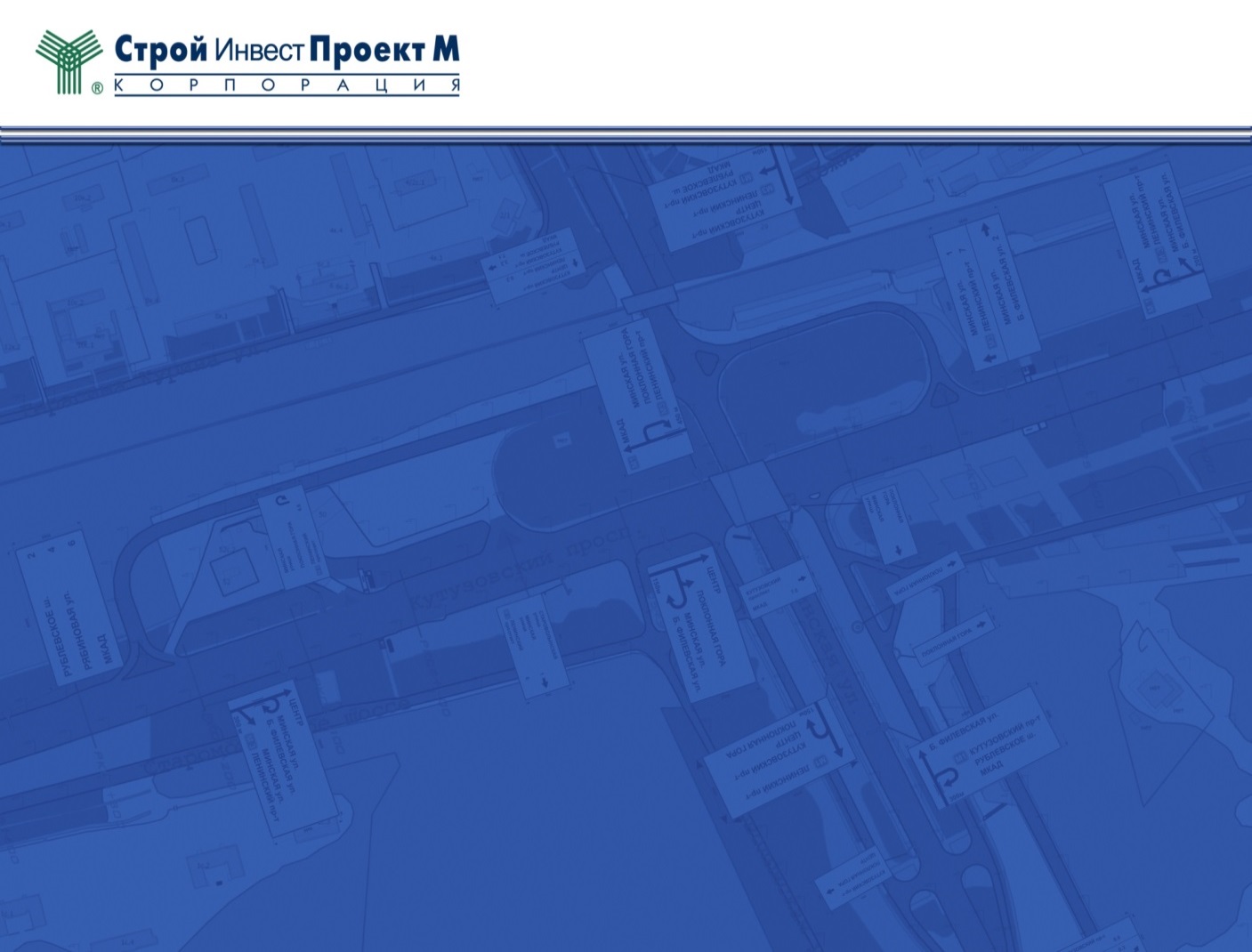 РАЗРАБОТКА ТРАНСПОРТНОЙ МОДЕЛИ
Уровень загрузки на краткосрочную перспективу (0-5 лет)
На данный период усиливаются проблемы с пропускной способностью, отмеченные в анализе существующего положения

Имеются проблемы при движении:

Ул. Горького
Ул.Менделеева 
Ул.Федотовская
Ул.Лопатинская

на связи между центральной и промышленной частями города

 2-я Заводская улица
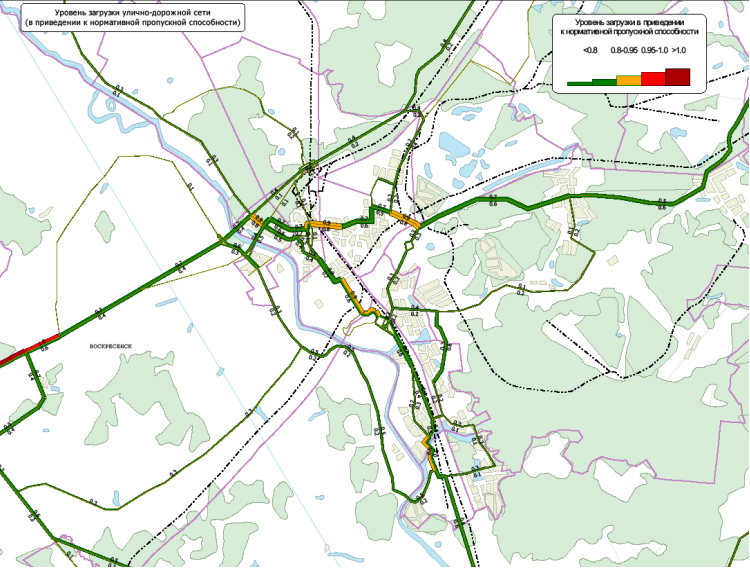 18
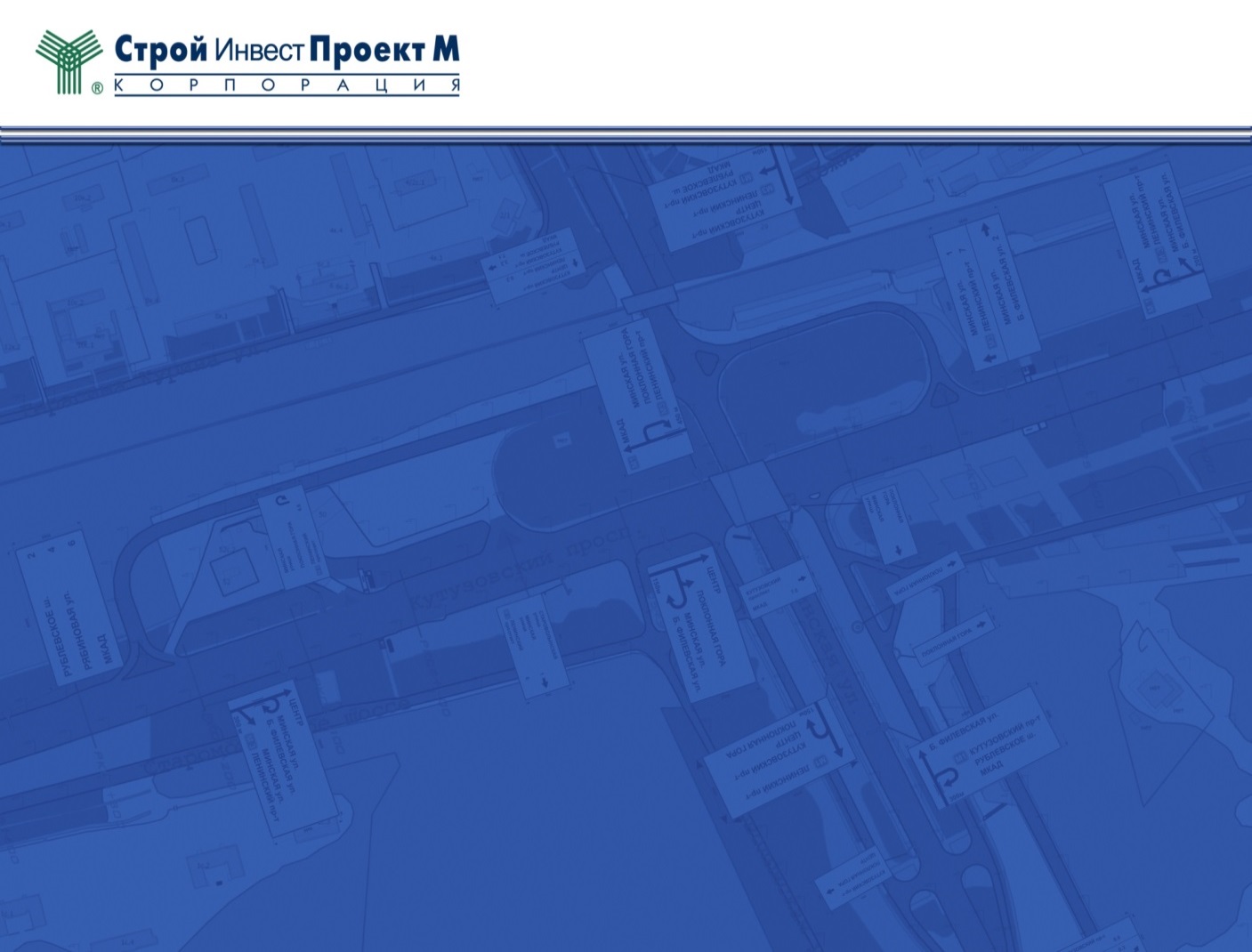 РАЗРАБОТКА ТРАНСПОРТНОЙ МОДЕЛИ
Уровень загрузки на среднесрочную перспективу (6-10 лет)
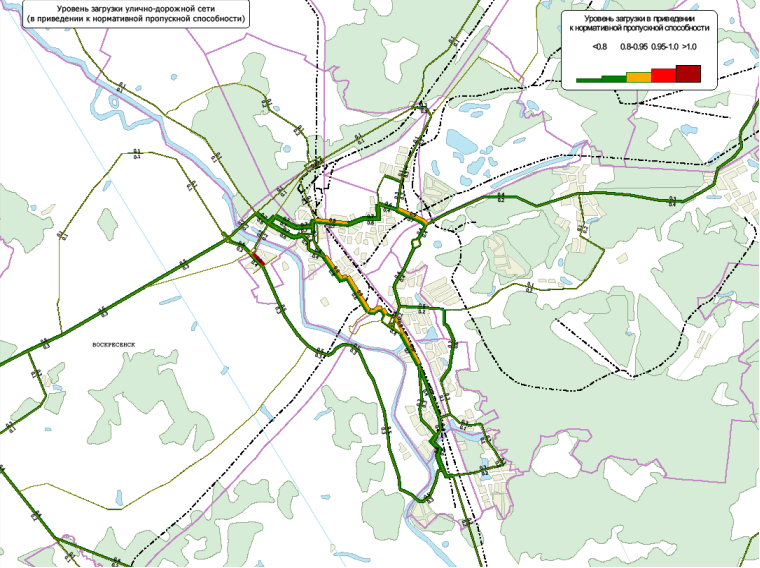 Имеются проблемы при движении:

Ул. Сельская 
Ул. Зелинского 
Ул. Федотовская 
Ул. Лопатинская 
Ул. Московской
отдельные участки которых теряют запас пропускной способности
*
Макромодель учитывает перераспределение потоков с учетом мероприятий целевых программ и стратегий развития УДС по территории района и области, поэтому  на некоторых участках  наблюдается улучшение условий для движения
*
19
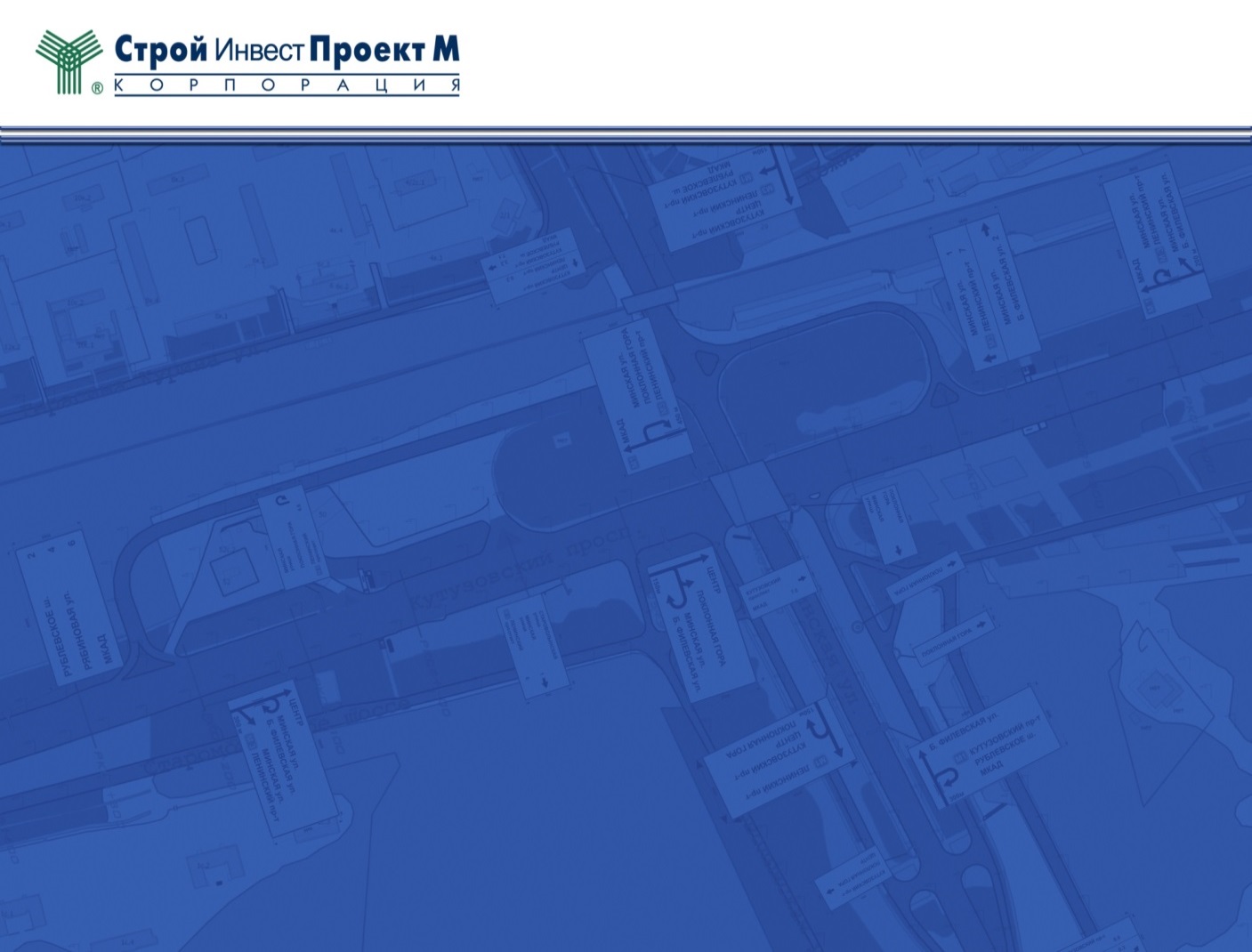 РАЗРАБОТКА ТРАНСПОРТНОЙ МОДЕЛИ
Уровень загрузки на долгосрочную перспективу (более 10 лет)
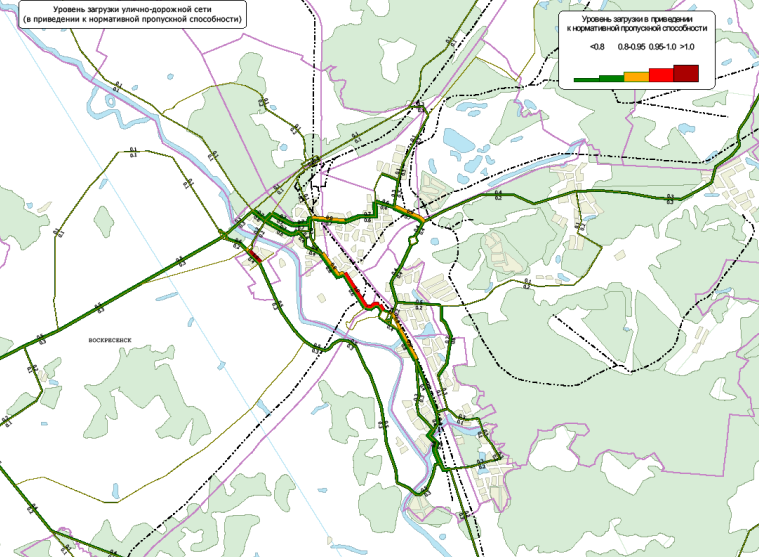 Имеются проблемы при движении:

участок дороги на Егорьевск в районе Хорловского переезда, Московская улица.
*
Макромодель учитывает перераспределение потоков с учетом мероприятий целевых программ и стратегий развития УДС по территории района и области, поэтому  на некоторых участках  наблюдается улучшение условий для движения
*
20
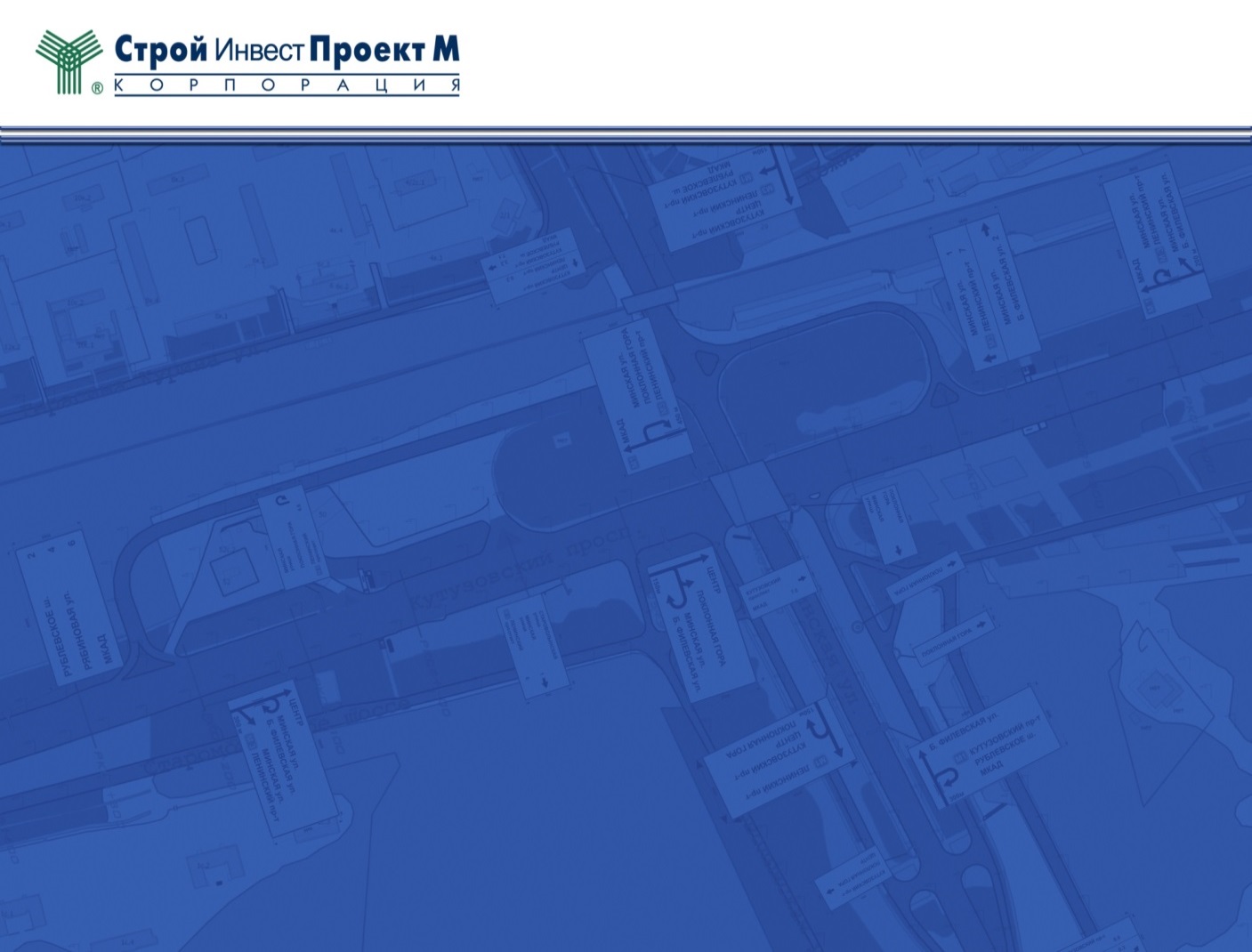 РАЗРАБОТКА МОДЕЛЕЙ КЛЮЧЕВЫХ  ТРАНСПОРТНЫХ УЗЛОВ
Существующее положение
пересечение ул. Менделеева, ул. Горького и 1-й Москворецкий пер.
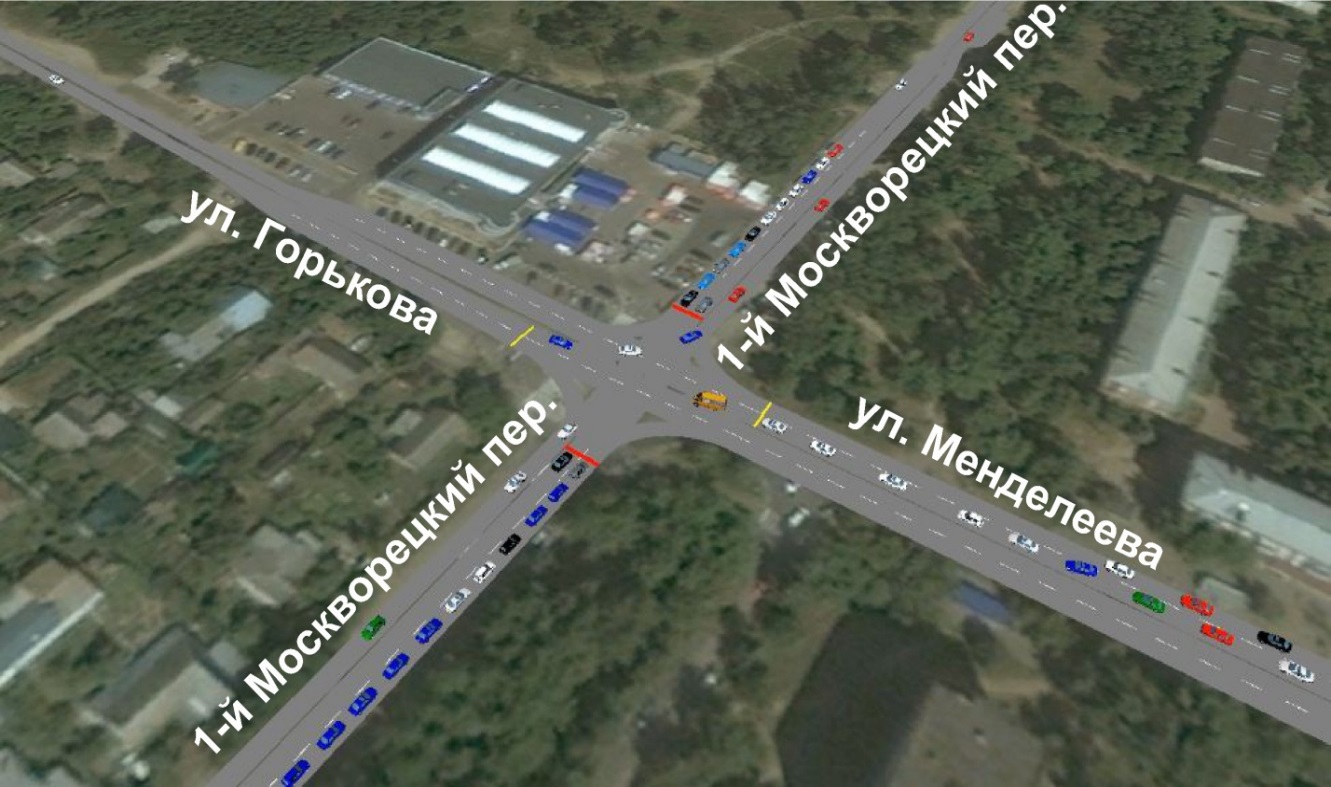 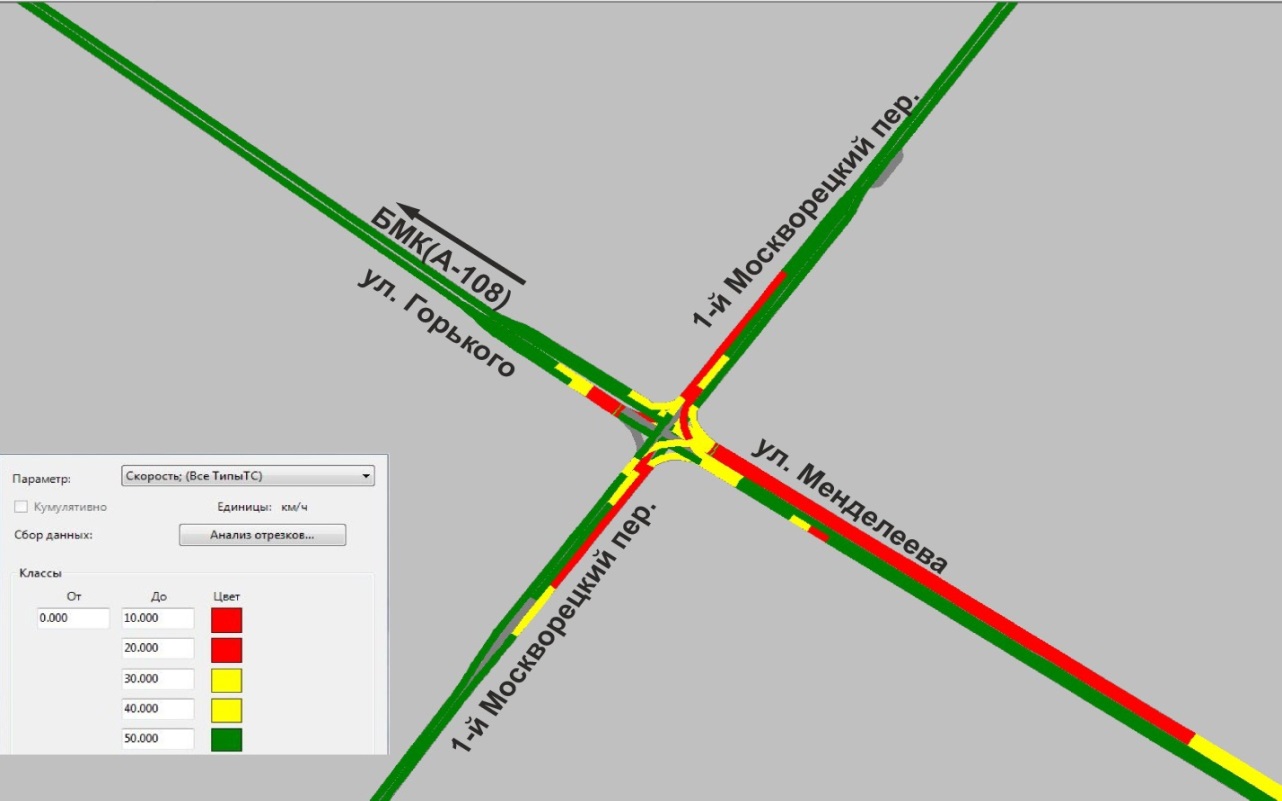 Выявленная проблематика

Длина очереди со стороны 1-го Москворецкого пер., от ул. Островского достигает 189 метров;
Длина очереди со  стороны ул. Менделеева от б-ра Гагарина достигает 529 метров;
Существующая общая длительность цикла равна 120 сек
21
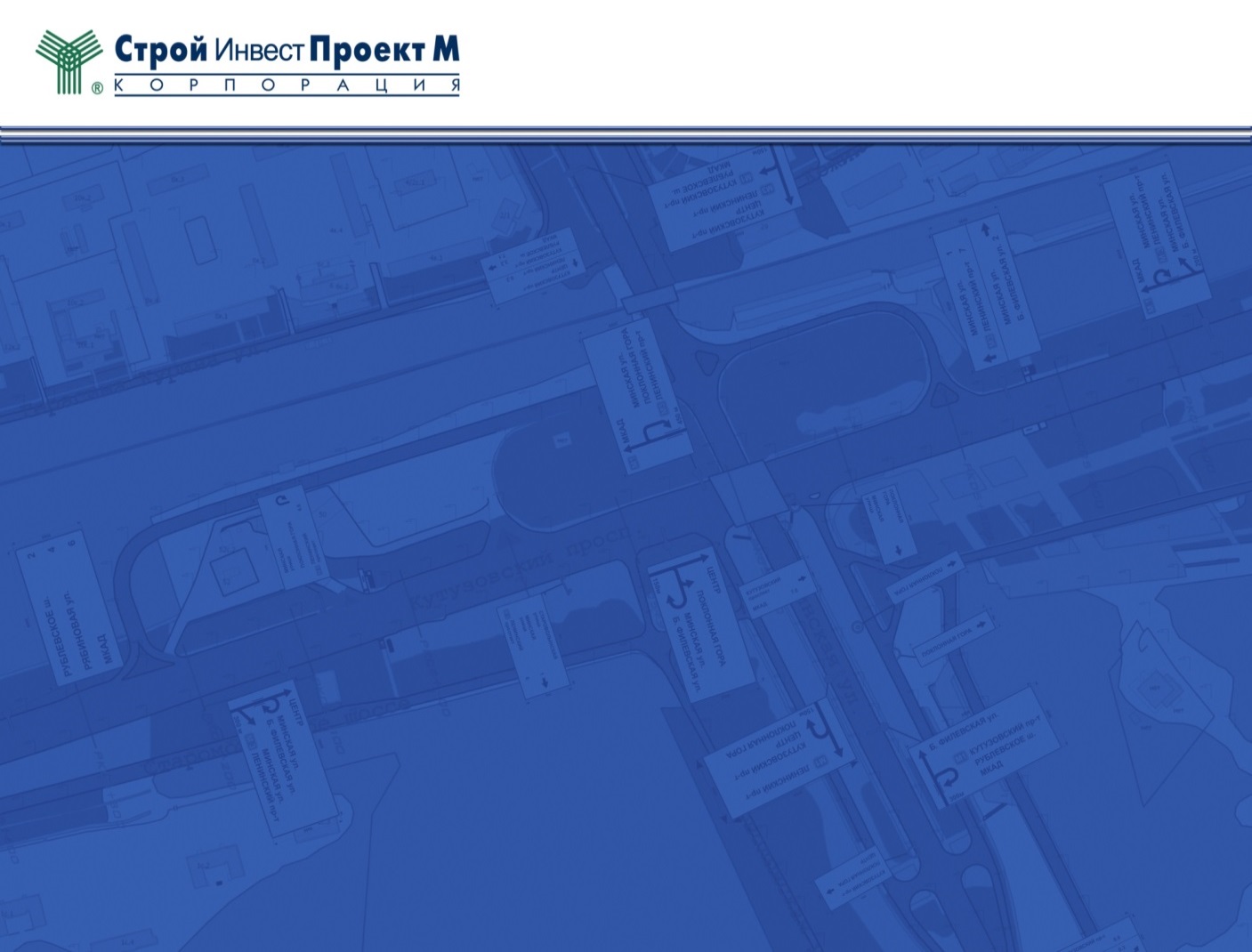 РАЗРАБОТКА МОДЕЛЕЙ КЛЮЧЕВЫХ  ТРАНСПОРТНЫХ УЗЛОВ
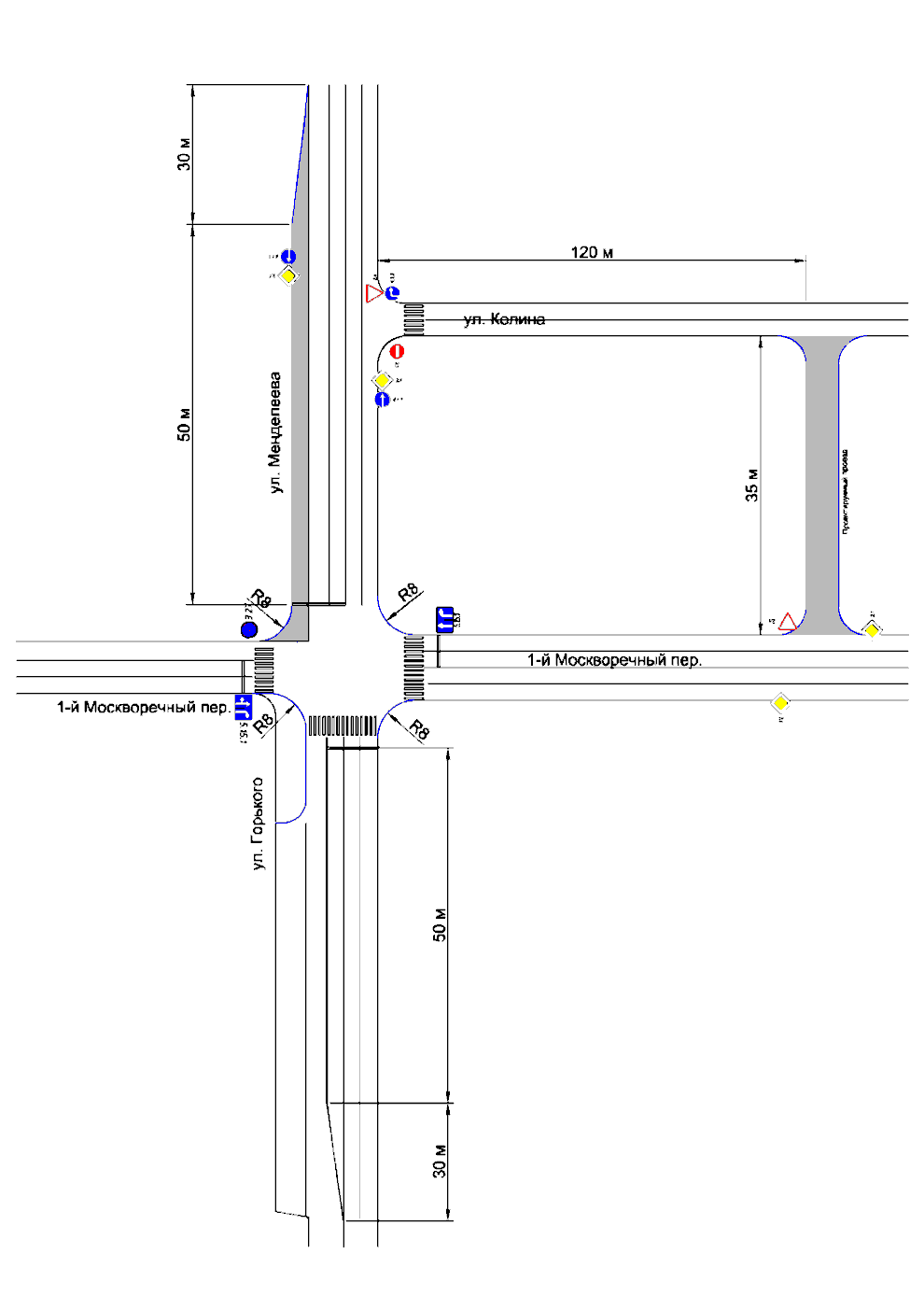 Проектные предложения
пересечение ул. Менделеева, ул. Горького и 1-й Москворецкий пер.
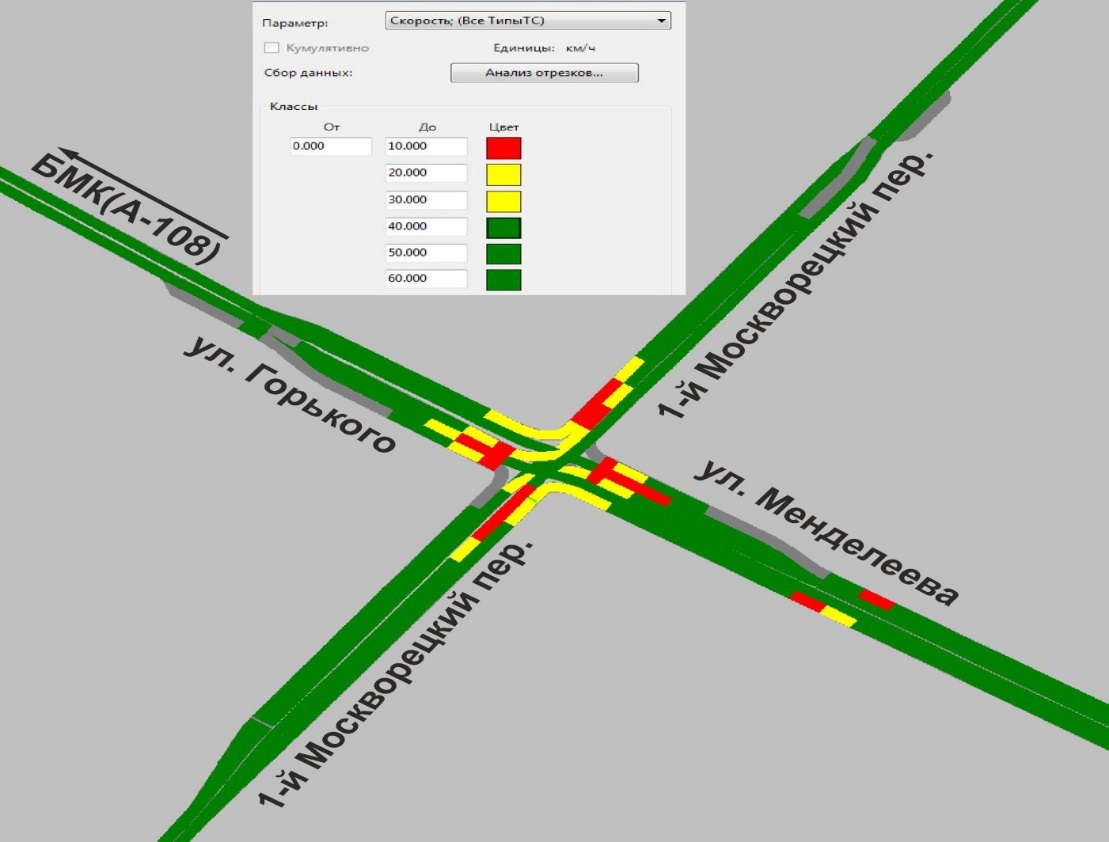 Предложения:

Изменение режима светофорного регулирования

Уменьшение радиусов поворотов до 8 метров, локальное уширение проезжей части

Строительство проектируемого проезда (между 1-м Москворецким пер. и ул. Колина)
Результат реализации:

Сокращение длины очереди со стороны 1-го Москворецкого пер., от ул. Островского до 65 метров;

Сокращение длины очереди со  стороны ул. Менделеева от б-ра Гагарина до 74 метров;

Сокращение общей длительности цикла до 66 сек
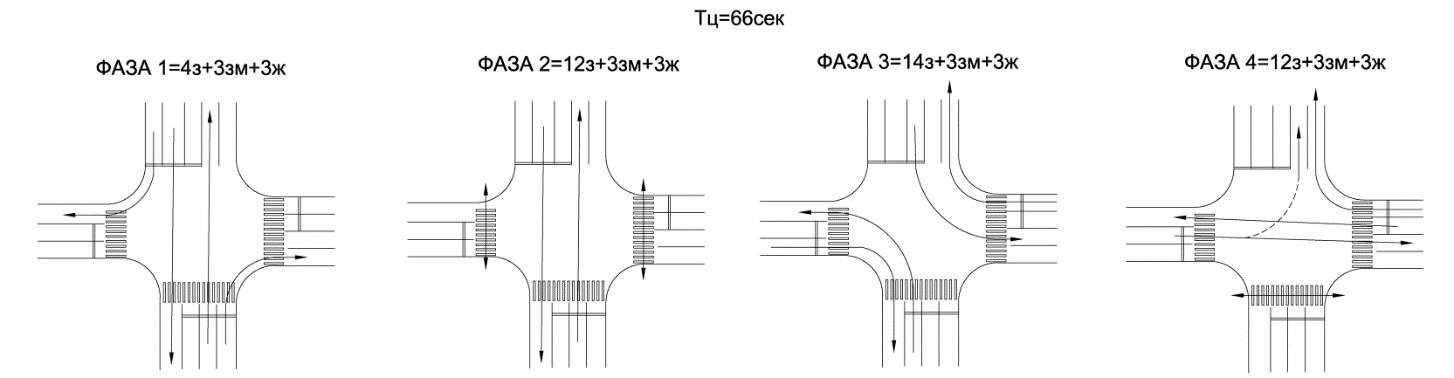 Строительство проектируемого проезда, изменение радиусов, локальное уширение, срок реализации: до 2022 года
Изменение режима светофорного регулирования, срок реализации: до 2018 года
22
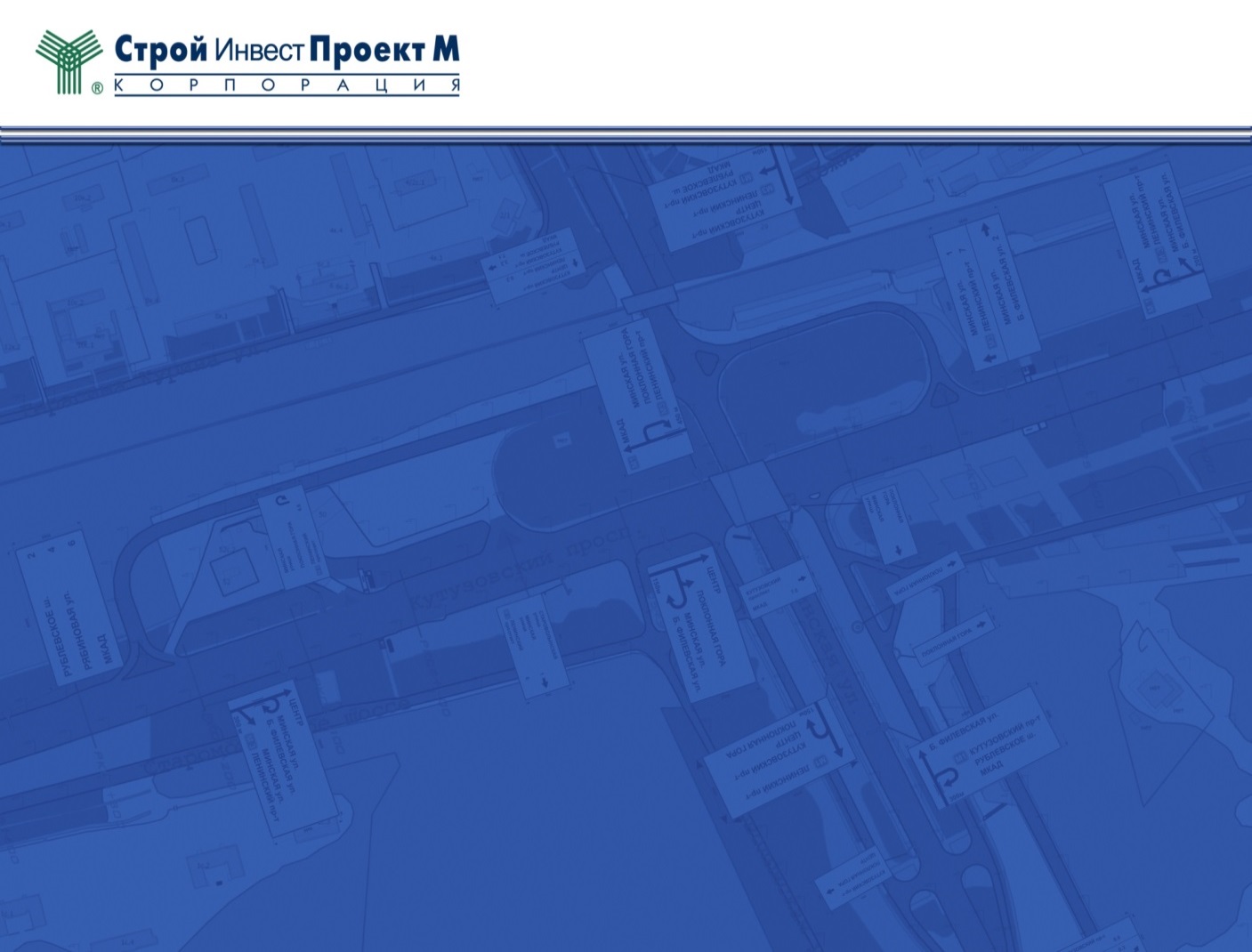 РАЗРАБОТКА МОДЕЛЕЙ КЛЮЧЕВЫХ  ТРАНСПОРТНЫХ УЗЛОВ
Существующее положение
пересечение ул. Зелинского, ул. Энгельса, ул. Сельская, и пересечение ул. Зелинского и ул. Кагана
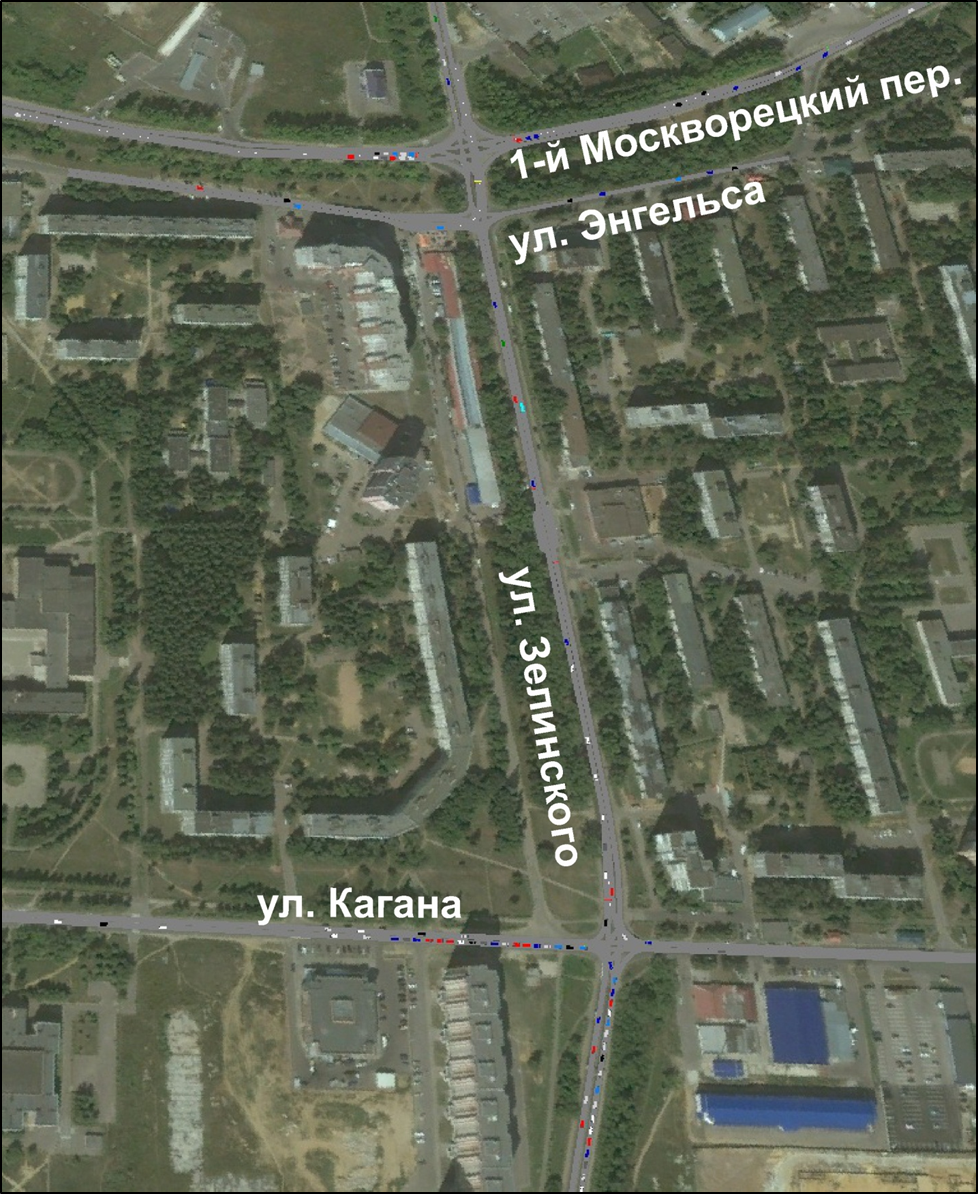 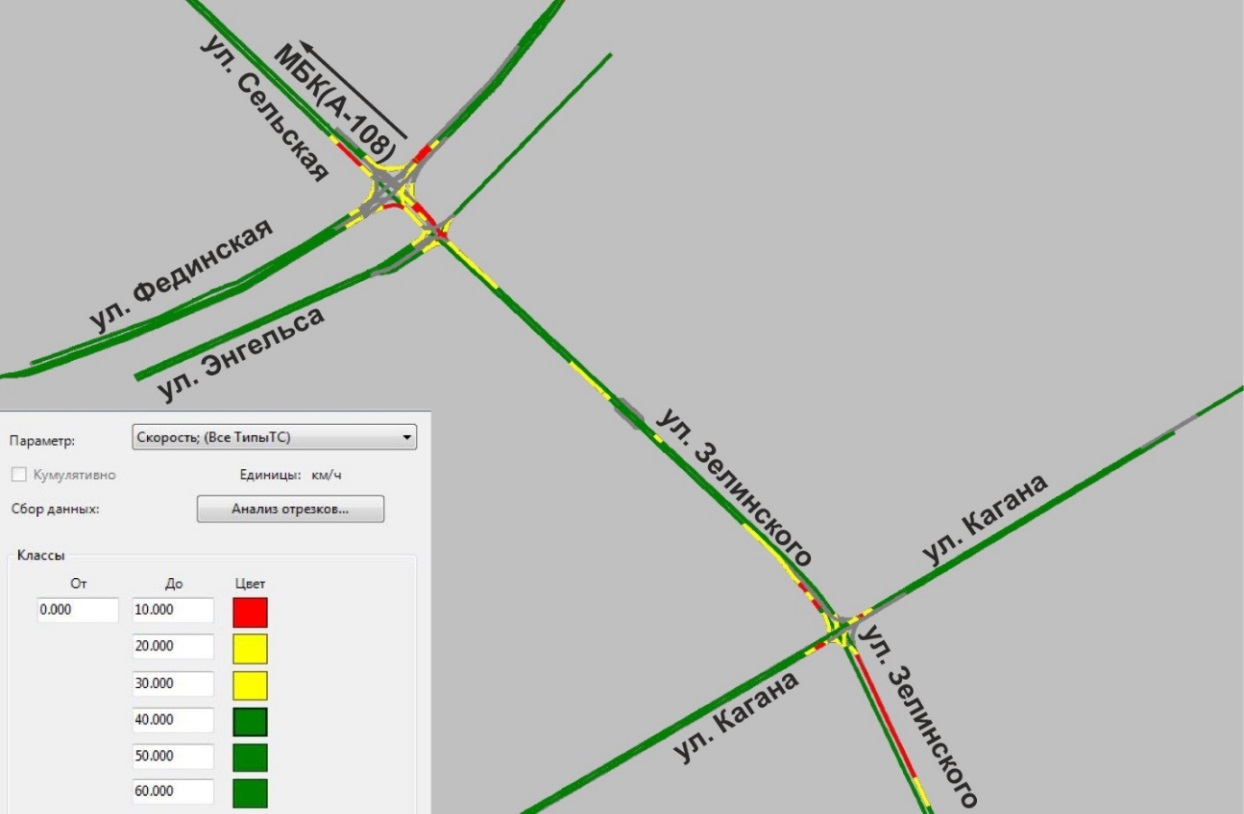 Выявленная проблематика

Наличие на участке протяженностью 600 метров трех светофорных объектов, работающих в разных режимах;
Длина очереди со стороны ул. Зелинского, при движении от о.п. «Улица Зелинского» достигает 408 метров;
Длина очереди со стороны ул. Зелинского от ул. Энгельса  достигает 206 метров;
Нагрузка на ул. Зелинского в часы-пик критически сопоставима с пропускной способностью
23
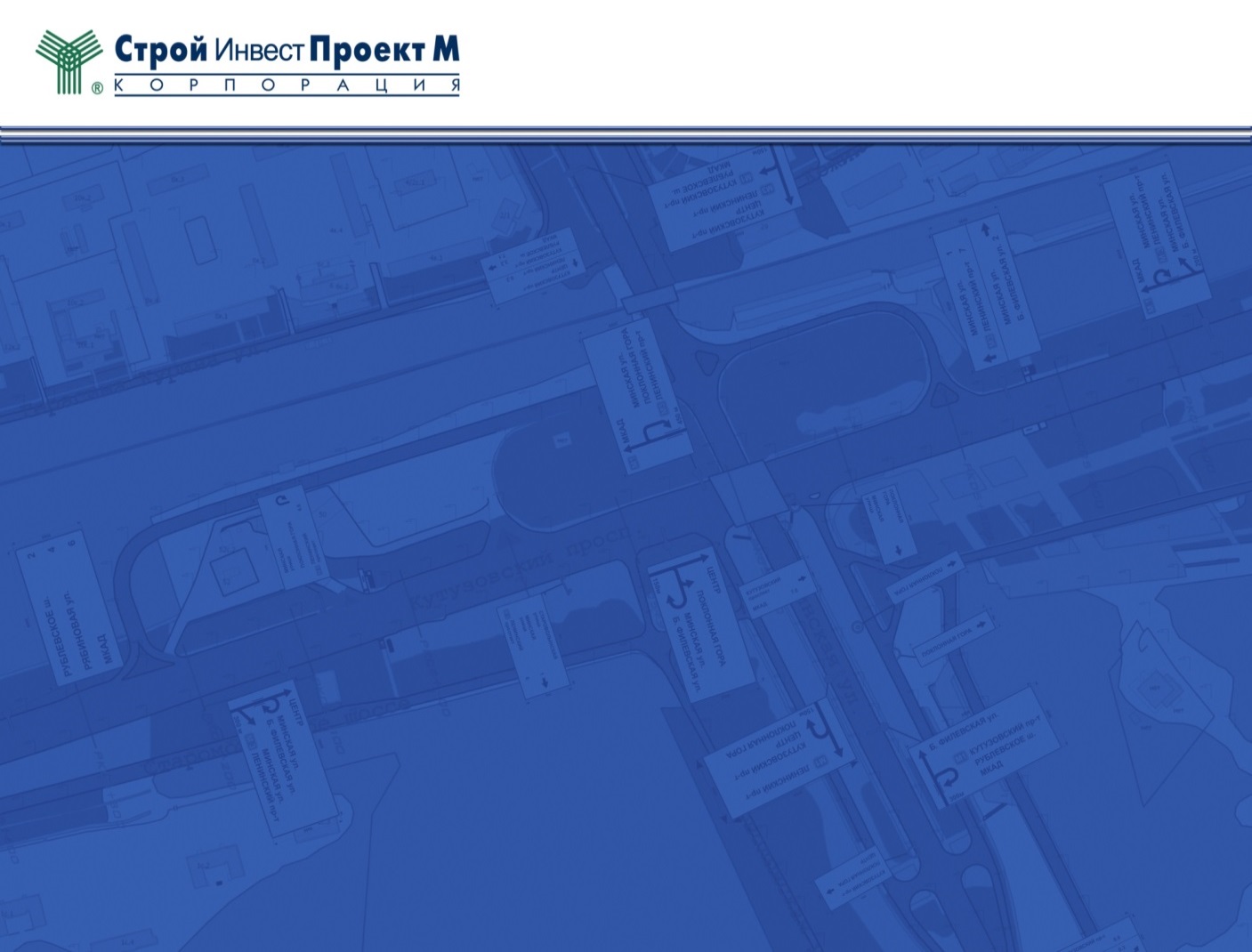 РАЗРАБОТКА МОДЕЛЕЙ КЛЮЧЕВЫХ  ТРАНСПОРТНЫХ УЗЛОВ
Проектные предложения
пересечение ул. Зелинского, ул. Энгельса, ул. Сельская, и пересечение ул. Зелинского и ул. Кагана
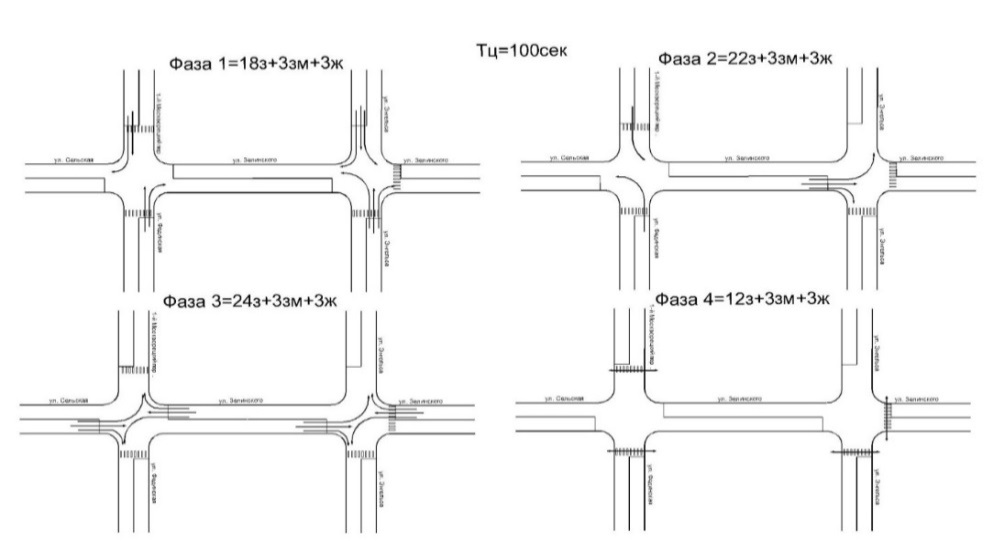 Предложения:

Изменение режимов светофорного регулирования; 

Уменьшение радиусов поворотов до 6 и 12 метров; 

Уширение проезжей части по ул. Зелинского
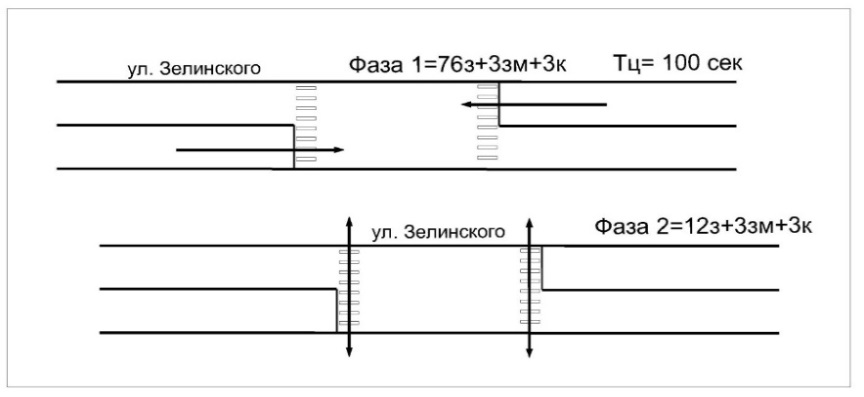 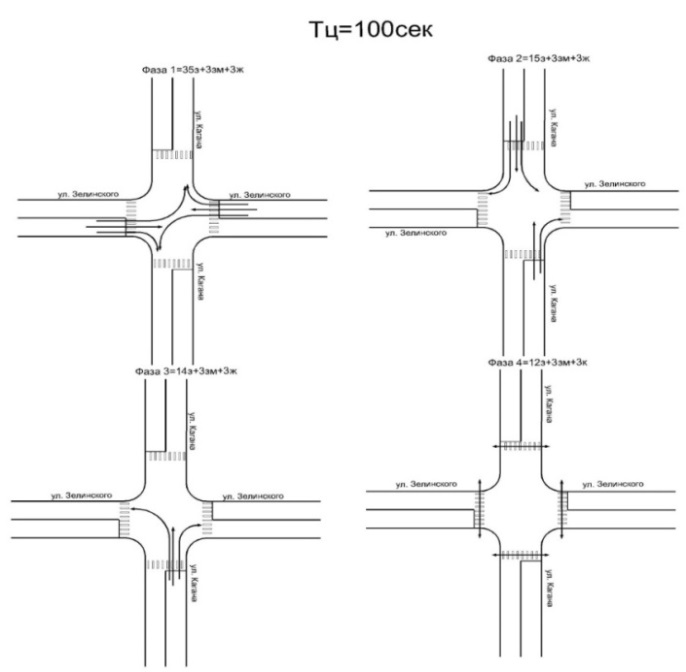 Результат реализации:

Оптимизация длительности светофорных циклов, позволяющая создать «зеленую волну» вдоль ул. Зелинского;

Сокращение длины очереди со стороны ул. Зелинского, при движении от о.п. «Улица Зелинского» до 60 метров;

Сокращение длины очереди со стороны ул. Зелинского от ул. Энгельса  до 27 метров;

После реконструкции ул. Зелинского значительного увеличения пропускной способности.
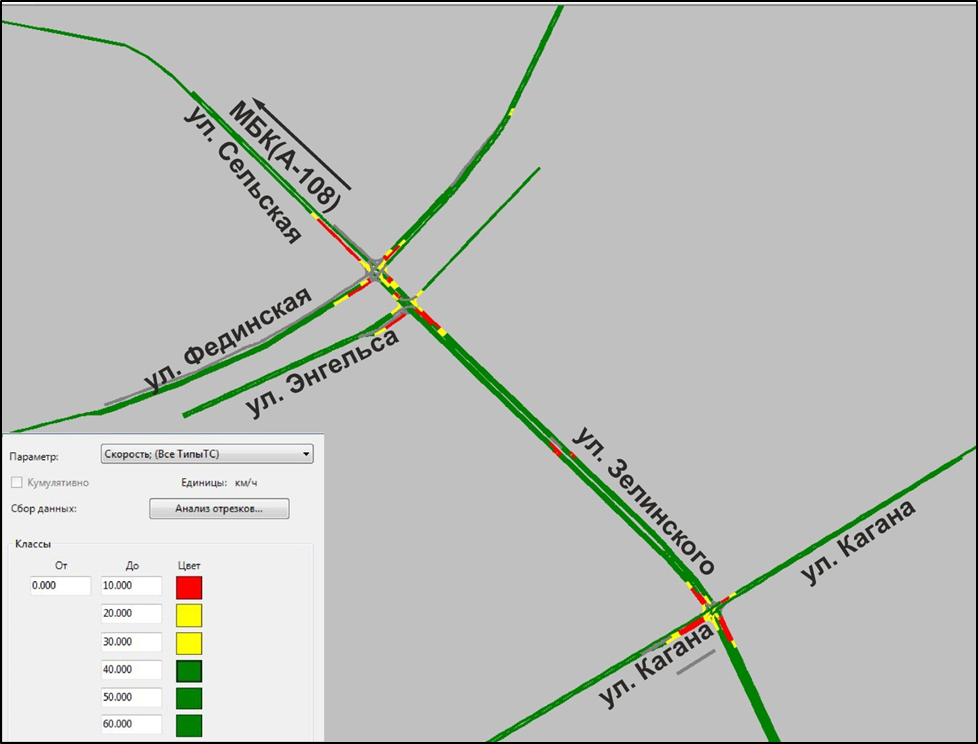 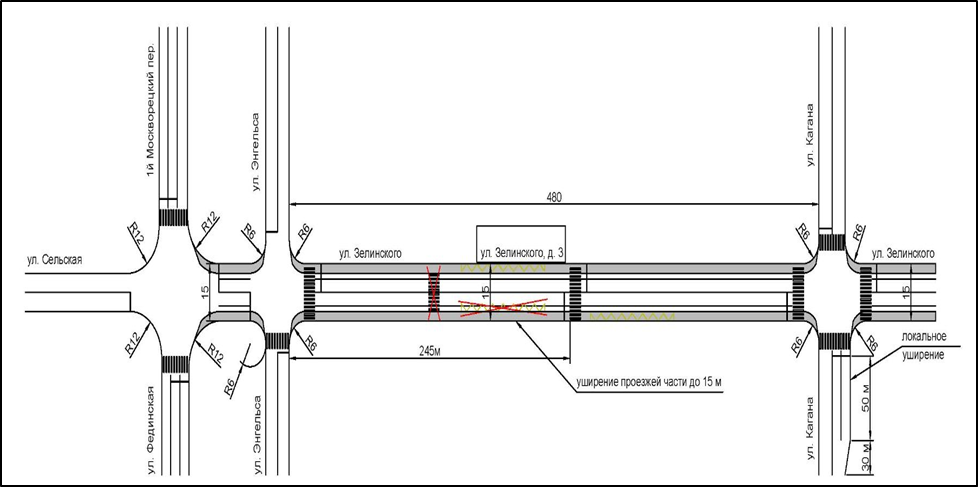 Изменение режимов светофорного регулирования, изменение радиусов, срок реализации : до 2018 года
Уширение проезжей части по ул. Зелинского, срок реализации: до 2035 года
24
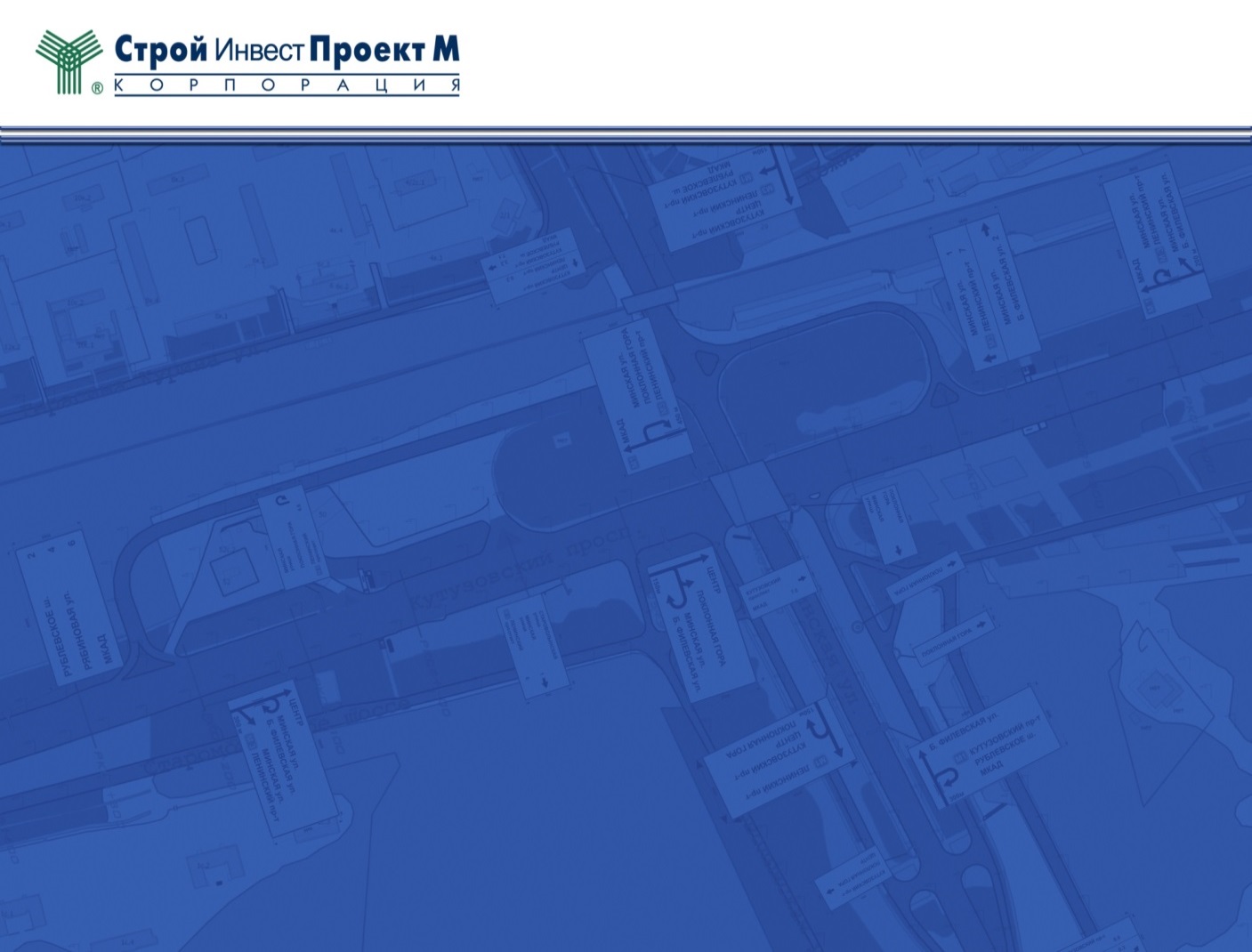 РАЗРАБОТКА МОДЕЛЕЙ КЛЮЧЕВЫХ  ТРАНСПОРТНЫХ УЗЛОВ
Существующее положение
пересечение ул. Лопатинская, ул. Рудничная, и пересечение ул. Рудничная, а/д «Егорьевск-Воскресенск»
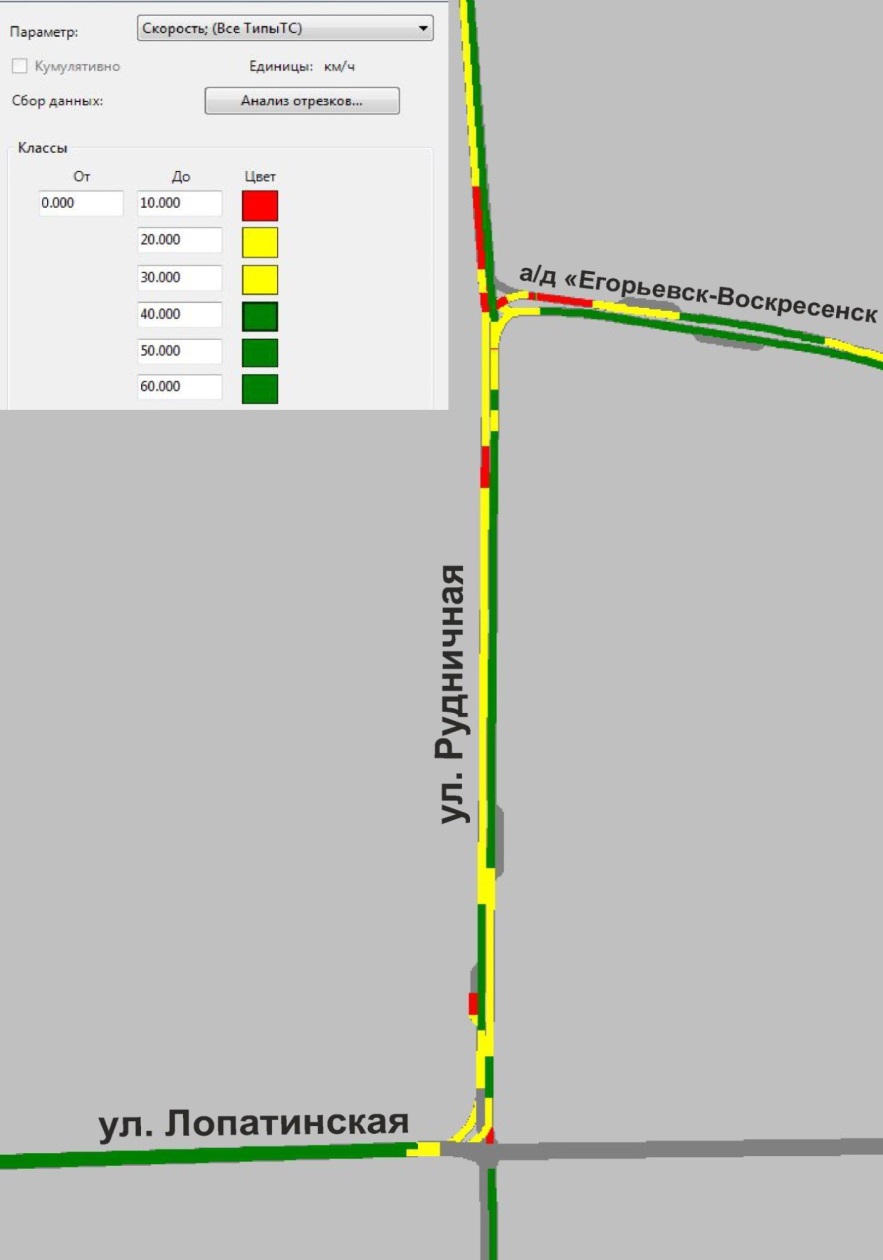 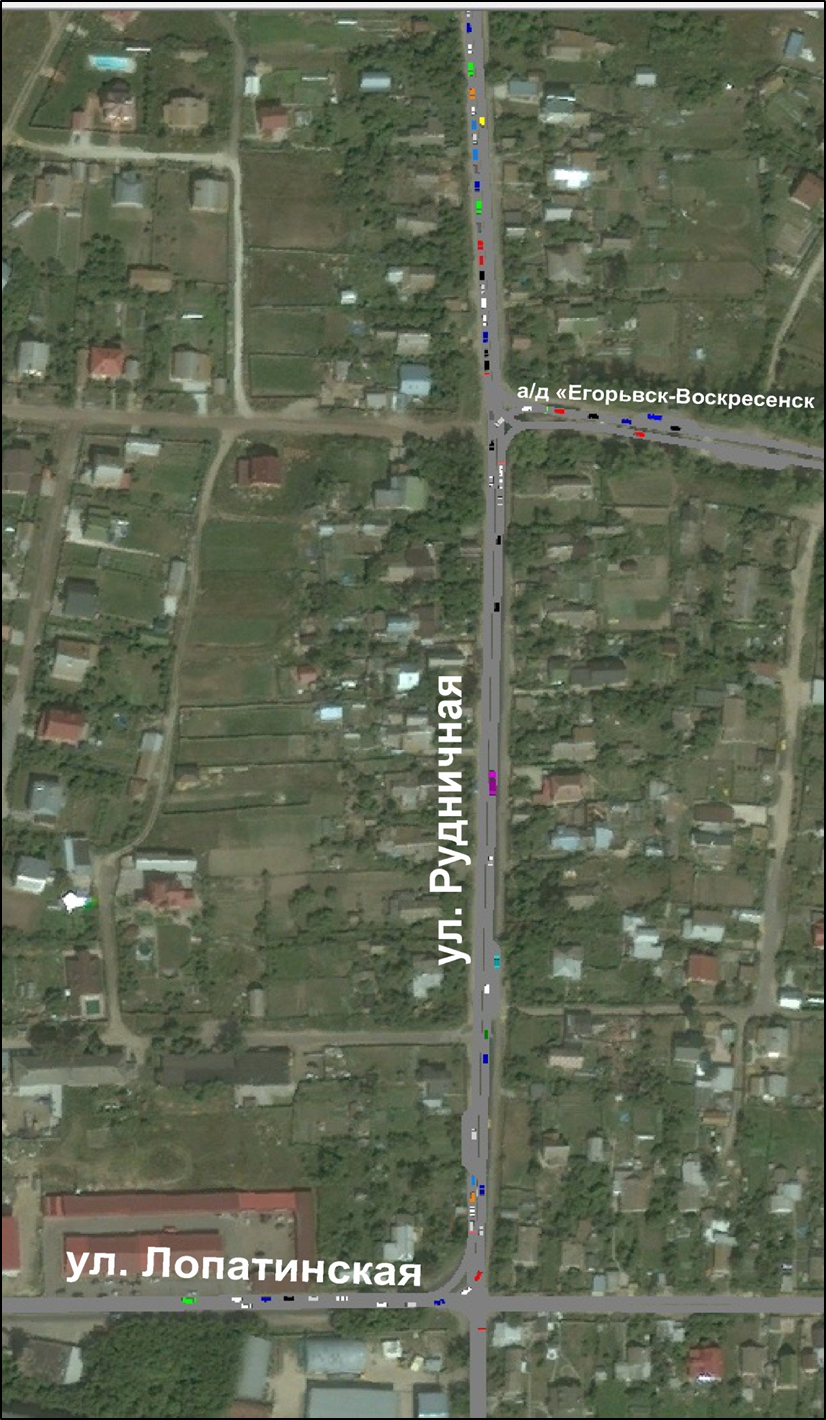 Выявленная проблематика

Длина очереди на ул. Рудничная, при движении от ул. Центральная до а/д «Егорьевск-Воскресенск» достигает 410 метров.
Общественный  транспорт при остановке у д.65 блокирует направление вдоль ул. Рудничная;
Нагрузка на ул. Рудничную в часы-пик критически сопоставима с пропускной способностью
25
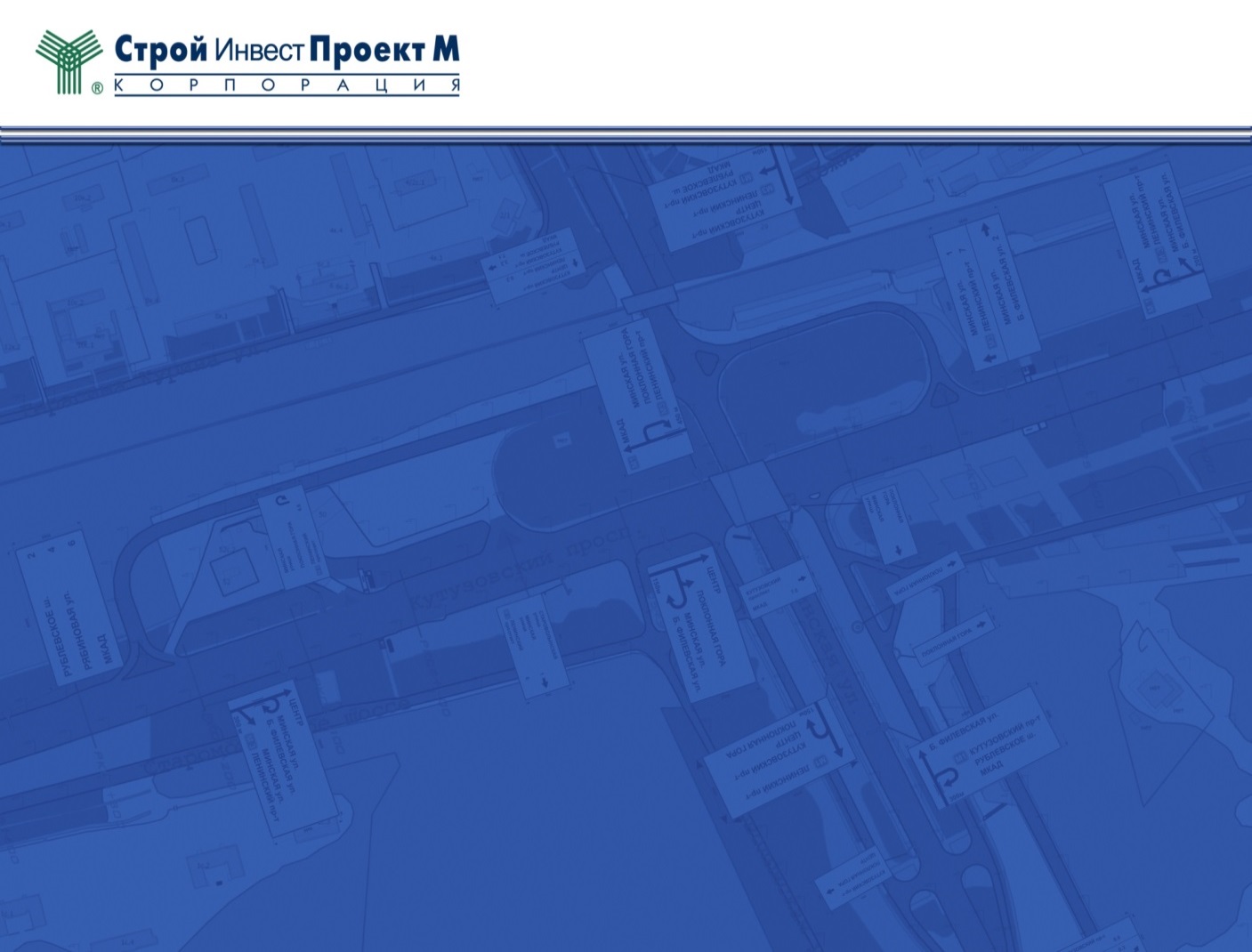 РАЗРАБОТКА МОДЕЛЕЙ КЛЮЧЕВЫХ  ТРАНСПОРТНЫХ УЗЛОВ
Проектные предложения
пересечение ул. Лопатинская, ул. Рудничная, и пересечение ул. Рудничная, а/д «Егорьевск-Воскресенск»
Предложения:

 Введение одностороннего движения на ул. Лопатинская, Рудничная

Уширение проезжей части по ул. Лопатинская

Уменьшение радиусов поворотов до 6  метров;

Перенос остановок общественного транспорта на ул. Рудничная, а.д. Егорьевск-Воскресенск
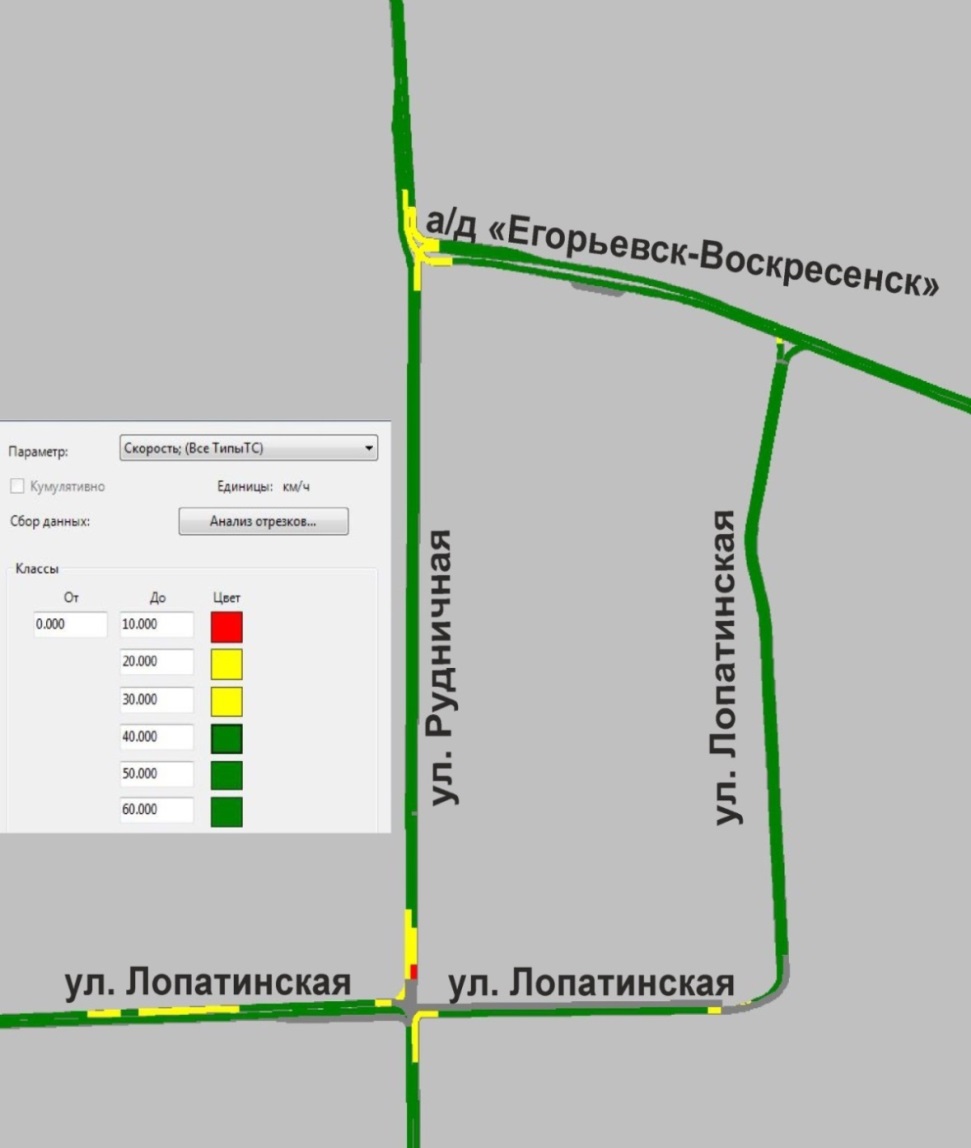 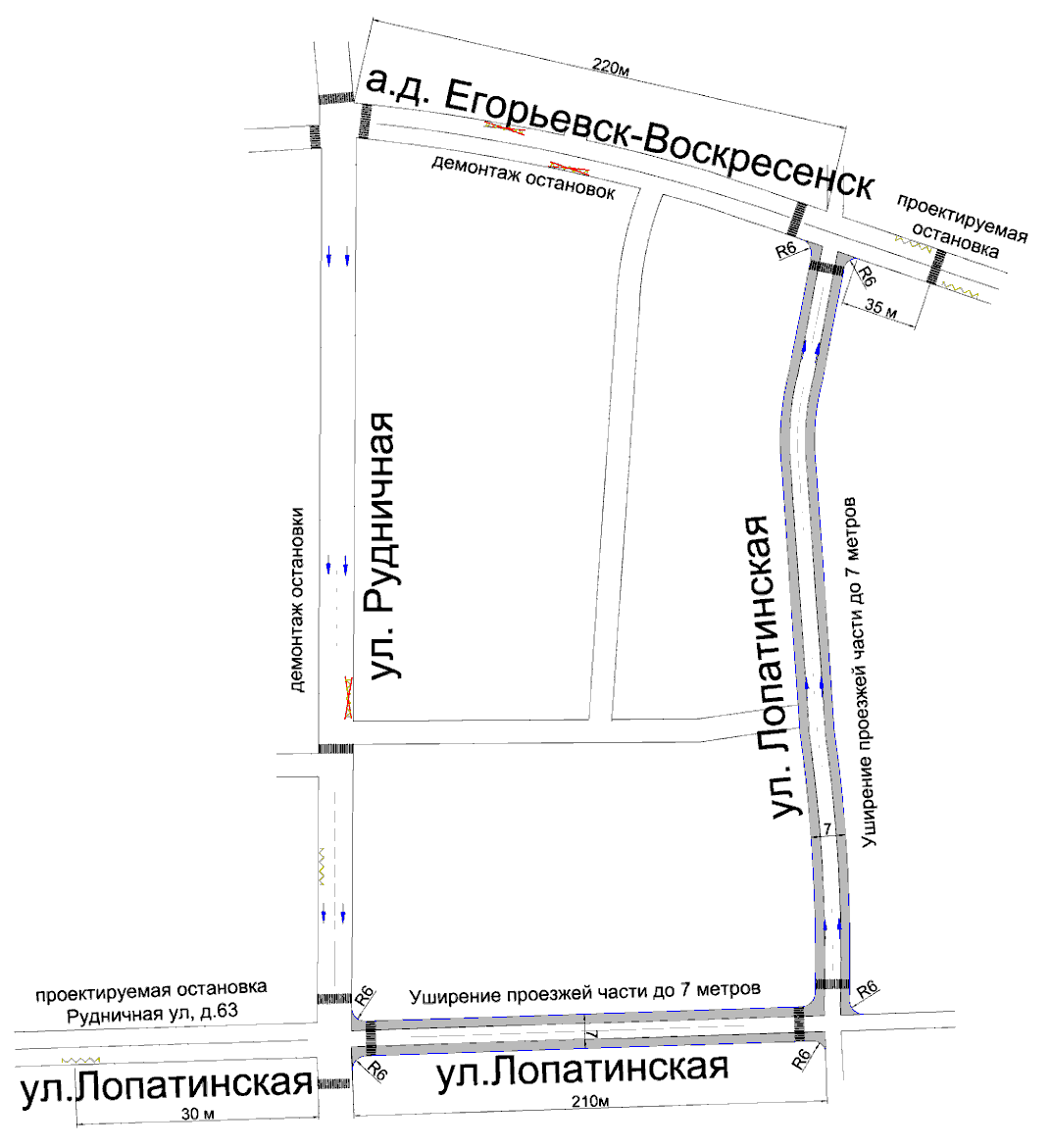 Узел №2
Узел №3
Результат реализации:

 Увеличение пропускной способности участка    УДС

Полное устранение очереди на ул. Рудничная, при движении от ул. Центральная до а/д «Егорьевск-Воскресенск»

Уменьшение числа конфликтных точек с 32 до 24 в узле №1 и №2 и с 9 до 3 в узле №3, повышение безопасности движения
Узел №1
Срок реализации: до 2022 года
26
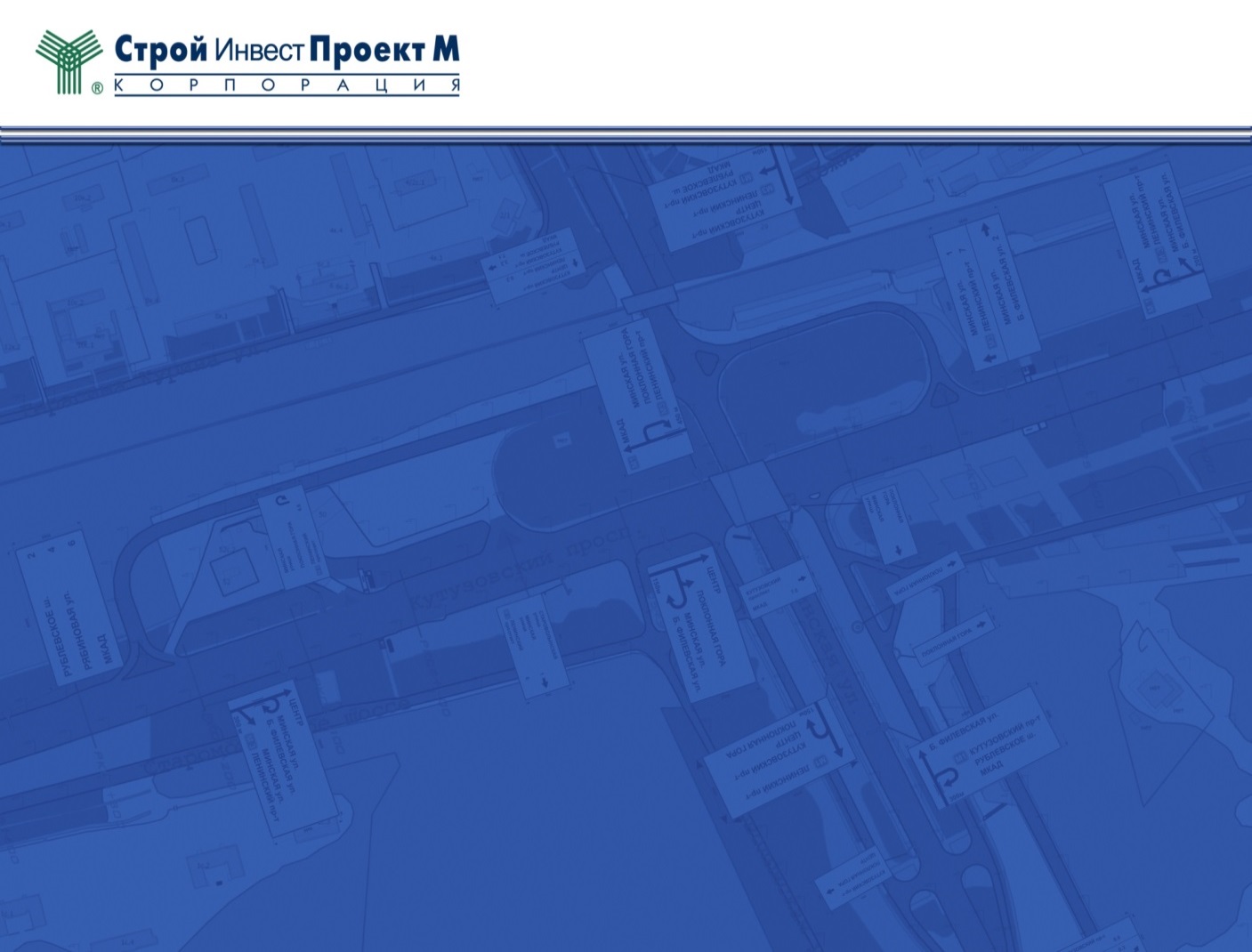 РАЗРАБОТКА МОДЕЛЕЙ КЛЮЧЕВЫХ  ТРАНСПОРТНЫХ УЗЛОВ
Проектные предложения
пересечение ул. Суворова, ул. Гиганта, ул. Гаражной
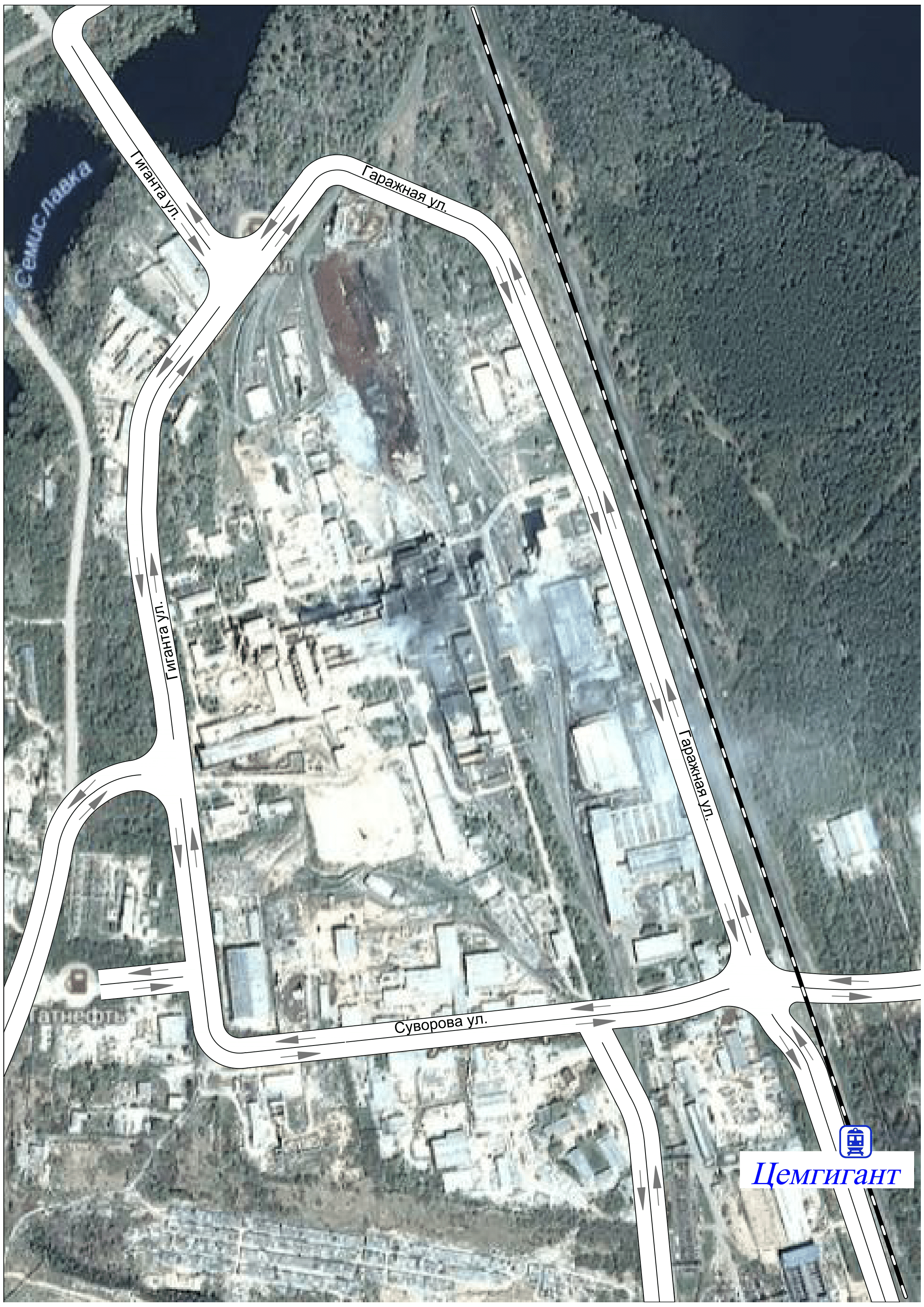 Выявленная проблематика

При закрытом переезде очередь блокирует перекресток в узле №1, провоцирует ДТП
Нагрузка на УДС в часы-пик критически сопоставима с пропускной способностью
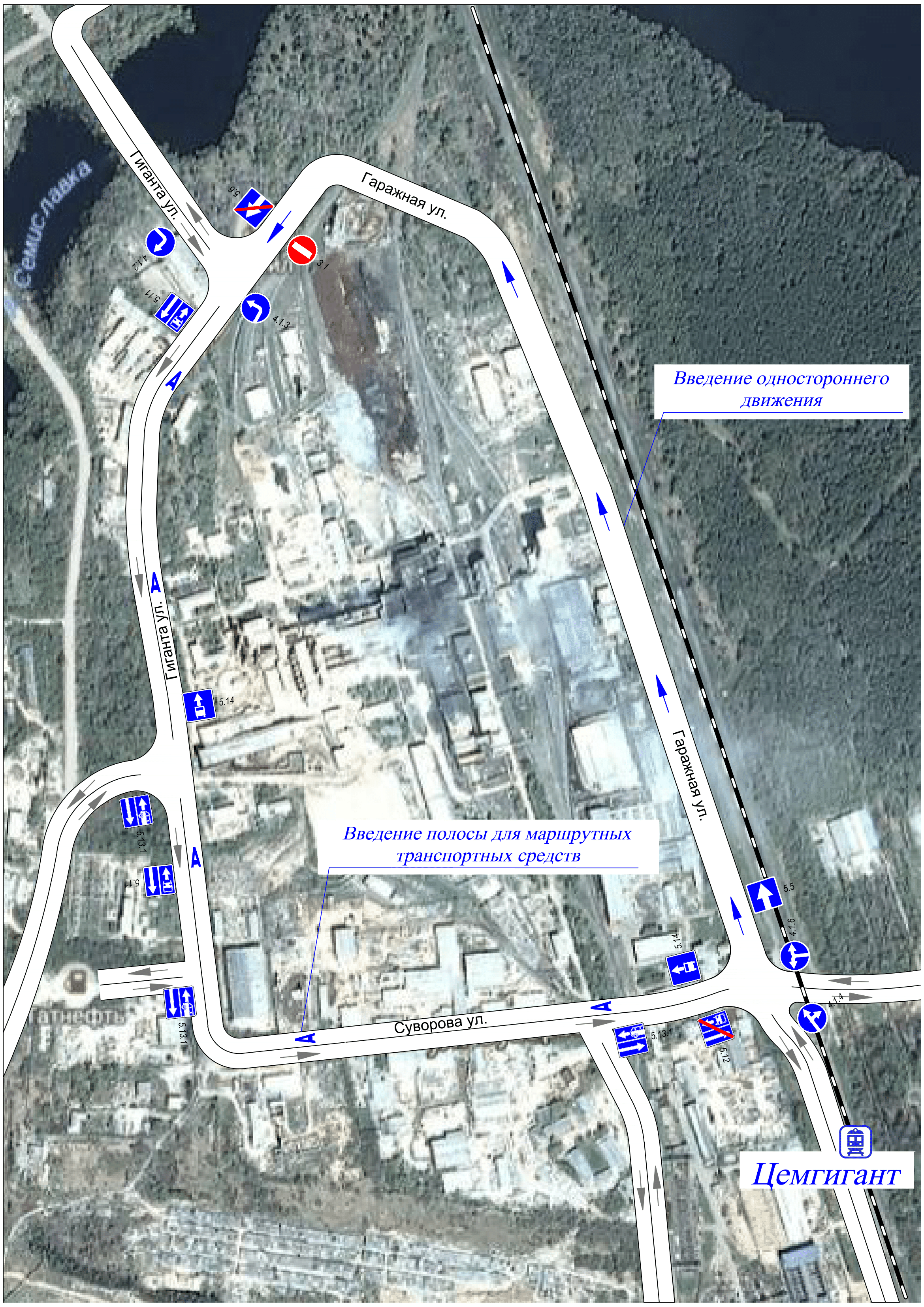 Предложения:

 Введение одностороннего движения на ул. Гаражной  (участок от узла №1 до узла №2)

Введение полосы для маршрутных транспортных средств на ул.  Суворова, Гиганта                                          (участок от узла №1 до узла №2)
Узел №2
Результат реализации:

 Увеличение пропускной способности участка  УДС

Уменьшение числа конфликтных точек с 32 до 24 в узле №1 и с 9 до 5 в узле №2, повышение безопасности движения

 Улучшение условий движения для общественного транспорта
Узел №1
Узел №1
Срок реализации: до 2018 года
Срок реализации: 2018 год
27
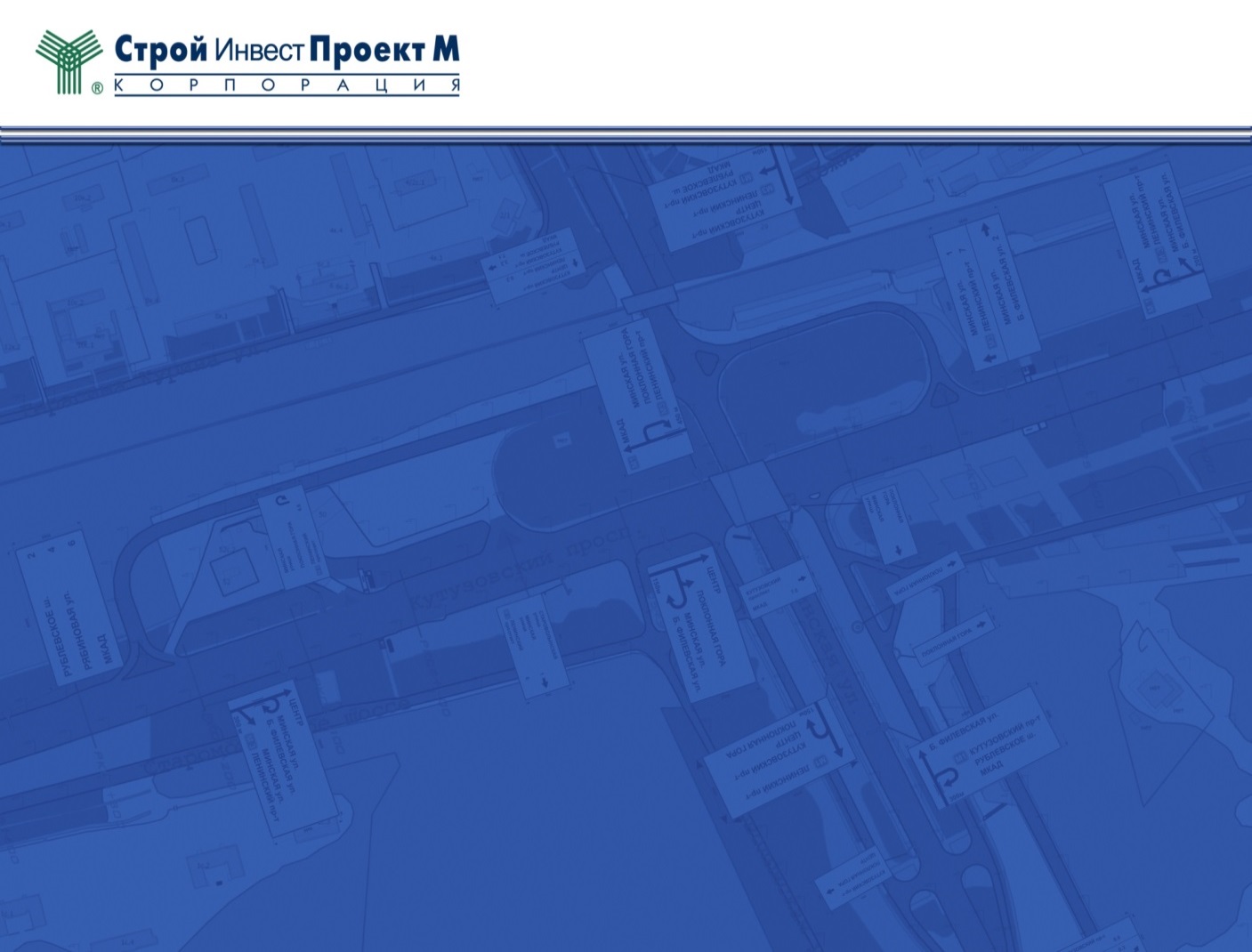 РАЗРАБОТКА МЕРОПРИЯТИЙ
Развитие транспортной инфраструктуры до 2022 года
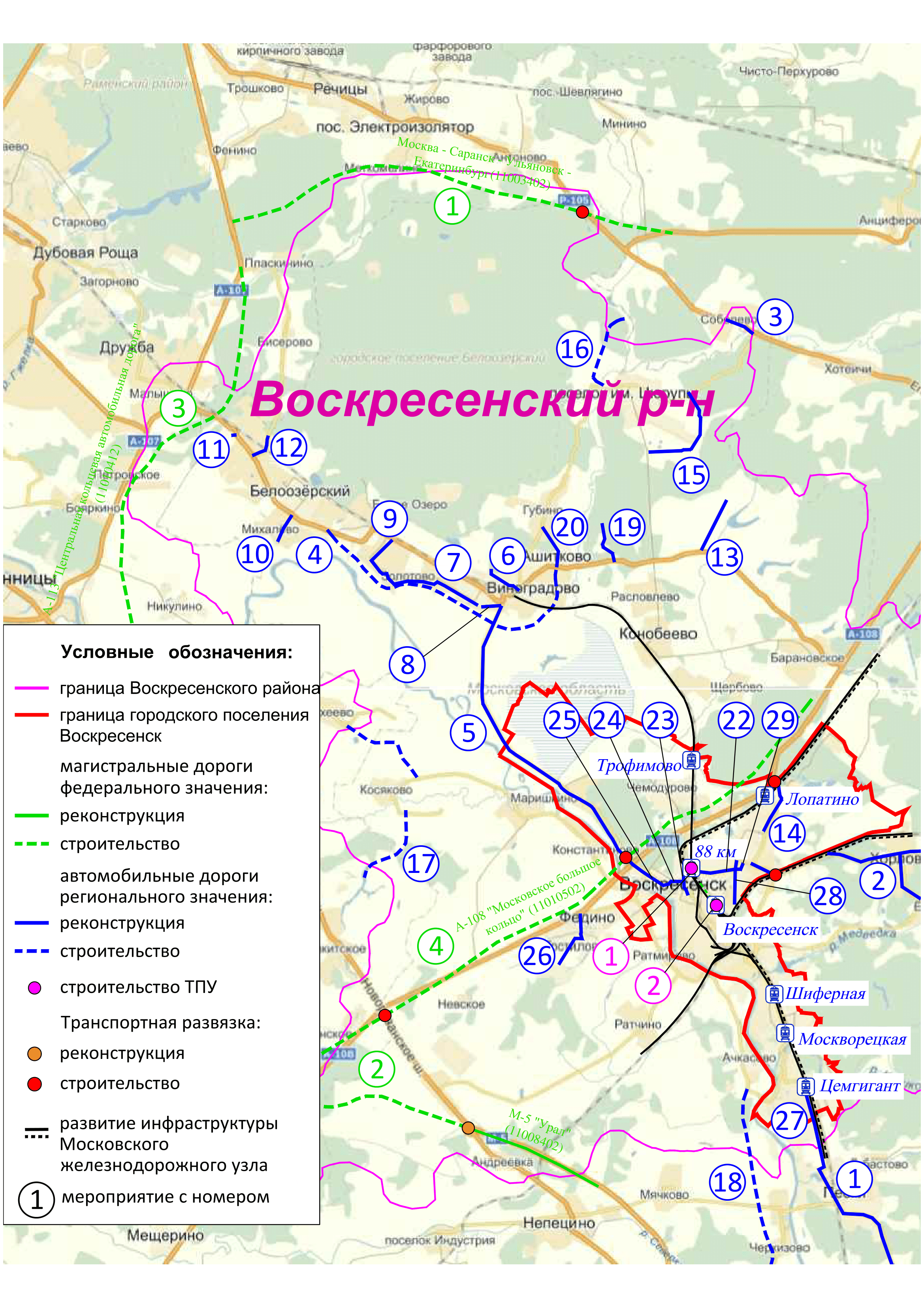 Предлагаемые мероприятия
строительство автомагистралей федерального значения – 38,01 км;

реконструкция автомагистралей федерального значения – 2,46 км;

строительство дорог регионального значения – 18,45 км;
реконструкция дорог регионального значения – 67,48 км;
строительство транспортно-пересадочных узлов – 2;

строительство транспортных развязок – 4;

реконструкция транспортных развязок – 1

*данные взяты из схемы территориального планирования Московской области (утверждена постановлением Правительства Московской области от 11.07.2007  
№ 517/23)
28
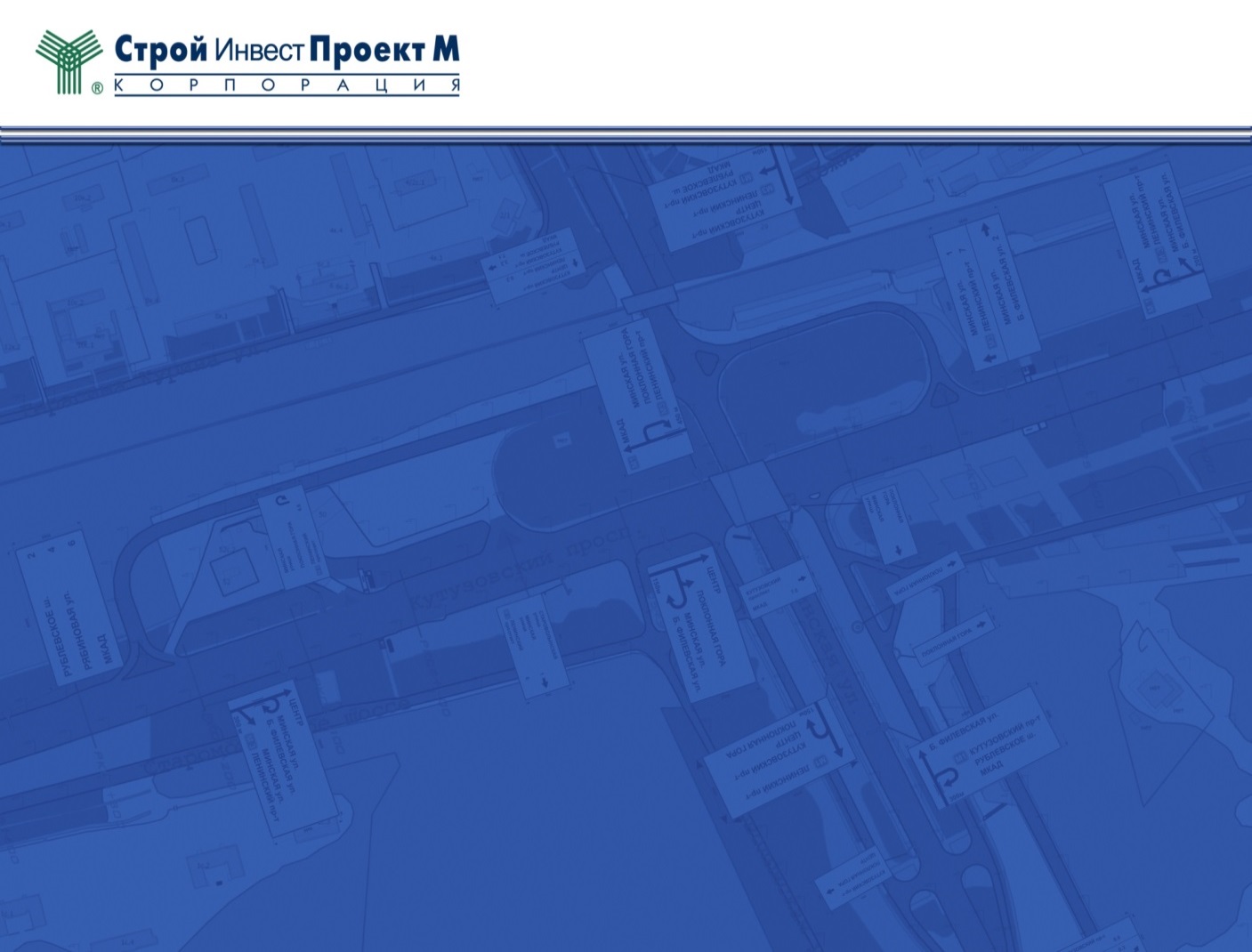 РАЗРАБОТКА МЕРОПРИЯТИЙ
Развитие транспортной инфраструктуры до 2035 года
Предлагаемые мероприятия (автомобильные дороги)
Строительство дорог регионального и муниципального  значения –15,41 км;

Реконструкция дорог регионального и муниципального значения – 8,54 км;

Строительство мостов/путепроводов – 6;

Реконструкция путепроводов – 1.
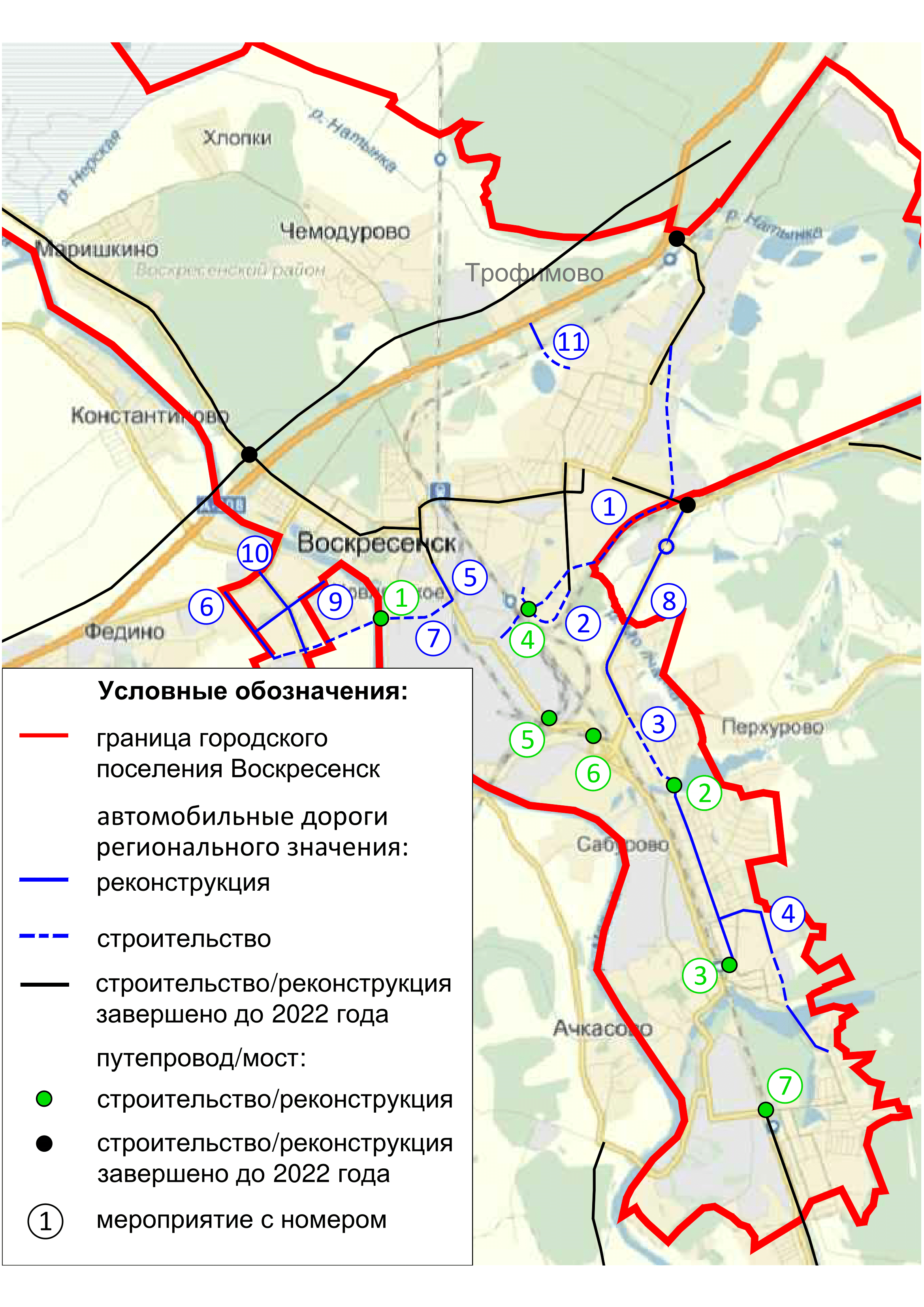 Предлагаемые мероприятия (мосты, путепроводы)
29
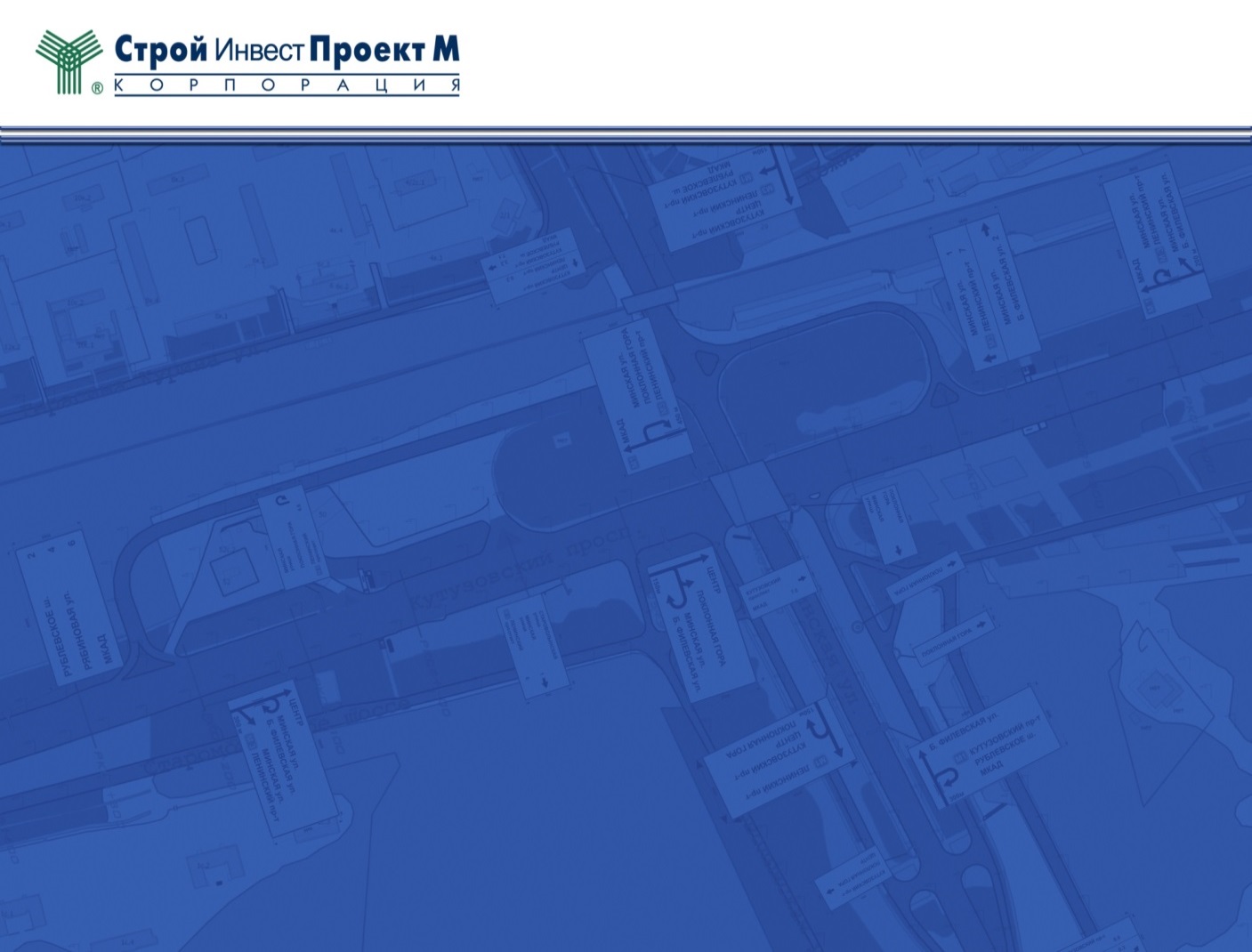 РАЗРАБОТКА МЕРОПРИЯТИЙ
Предложения по организации дорожного движения
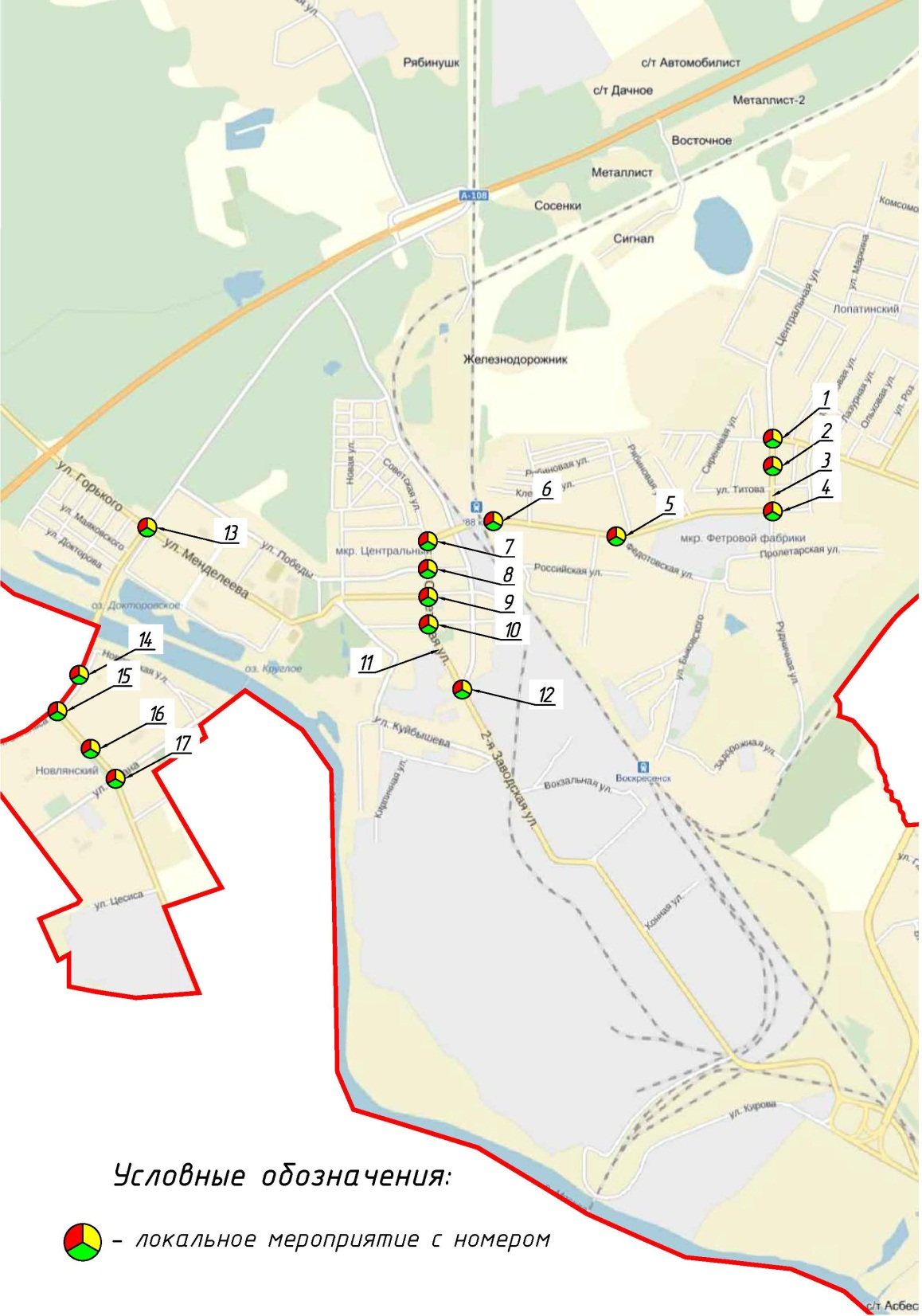 Предлагаемые мероприятия
Строительство новых светофорных объектов – 6 объектов (2,5,6,7,10,12)

Реконструкция существующих светофорных объектов – 8 объектов  (1,4,8,9,14,15,16,17)

Локальные мероприятия по уширению проезжей части -  6 объектов (1,2,4,13,15,17)

Введение координированного управления светофорными объектами – 2 улицы (1,2,4-10,12; 15-17)

Демонтаж искусственных неровностей – 2 объекта (6,10)

Демонтаж нерегулируемого пешеходного перехода (3,11)
Срок реализации: до 2022 года
30
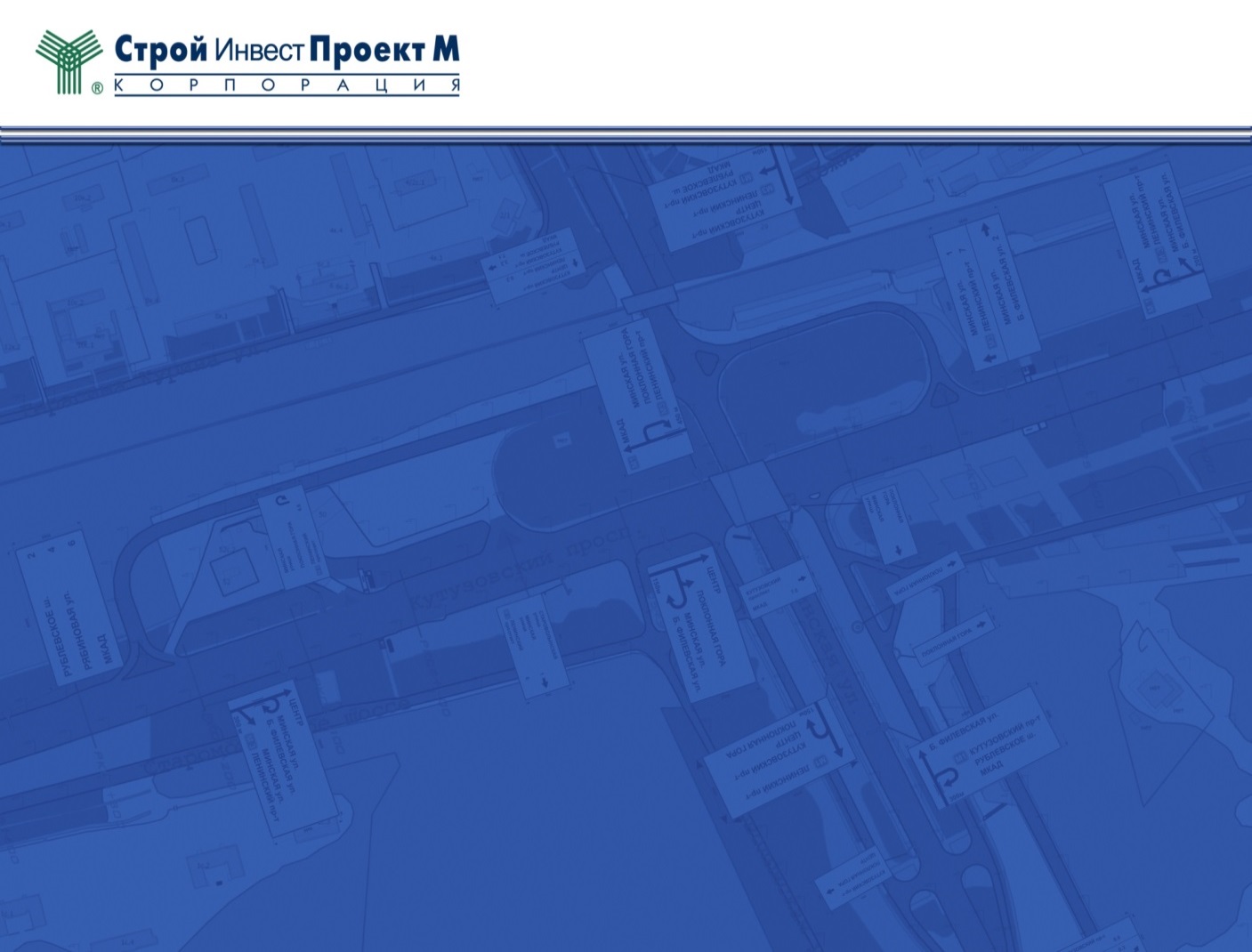 РАЗРАБОТКА МЕРОПРИЯТИЙ
Оптимизации движения грузового транспорта
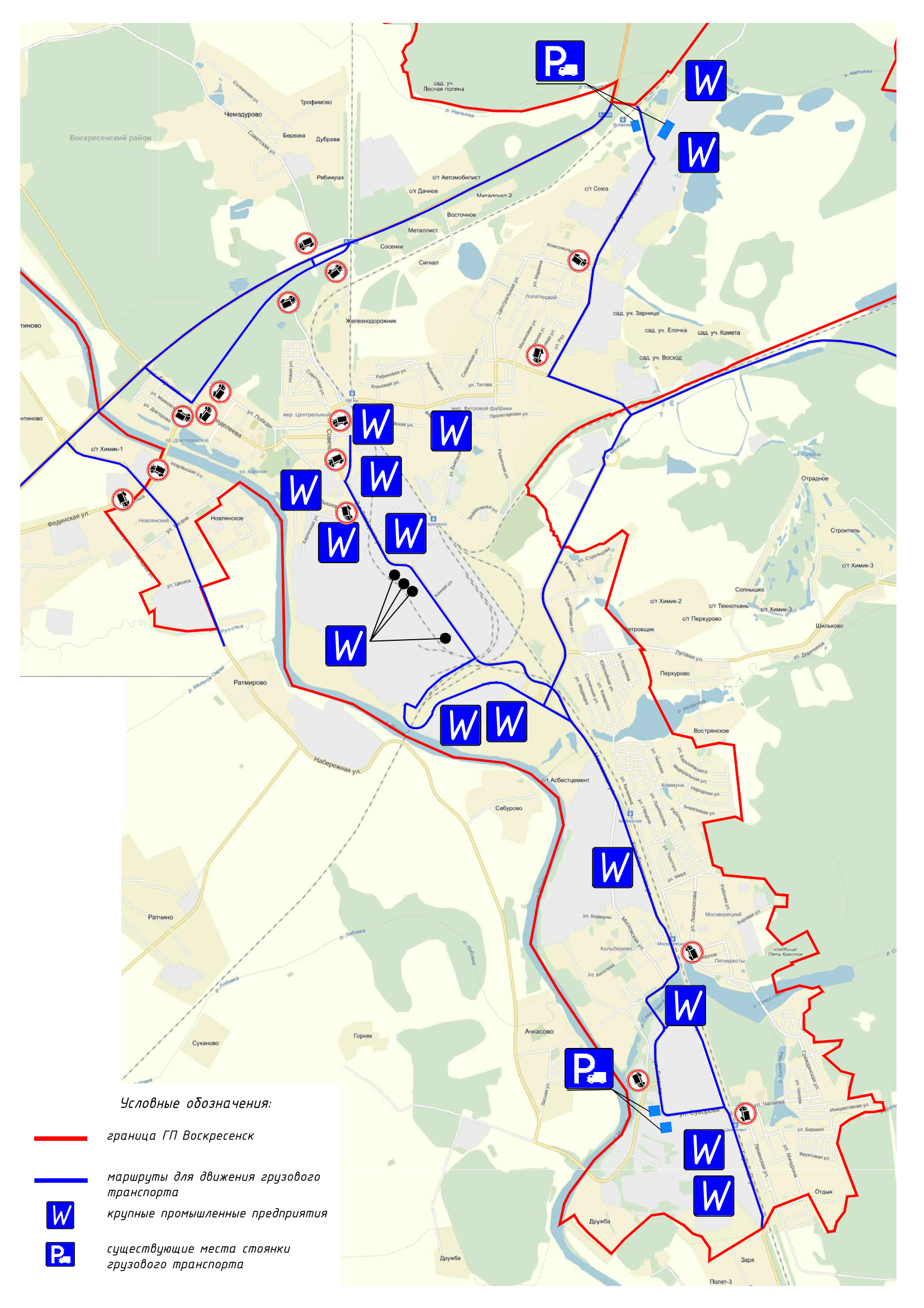 существующее положение
31
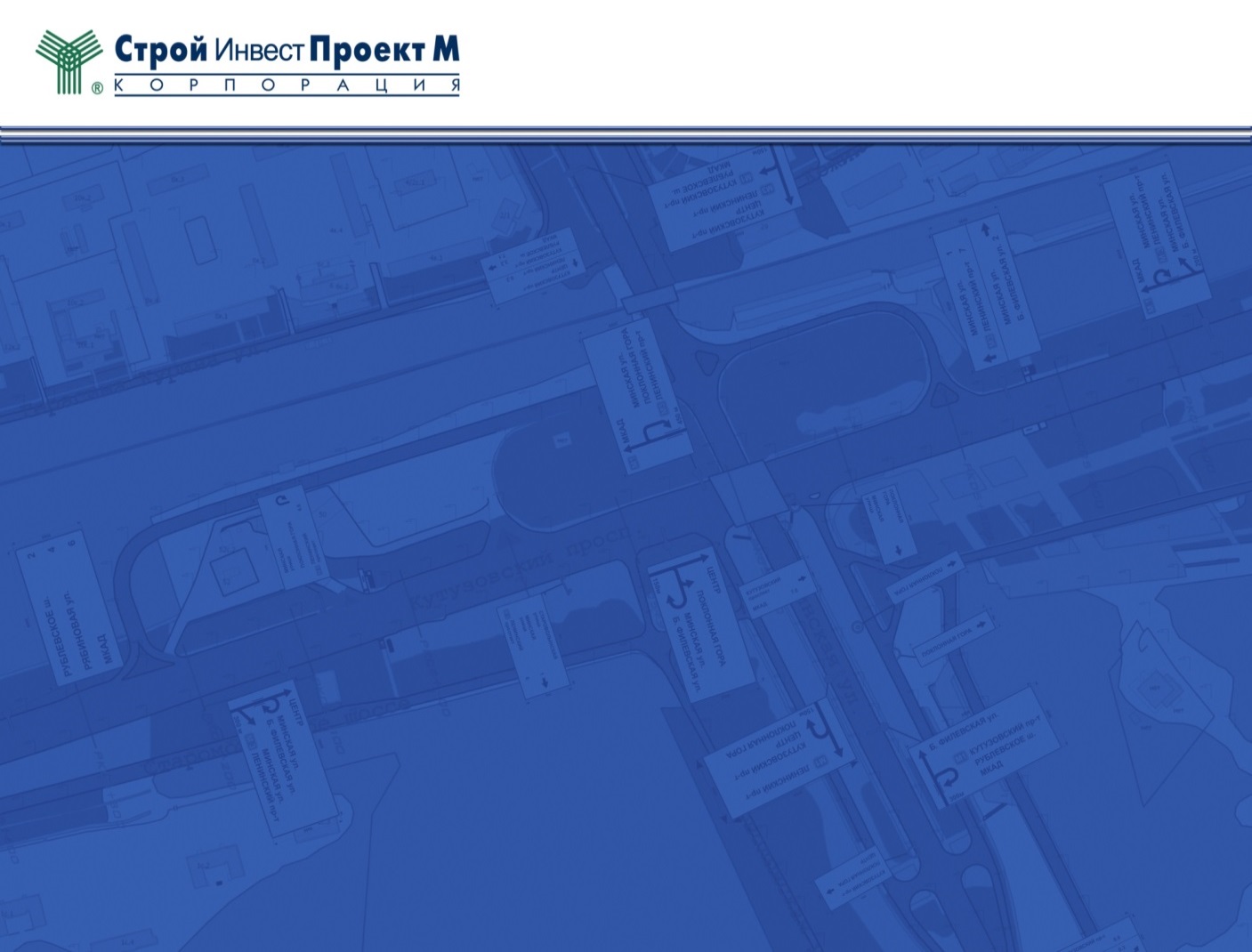 РАЗРАБОТКА МЕРОПРИЯТИЙ
Предложения по оптимизации движения грузового транспорта
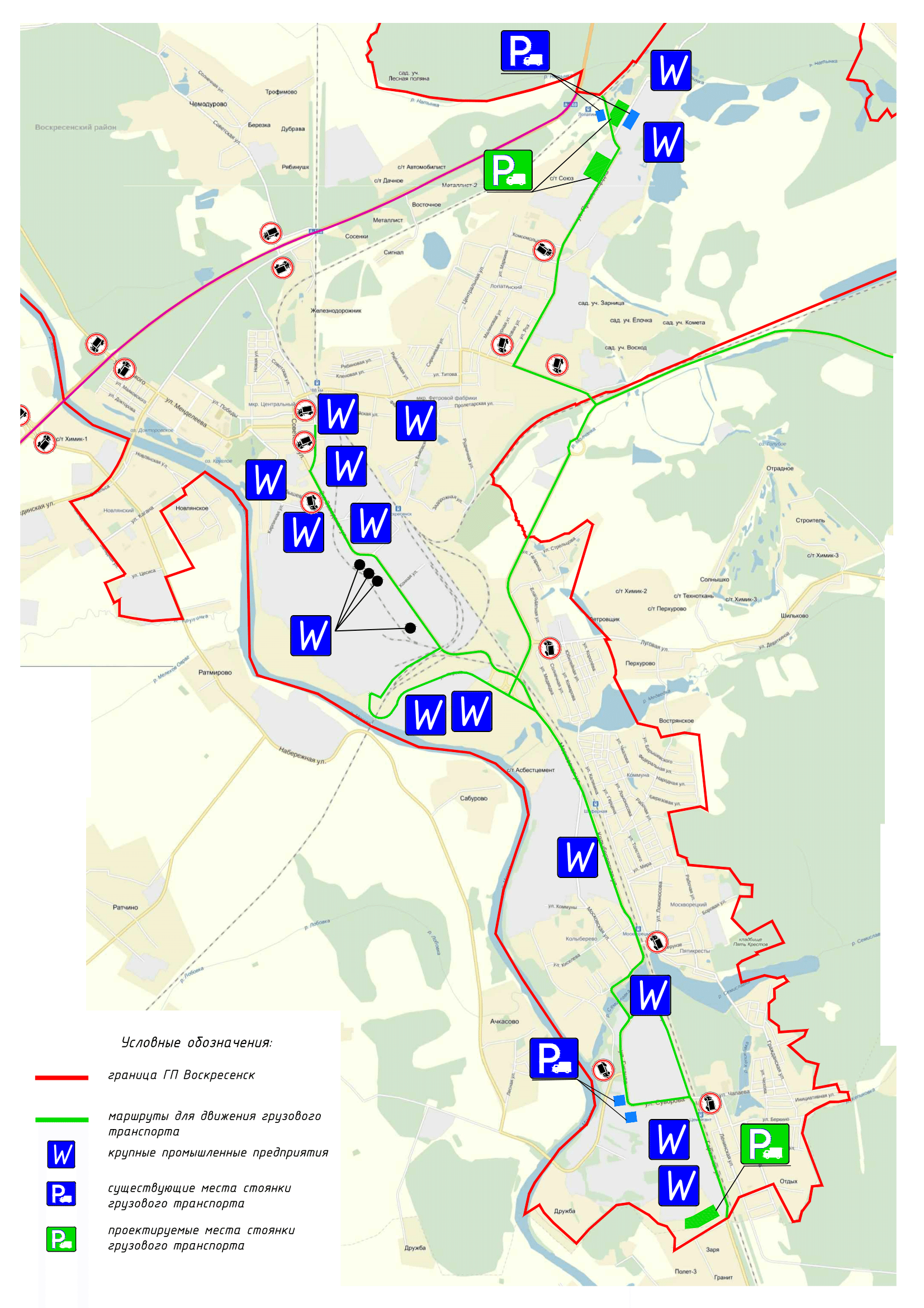 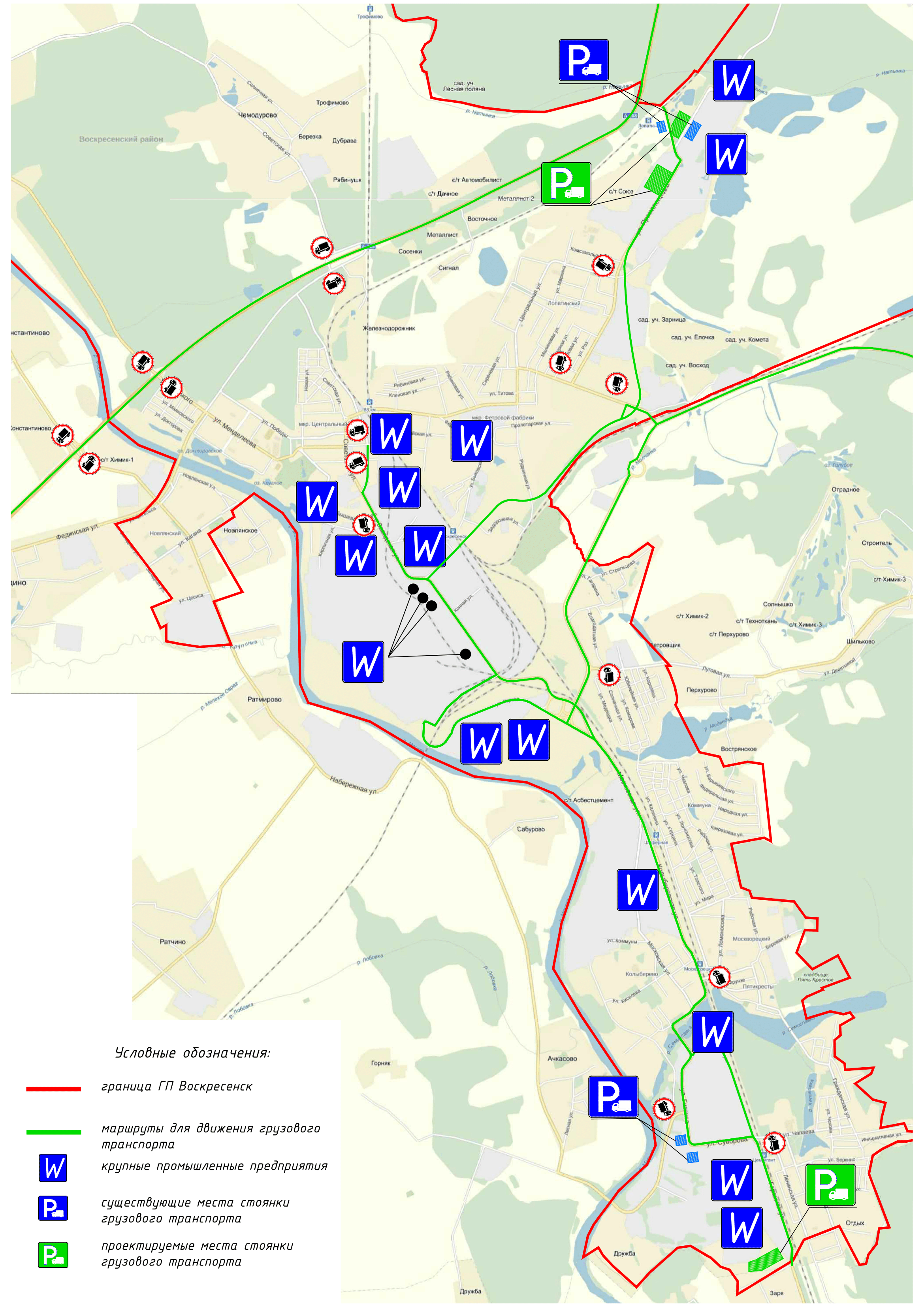 маршрутизация движения
срок реализации до 2022 г
маршрутизация движения
срок реализации до 2035 г
32
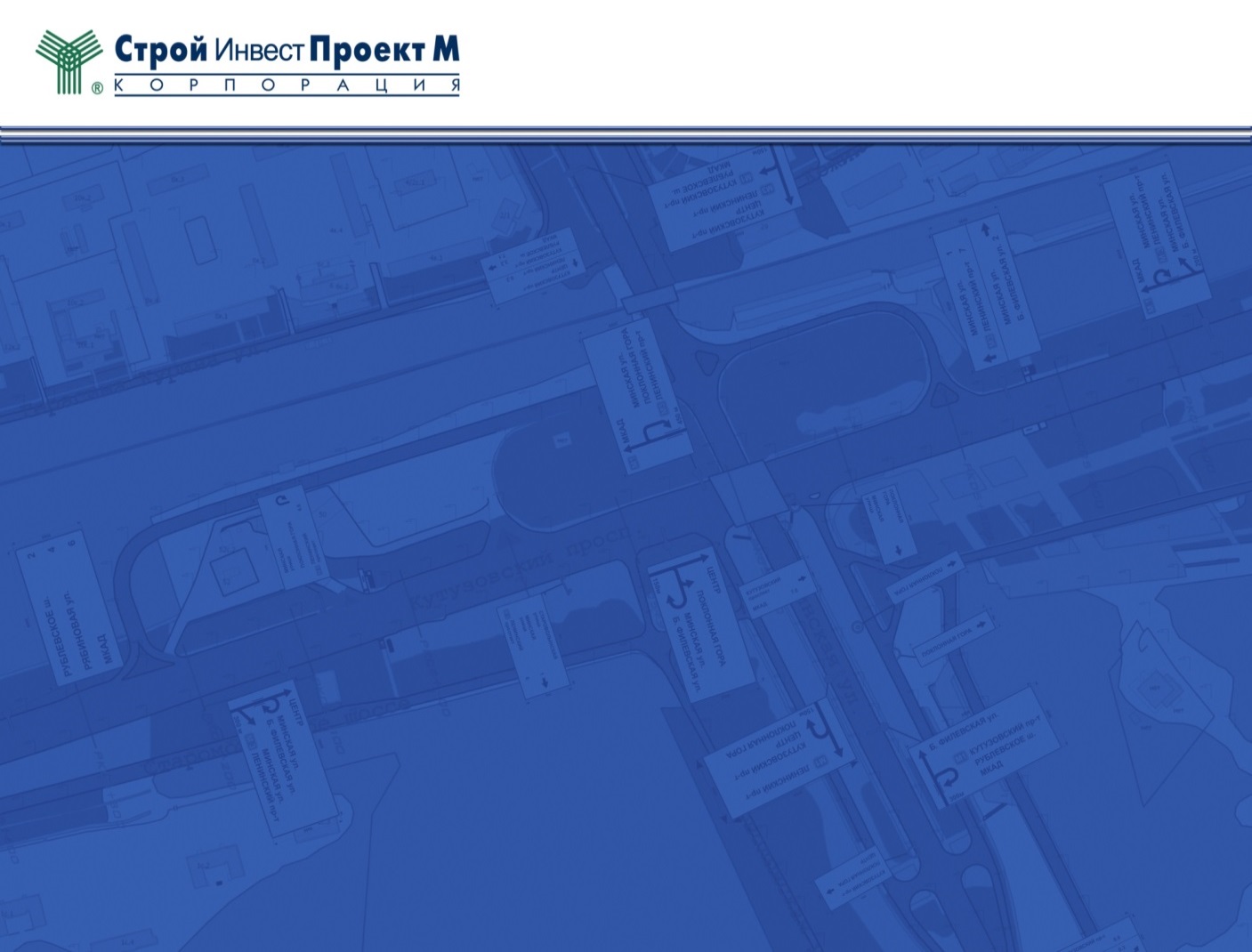 РАЗРАБОТКА МЕРОПРИЯТИЙ
Мероприятия по оптимизации системы пассажирских перевозок
33
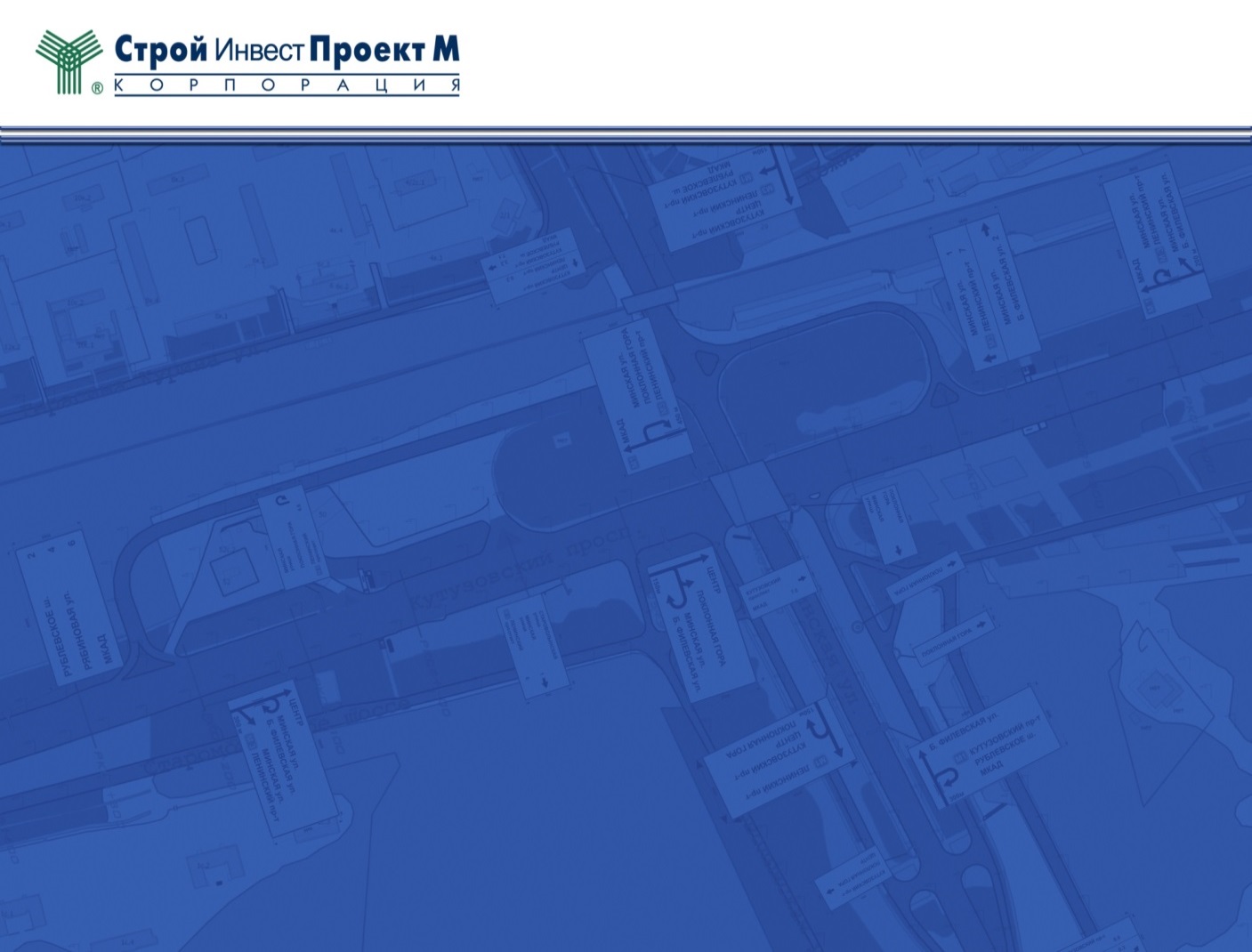 РАЗРАБОТКА МЕРОПРИЯТИЙ
Мероприятия по оптимизации системы пассажирских перевозок
Реорганизация муниципальных маршрутов наземного городского пассажирского транспорта до 2018 года
Исключение существующих маршрутов №№2,11,12,13,15
Организация 3 новых компенсирующих муниципальных автобусных маршрутов на базе существующего подвижного состава (за счет снятия с маршрутов №№2,11,12,13,15):
	- №А «Станция Воскресенск -  Спецавтоцентр »
	- №Б «Станция Воскресенск -  Площадь Горняков»
	- №В « Автовокзал Воскресенск -  Улица Строителей »
Создание нового расписания движения
Корректировка интервалов движения
Изменение типов подвижного состава
Данные мероприятия приведут к снижению:
 общего перепробега на 6%
 времени ожидания на 4%
34
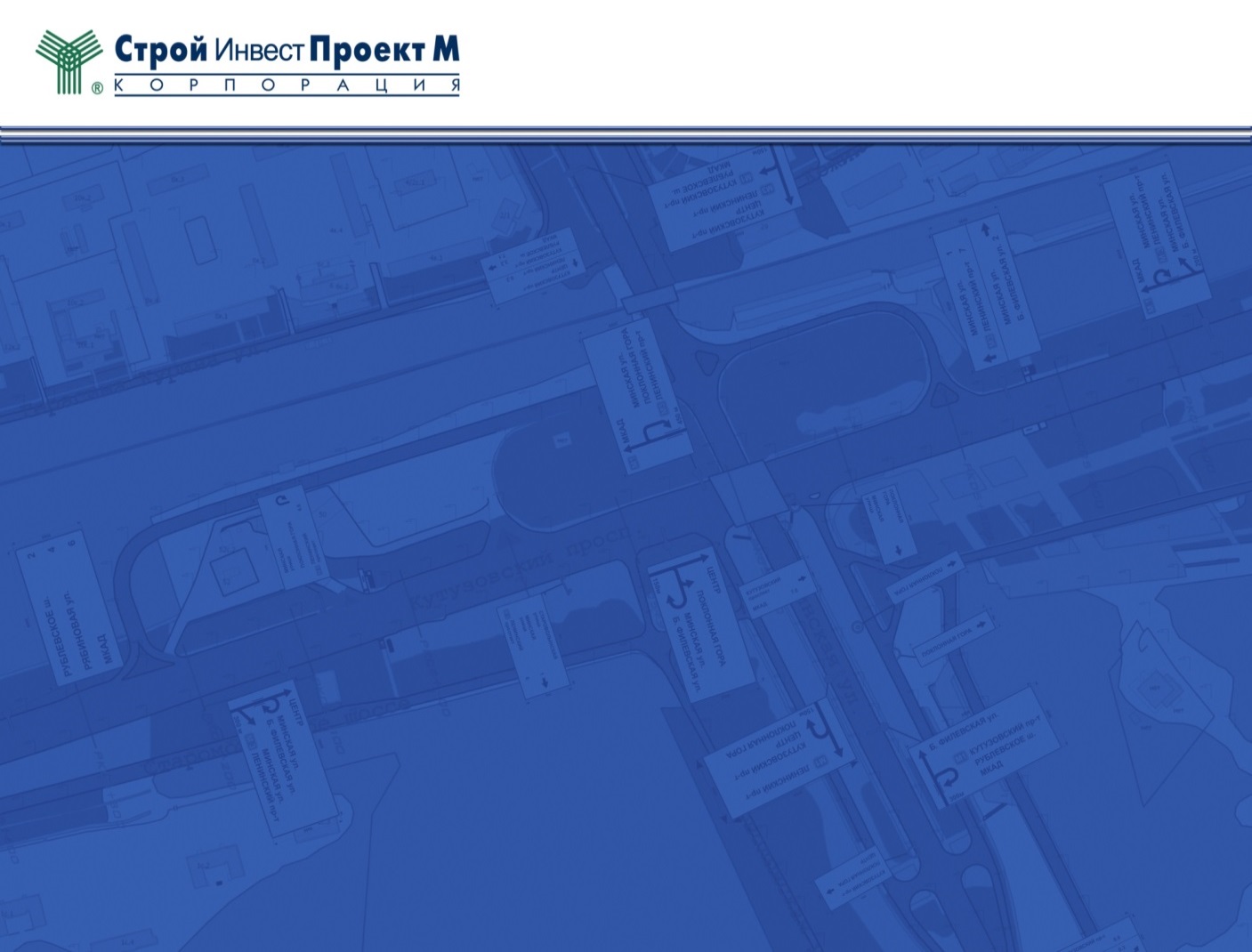 РАЗРАБОТКА МЕРОПРИЯТИЙ
Мероприятия по оптимизации системы пассажирских перевозок
Мероприятия по оптимизации и реорганизации муниципальных маршрутов наземного городского пассажирского транспорта после строительства новых автомобильных дорог в северо-восточной части города в соответствии с разрабатываемым Генеральным планом г. Воскресенск до 2035 года
Организация 1 нового муниципального автобусного маршрута :
	- №Г «Станция Воскресенск -  Улица Мичурина »
Корректировка интервалов движения
Данные мероприятия приведут к увеличению охвата территории общественным пассажирским транспортом на 2%.
35
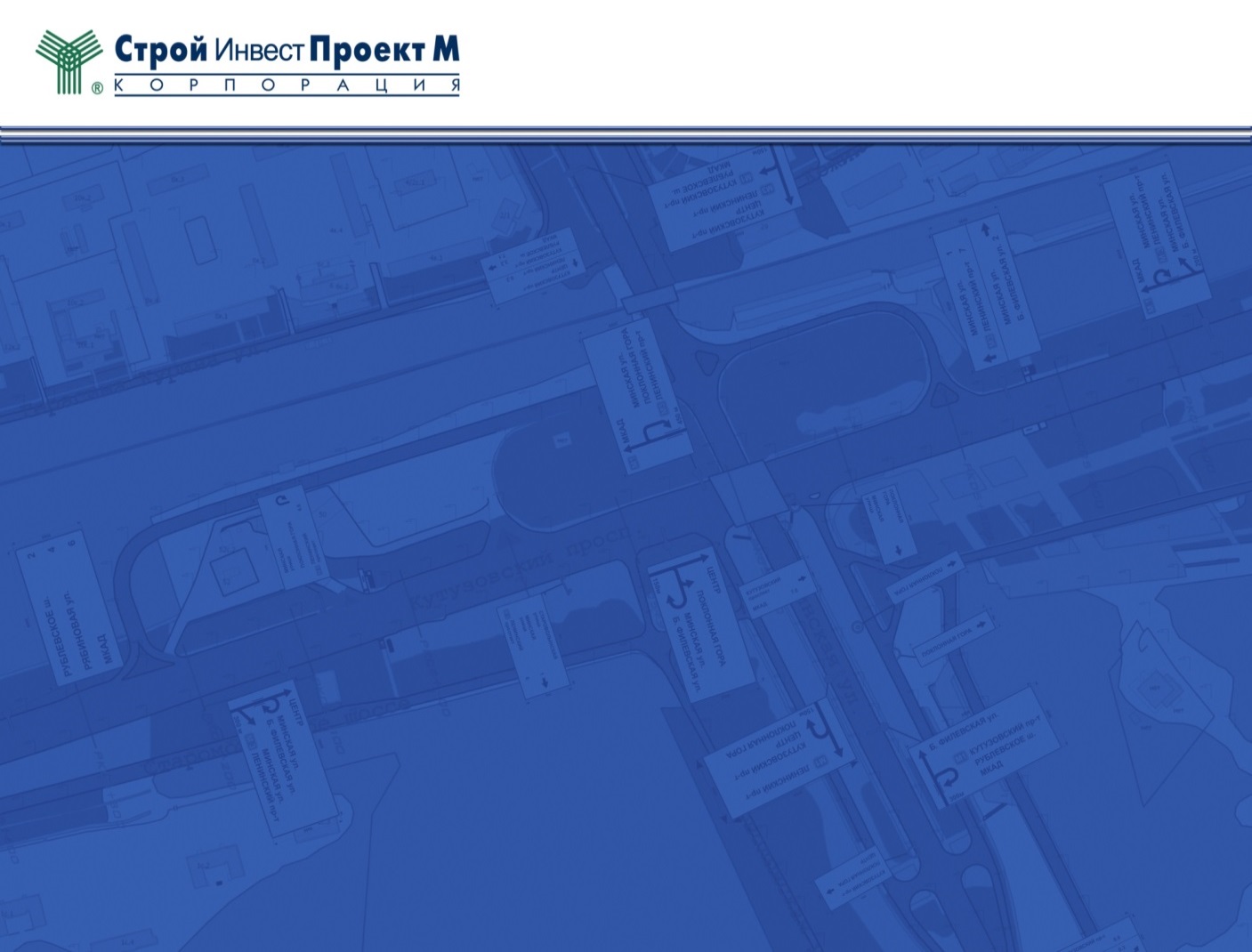 РАЗРАБОТКА МЕРОПРИЯТИЙ
Мероприятия по оптимизации системы пассажирских перевозок
Мероприятия по оптимизации и улучшению качества обслуживания на межмуниципальных и межсубъектных автобусных маршрутах в Воскресенском районе Московской области до 2018 года
корректировка интервалов и расписания маршрутов;

оптимизация размера подвижного состава

мероприятия по контролю за соблюдением расписания
Данные мероприятия приведут к:
 снижению времени ожидания;
 снижению издержек на содержание обслуживание подвижного состава.
36
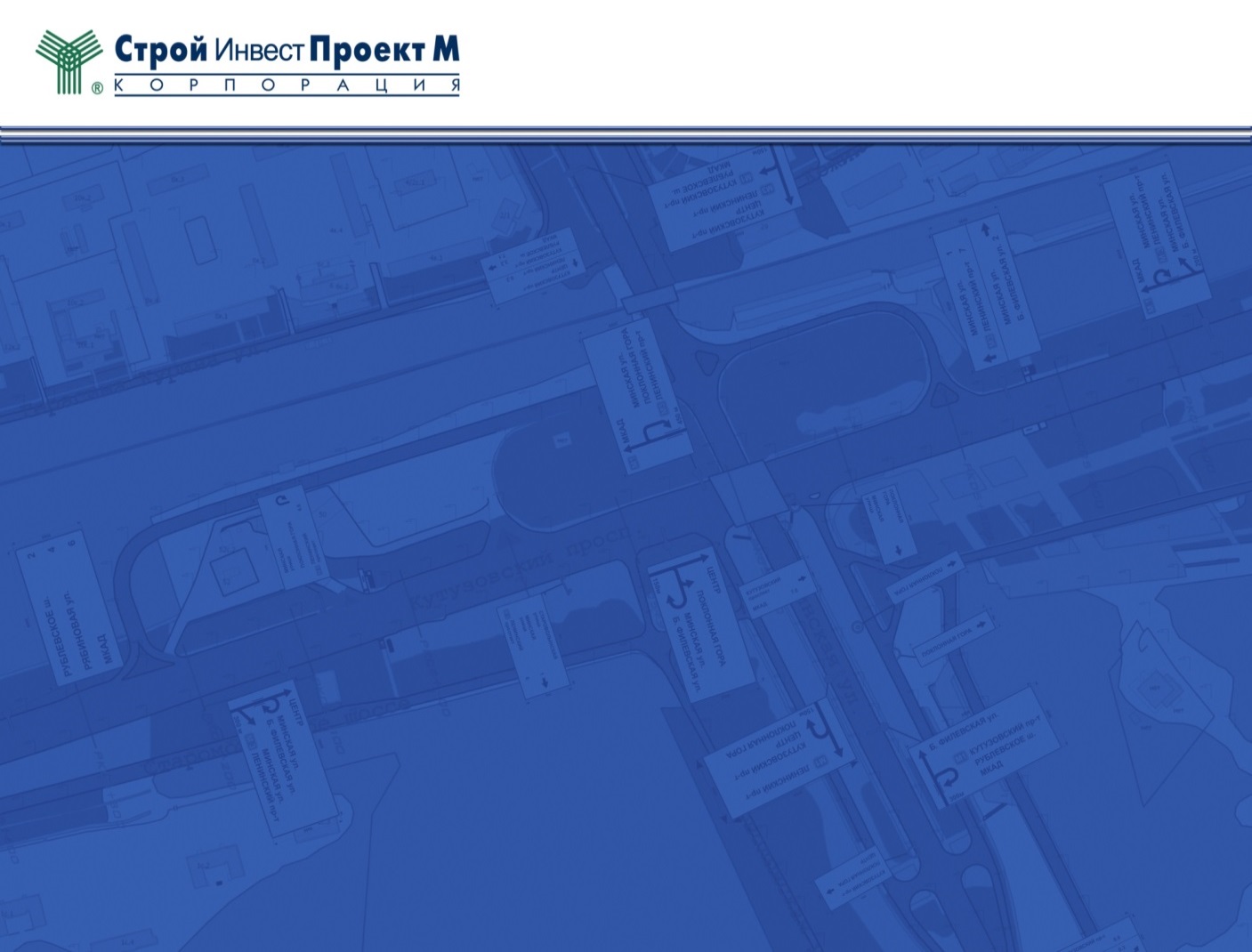 РАЗРАБОТКА МЕРОПРИЯТИЙ
Совершенствование условий велосипедного движения
Протяженность рекреационных маршрутов - 19,3км

Протяженность деловых(транспортных) маршрутов - 43,2км
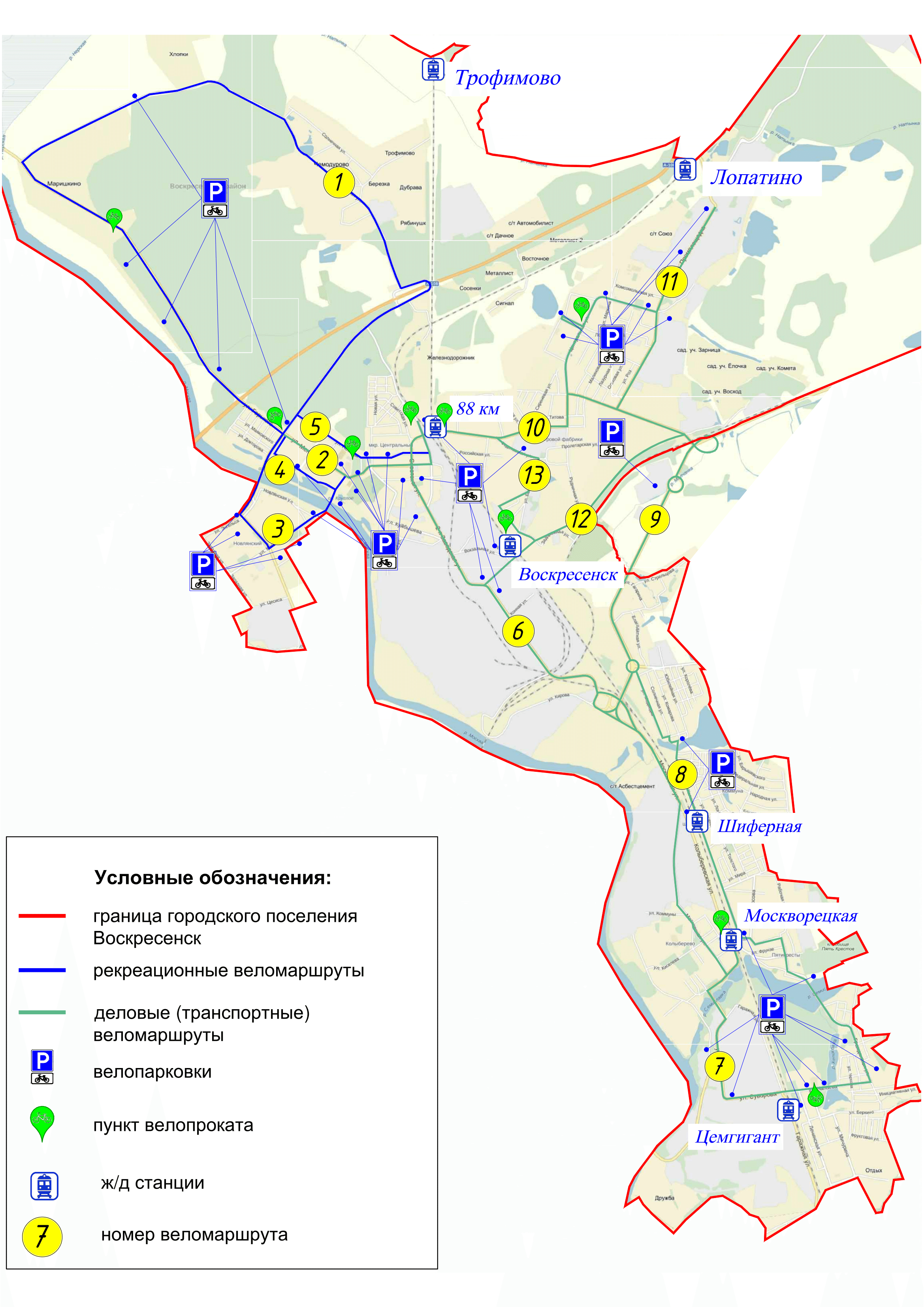 С
37
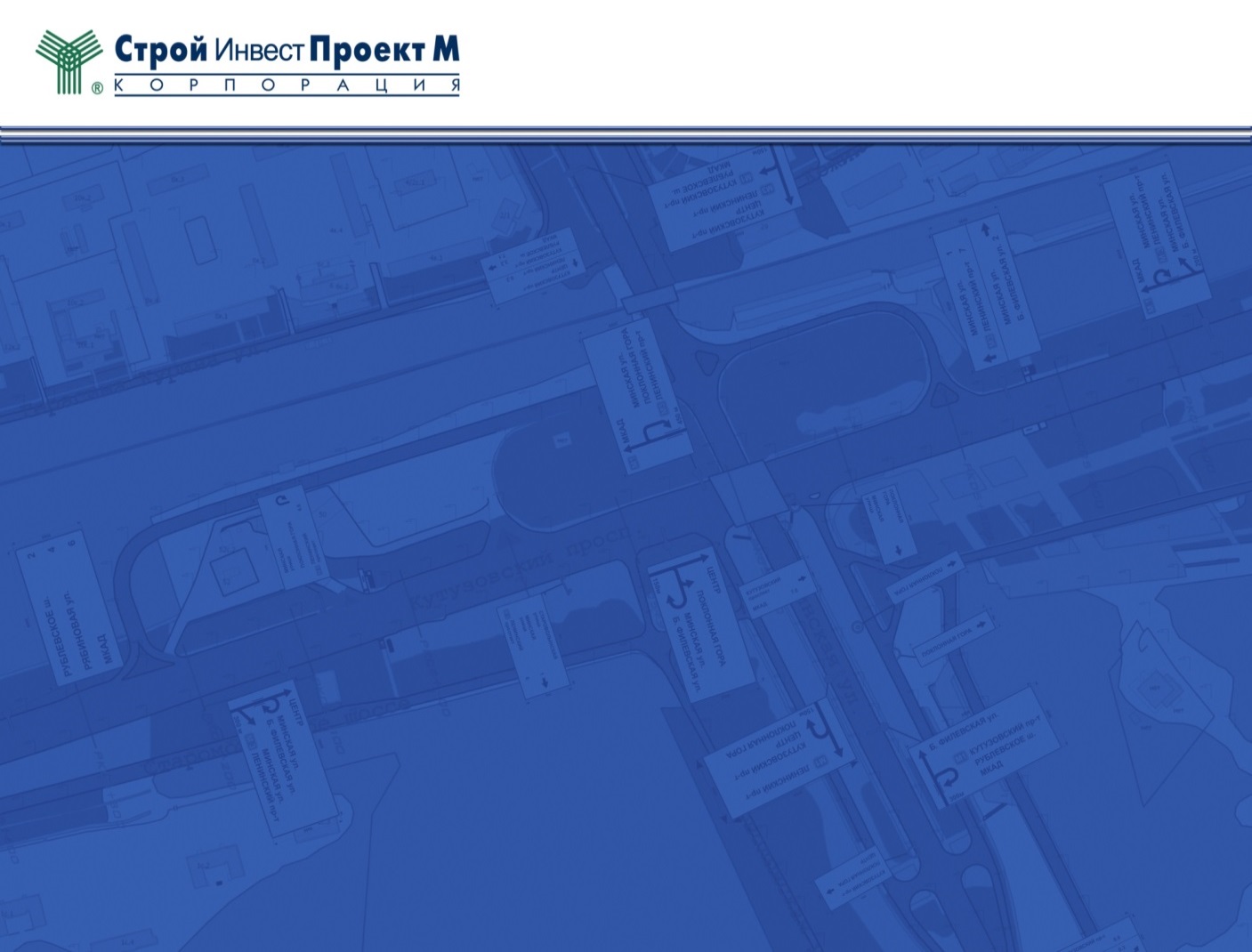 РАЗРАБОТКА МЕРОПРИЯТИЙ
Оптимизация парковочного пространства на перехватывающих парковках
Существующее положение
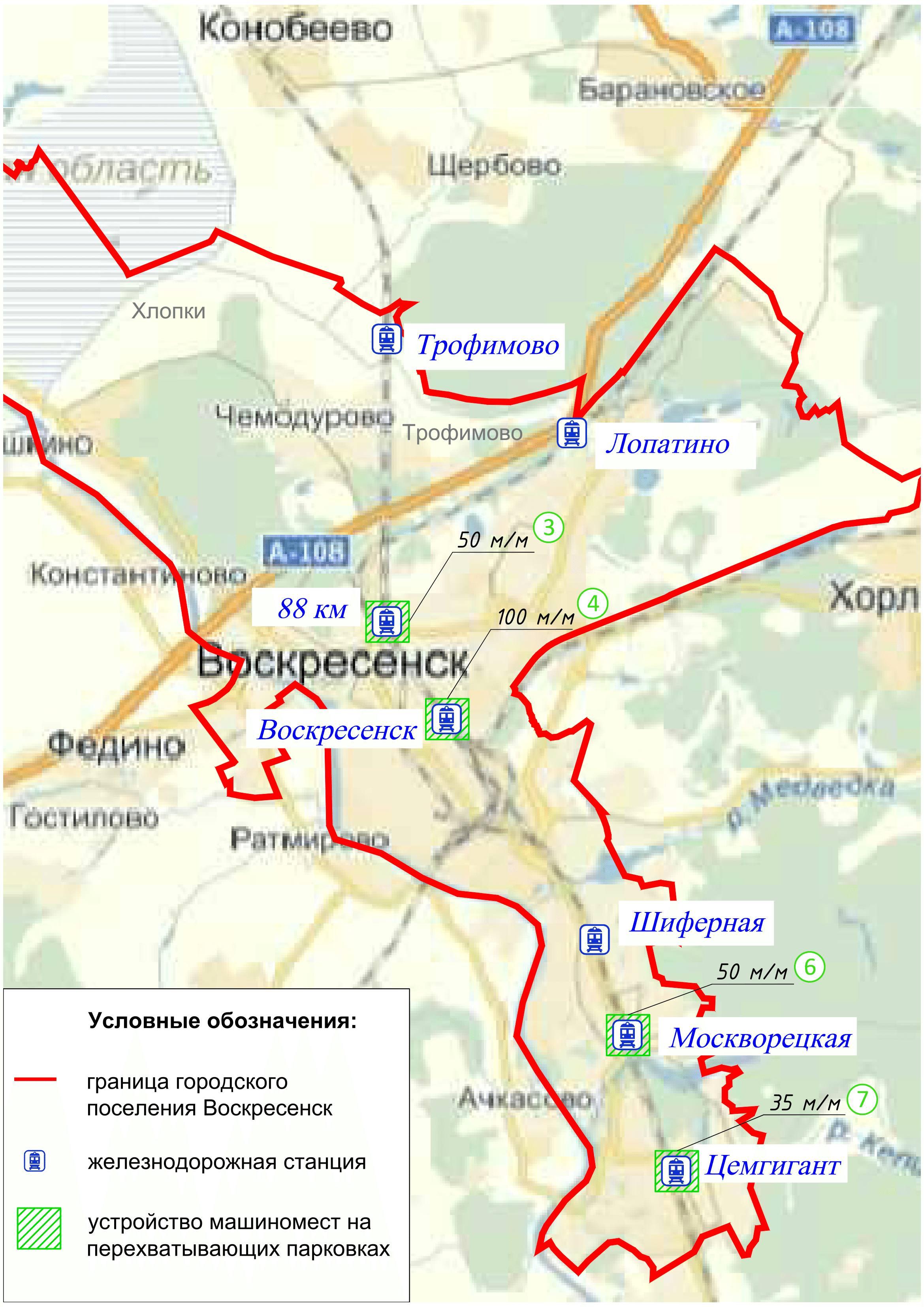 С
Предлагаемые мероприятия
За счет реализации мероприятий дефицит машиномест на перехватывающих парковках полностью ликвидируется до 2017 года.
38
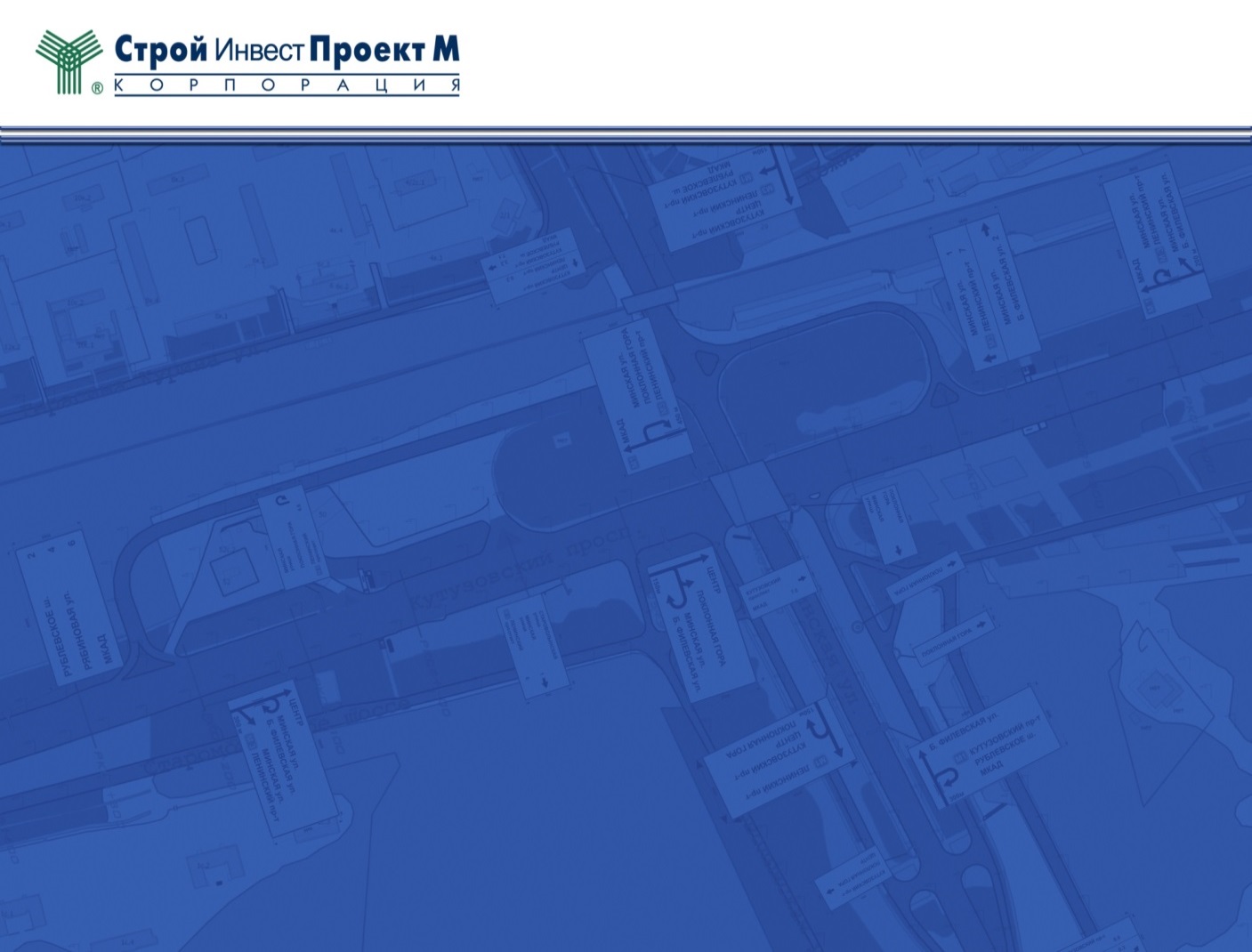 РАЗРАБОТКА МЕРОПРИЯТИЙ
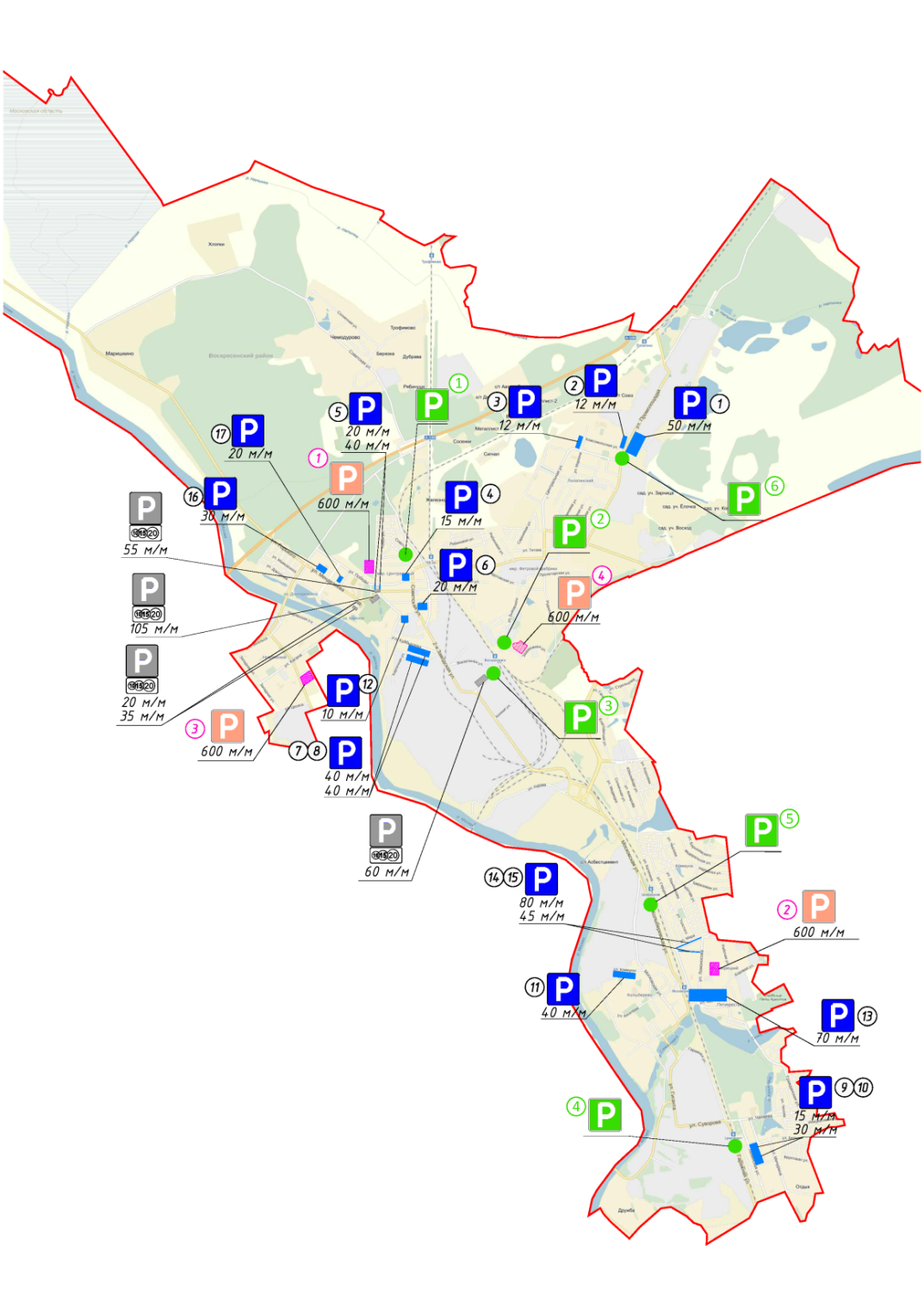 Оптимизация парковочного пространства на парковках общего пользования
Существующее положение
С
Кол-во зарегистрированных автомобилей по данным ГИБДД – 28788 авт. (данные от 1.01.2016г)
Существующее кол-во машиномест на парковках общего пользования – 37624 м/м
Существующая потребность в машиноместах на парковках общего пользования – 40514 м/м
Существующий дефицит машиномест – 2890 м/м
Предлагаемые мероприятия
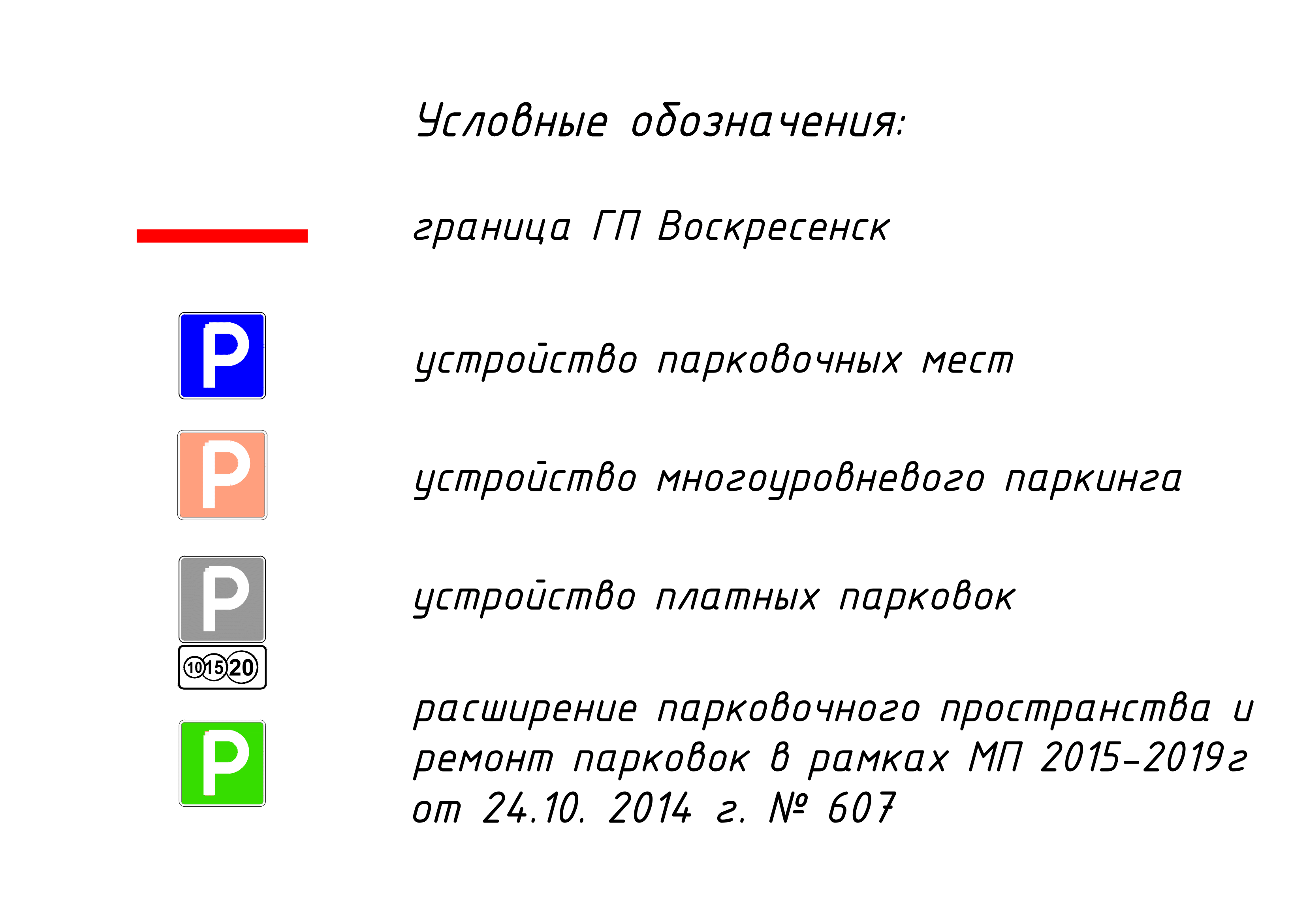 За счет реализации мероприятий дефицит машиномест на парковках общего пользования полностью ликвидируется до 2017 года.
В связи с ростом численности населения и уровня автомобилизации к 2022 году потребность в машиноместах на парковках общего пользования будет составлять – 43932 м/м
39
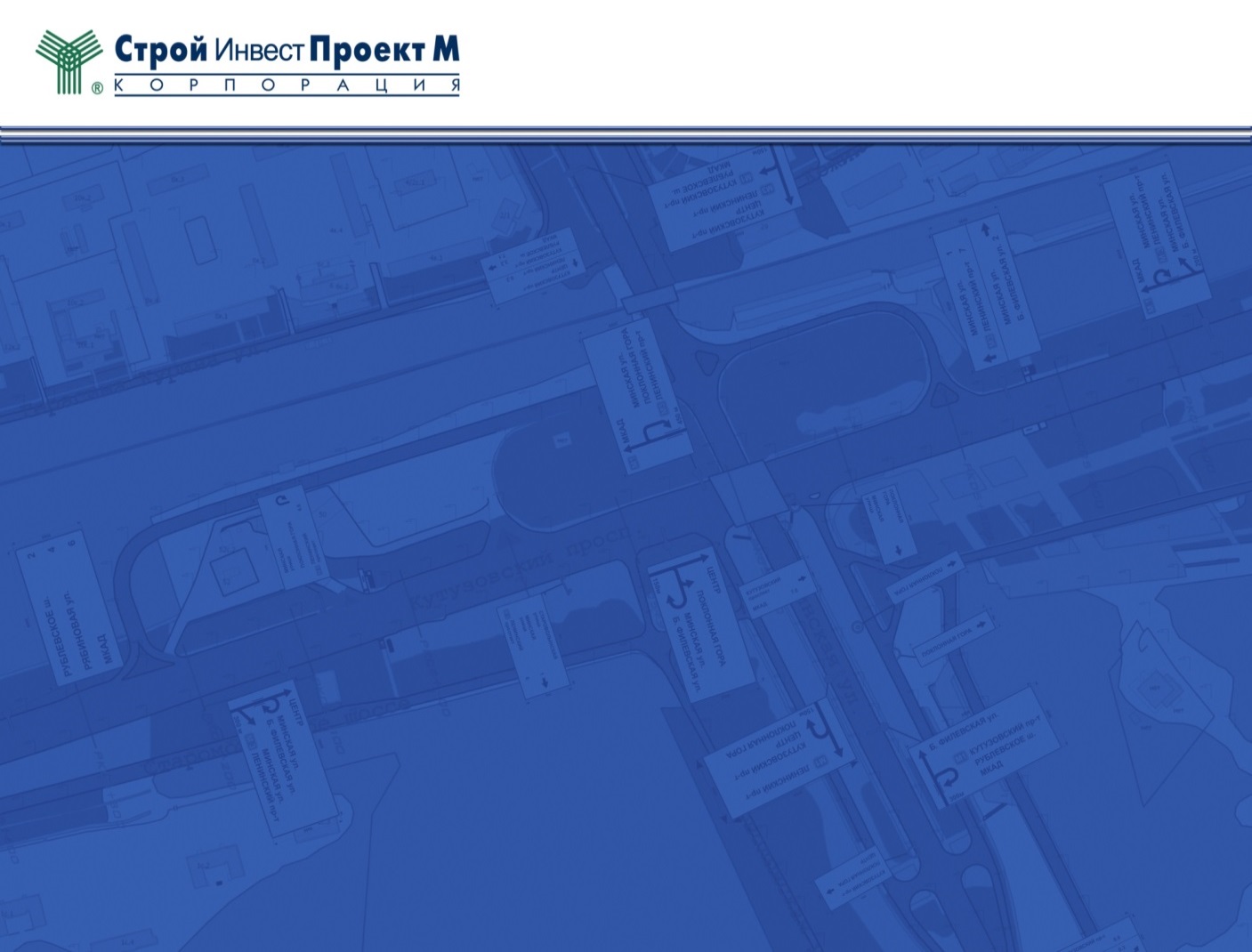 РАЗРАБОТКА МЕРОПРИЯТИЙ
Совершенствование условий пешеходного движения
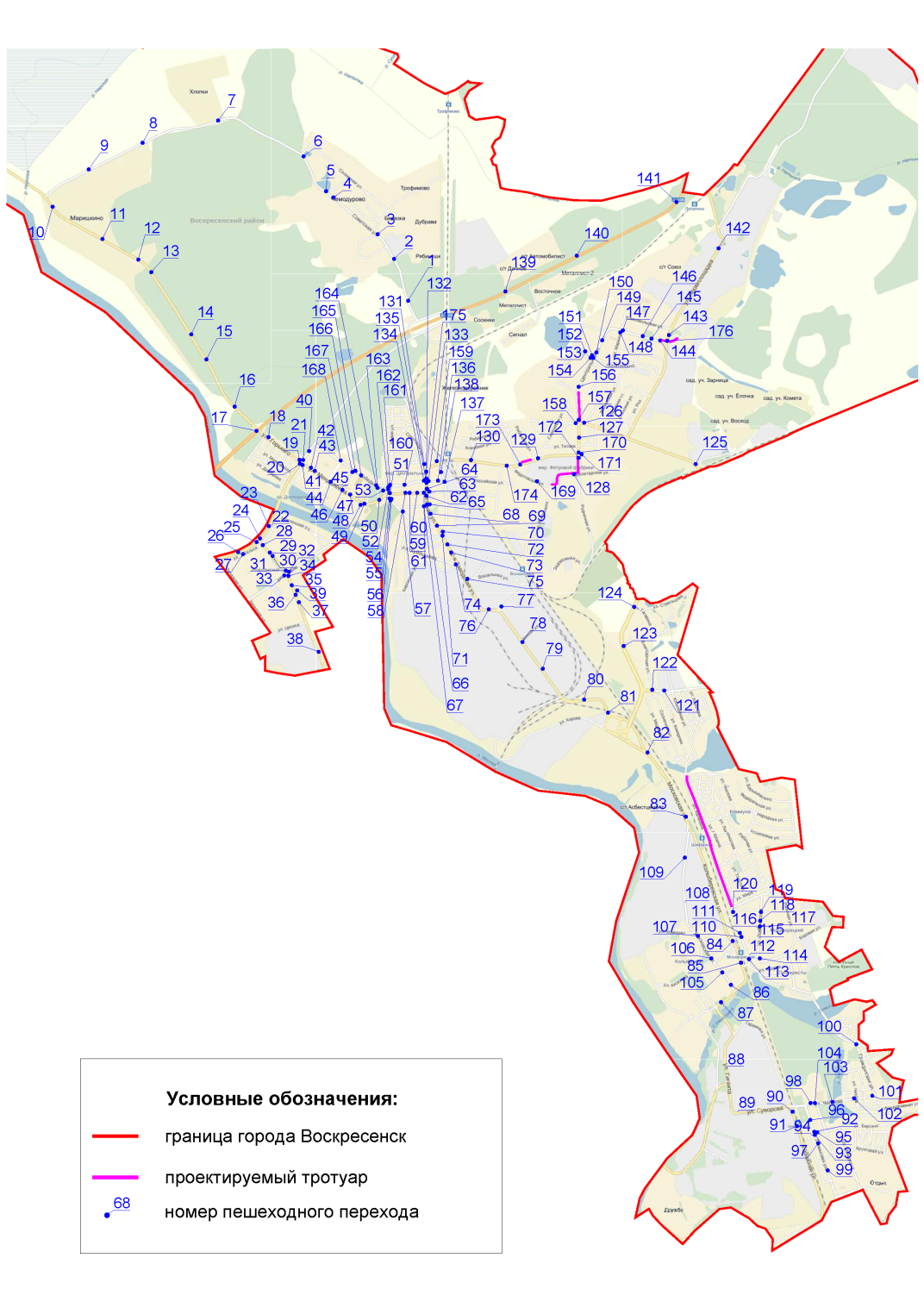 С
Предлагаемые мероприятия
Оборудование пешеходных переходов   современными ТСОДД   – 172 объекта

Обеспечение электроосвещением – 81 объекта

Установка ограждения – 1200 п.м. на 111 объектах

Устройство тротуаров и подходов к    пешеходному переходу – 6340 п.м. на 79 объектах

Строительство и реконструкция светофорных объектов на 7 участках

Перенос ООТ на 6 объектах

Устройство 14 новых наземных пешеходных переходов
40
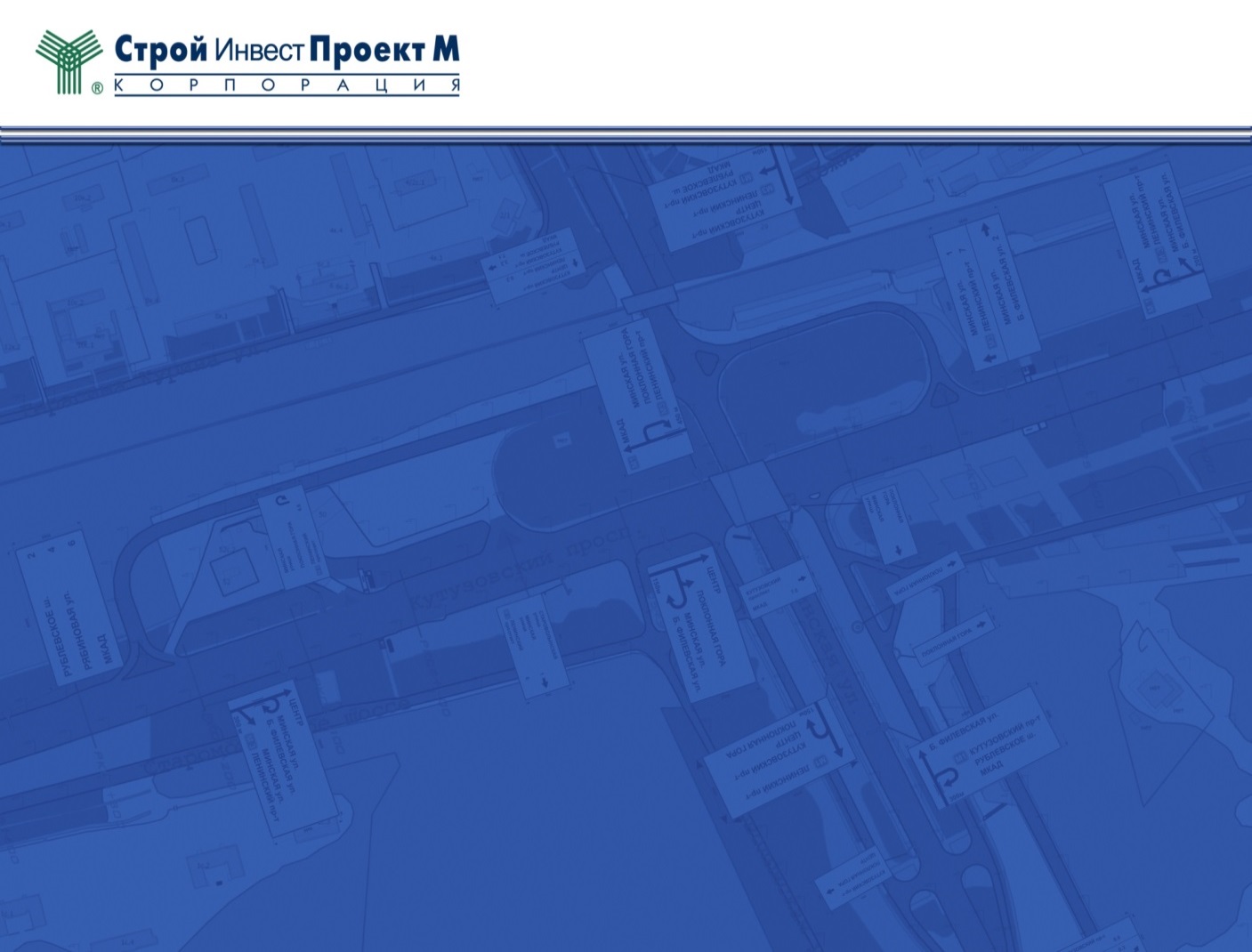 РАЗРАБОТКА МЕРОПРИЯТИЙ
Совершенствование условий пешеходного движения
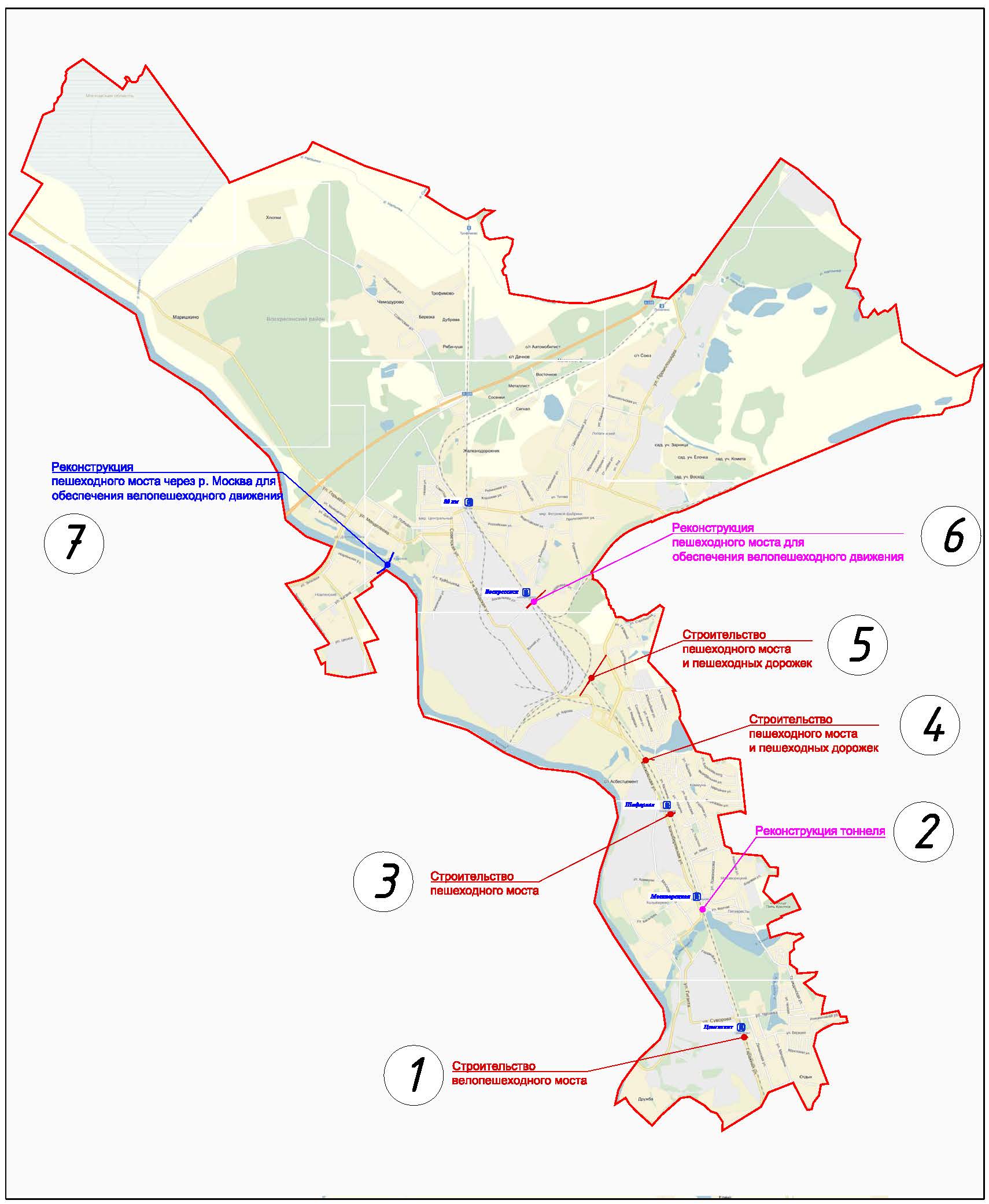 Предлагаемые мероприятия
С
В долгосрочной перспективе предлагаются следующие мероприятия:

Строительство и реконструкция велопешеходных мостов – 3 шт. (№1, 6, 7)

Строительство пешеходного моста и дорожек – 3 шт. (№3, 4, 5)

Реконструкция тоннеля – 1 шт. (№2)
Срок реализации мероприятий – к 2035 году
41
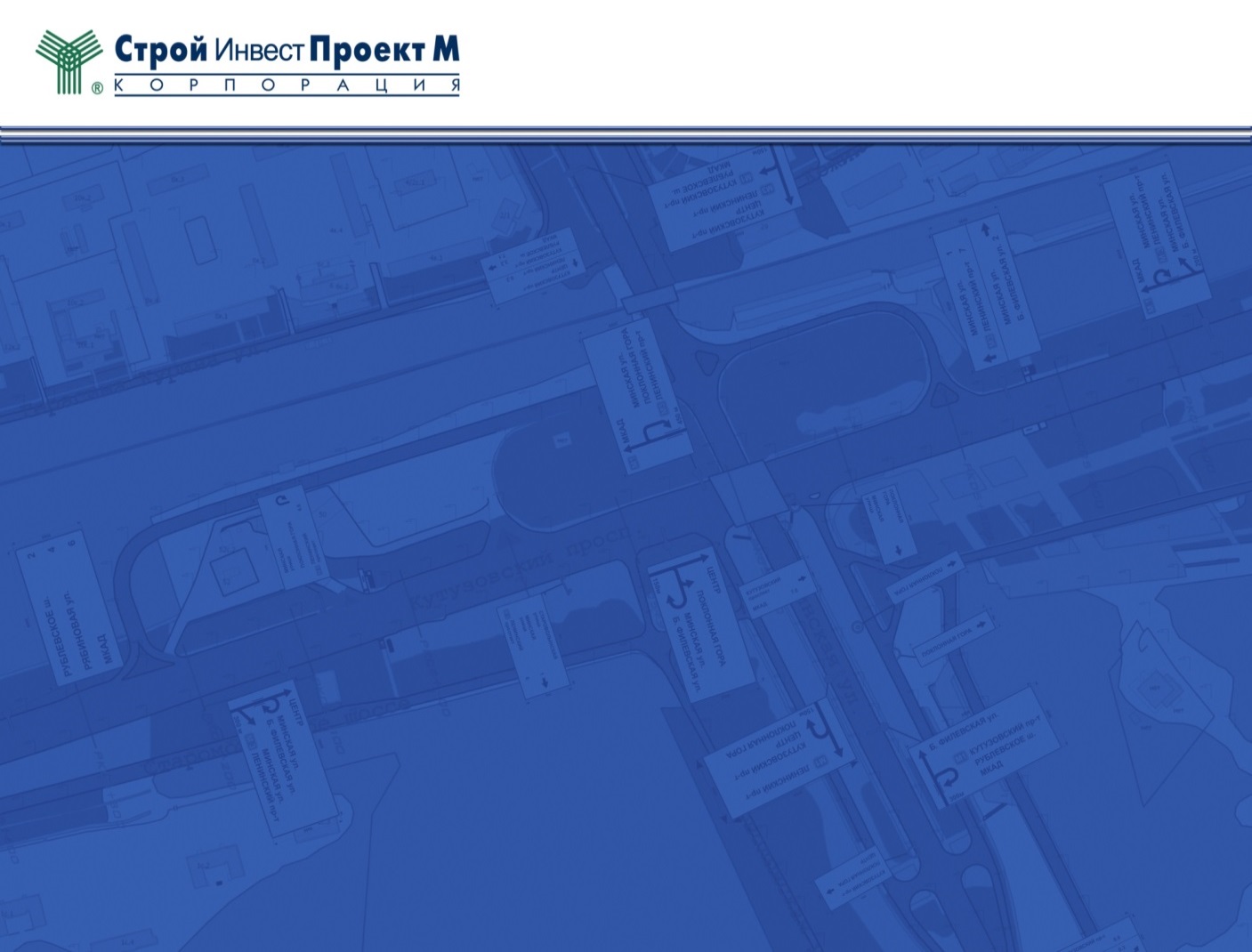 РАЗРАБОТКА МЕРОПРИЯТИЙ
Предложения по повышению уровня БДД
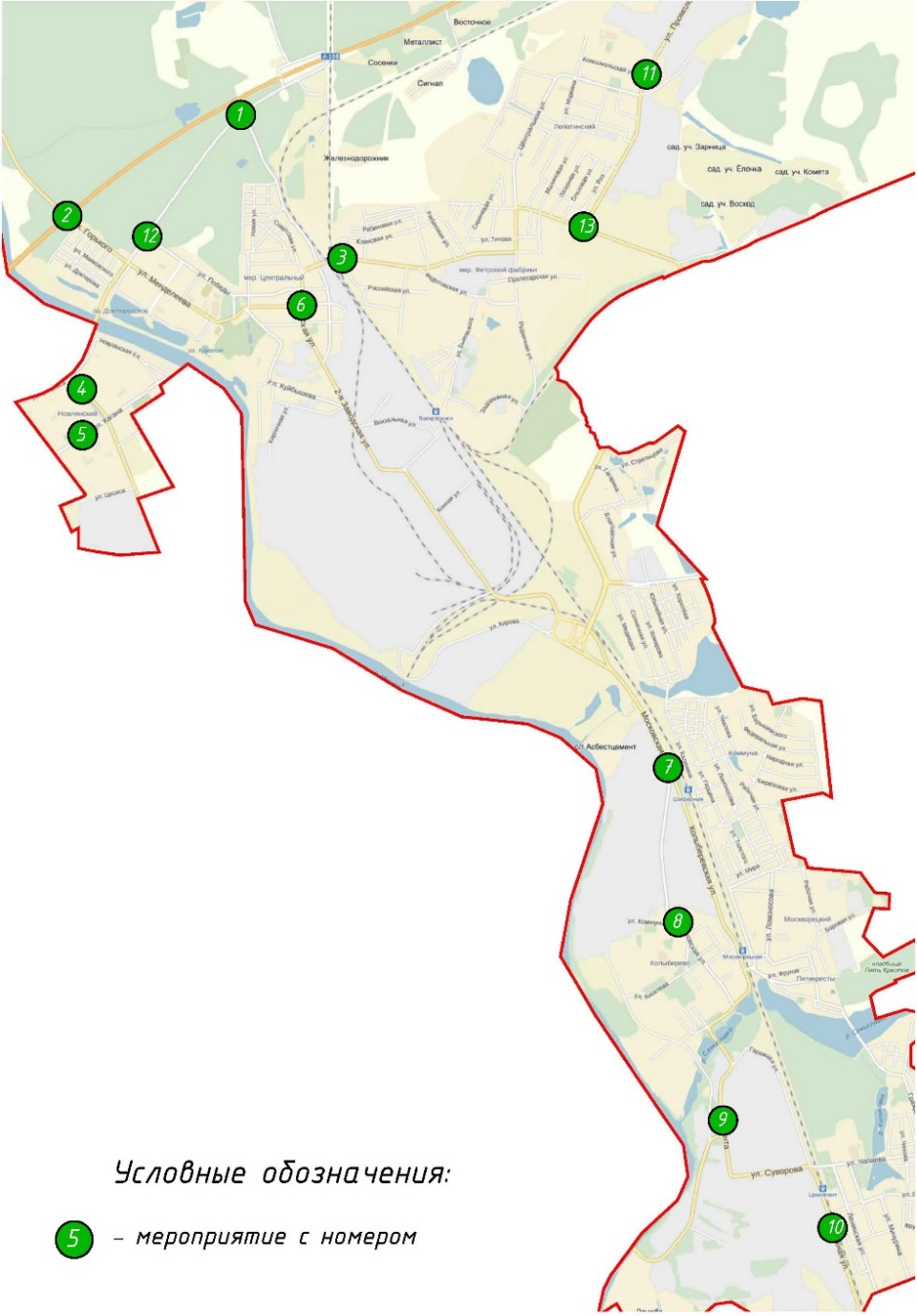 Предлагаемые мероприятия
Строительство новых светофорных объектов – 6 объектов (3,4,5,6)

Реконструкция существующих светофорных объектов – 4 объектов  (4,5,6)

Локальные мероприятия по уширению проезжей части -  6 объектов (1,4,5,12,13)

Установка комплексов ФВФ – 1 объект (2)

Устройство тротуаров – 5 объектов (5,7,9,10,11)

Установка пешеходных ограждений – 4 объекта (5,7,10,11)
С
42
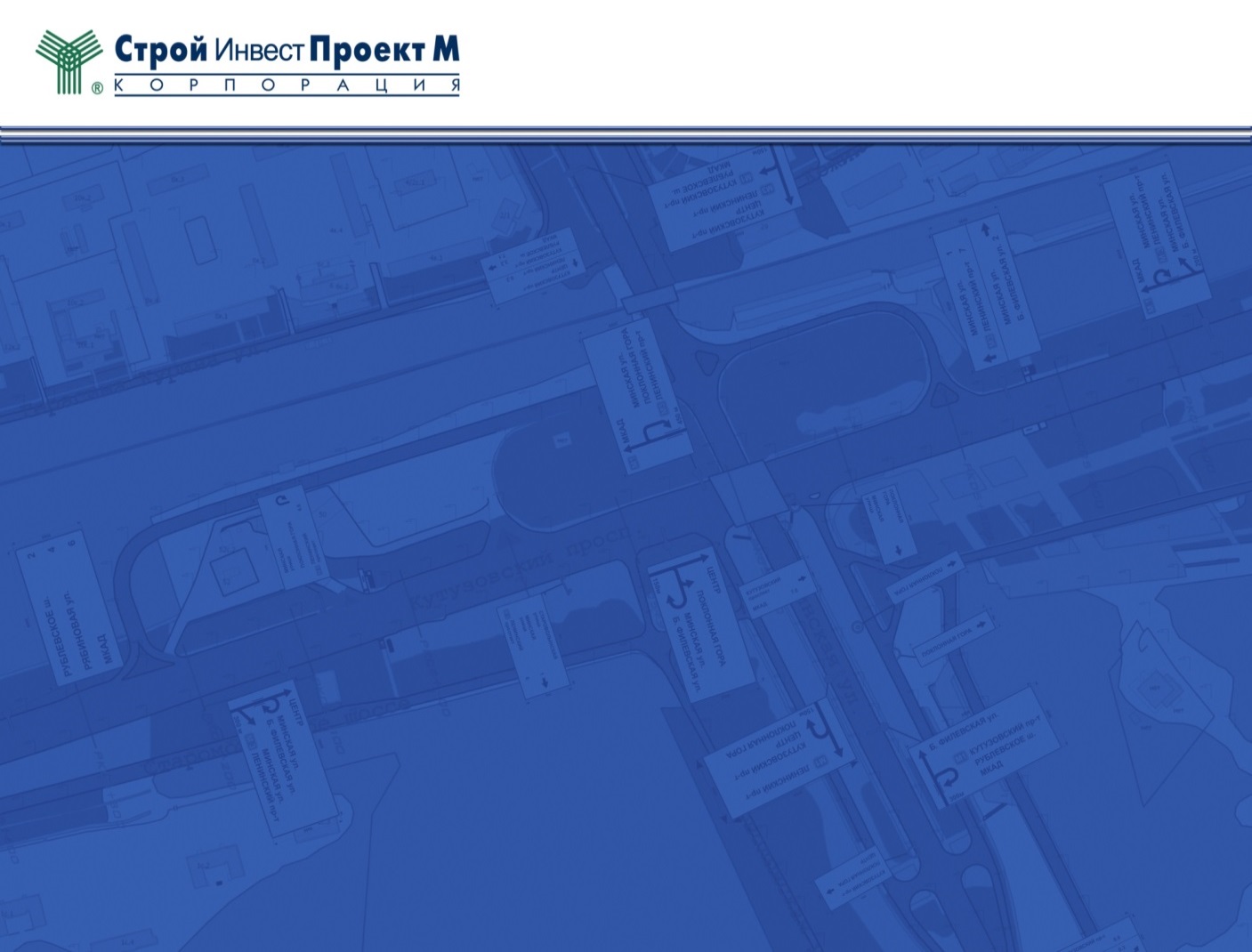 КСОДД
Выводы и результаты введения КСОДД
Целью разработки КСОДД является комплекс взаимоувязанных мероприятий по развитию транспортной системы и оптимизации схемы организации дорожного движения на территории городского поселения Воскресенск, осуществление которых обеспечит:
Задача 1 Развития УДС и повышение уровня организации движения легкового и грузового транспорта
Улучшение  транспортного сообщения городского поселения Воскресенск и его транспортной доступности в сообщении со смежными территориями округов и г. Москвы.
Рост скорости движения транспортных потоков, повышение пропускной способности УДС, снижение заторов и образование пробок.
Совершенствование транспортной доступности объектов притяжения пассажирских потоков внутри и за пределами территории городского поселения, за счет внедрения новых маршрутов пассажирского транспорта, организации транспортно-пересадочных узлов, внедрения систем диспетчеризации и информирования пассажиров, создание беспрепятственного передвижения пассажиров.
Задача 2 Оптимизация системы пассажирских перевозок
Устранение имеющегося дефицита парковочных площадей в ближайшей перспективе до 2016 г.
Задача 3 Оптимизация парковочного пространства
Разработанная велосипедная инфраструктура предназначена как для рекреационных целей, так и для востребованного спроса на передвижение в других целях (общая протяженность 62,5км)
Обеспечение беспрепятственного  перемещения пешеходных потоков.
Снижение количества ДТП с участием пешеходов и тяжести их последствий
Задача 4 Совершенствований условий велосипедного и пешеходного движения
Снижение  социального риска на 56% до 2018г при реализации комплекса предлагаемых мероприятий.
Ликвидация имеющихся мест концентрации ДТП
Задача 5 Повышение уровня безопасности  дорожного движения
43
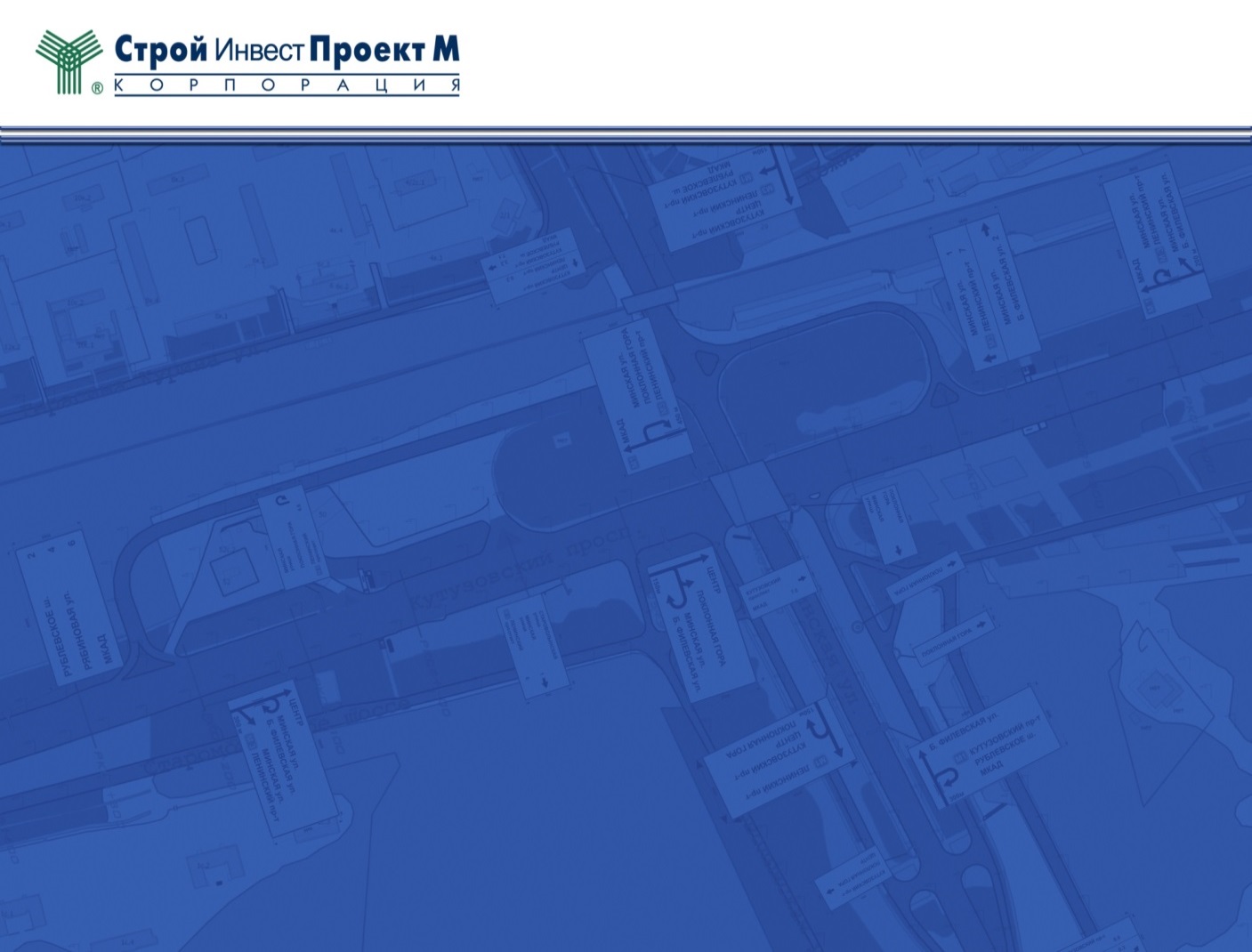 КСОДД
Целевые показатели и индикаторы
44
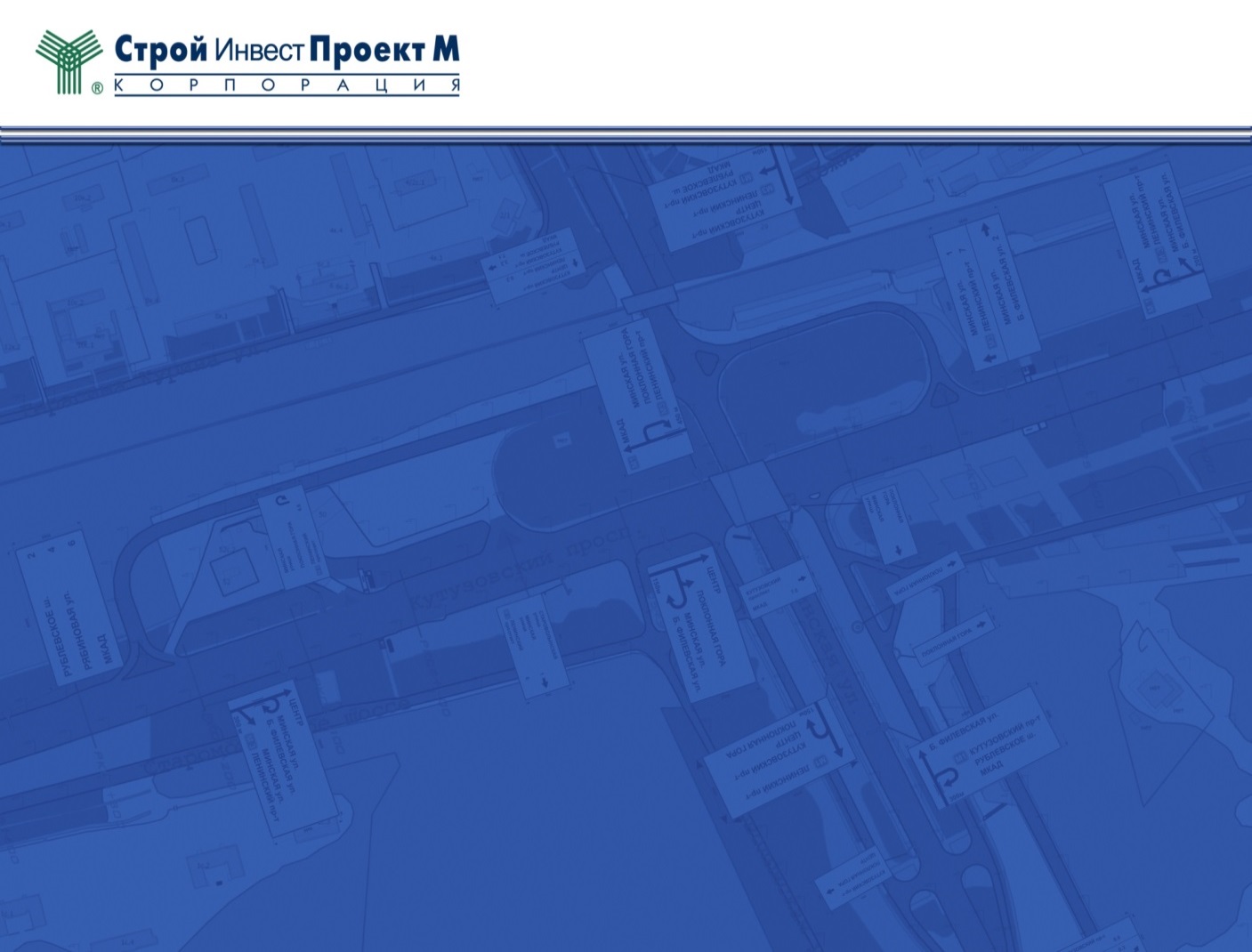 КСОДД
Оценочные данные по финансированию
45
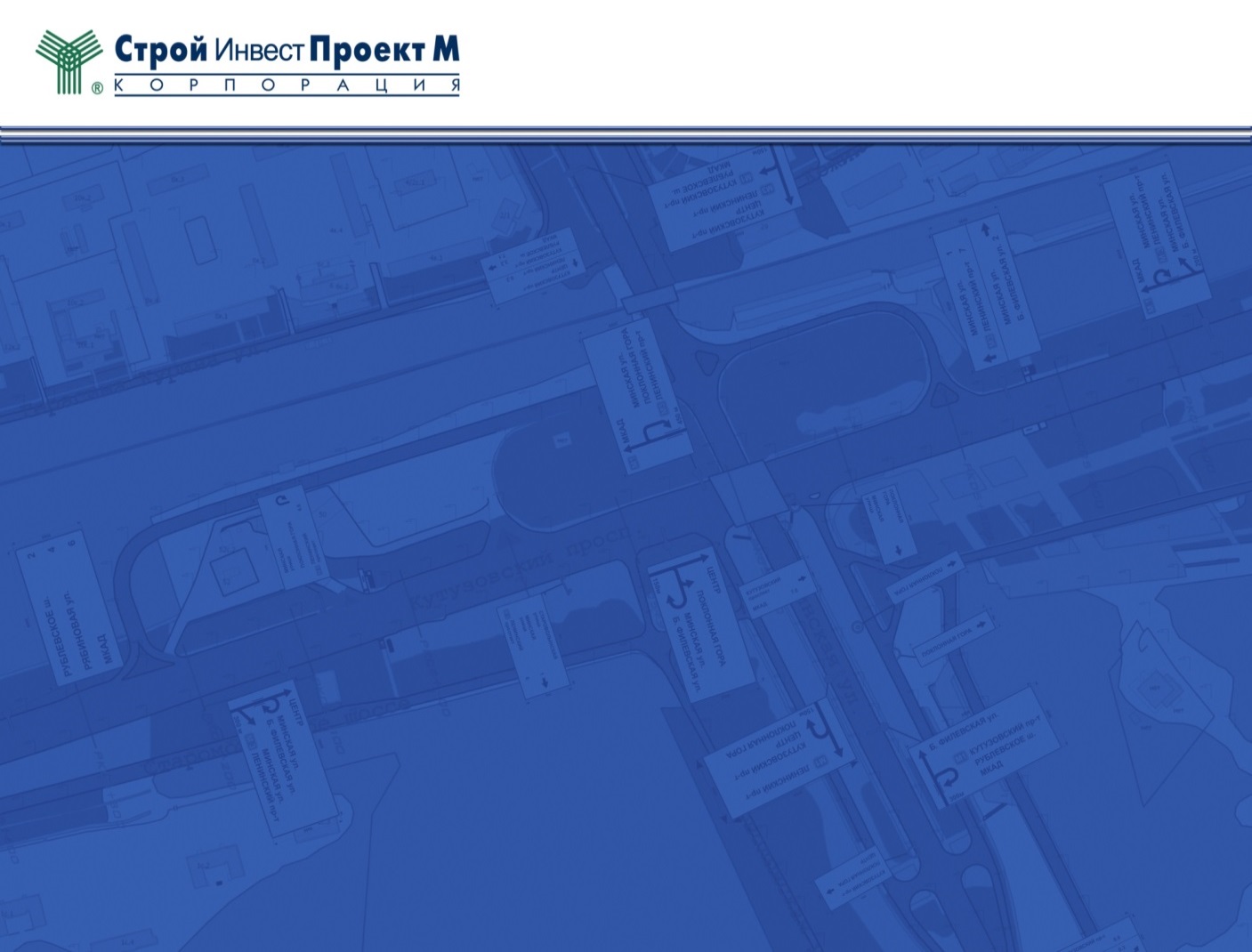